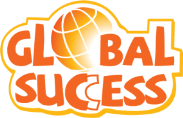 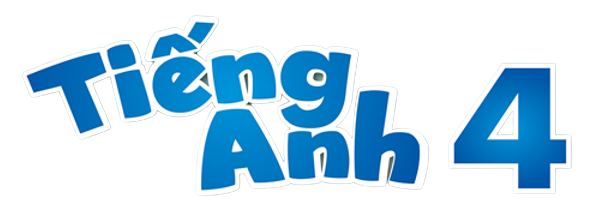 Unit
12
JOBS
Lesson 1
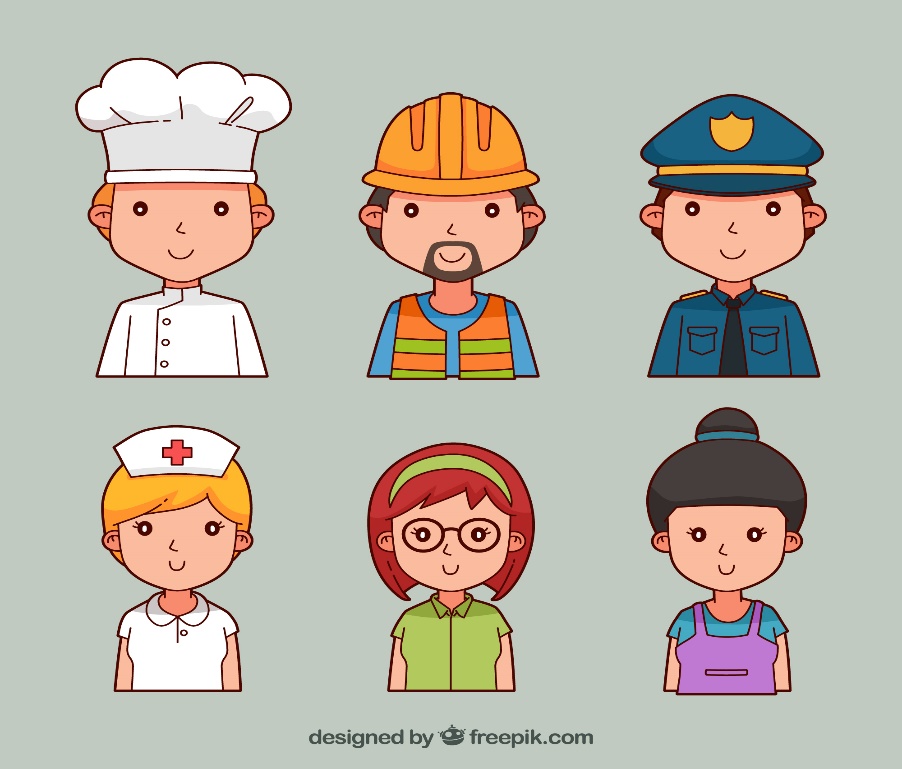 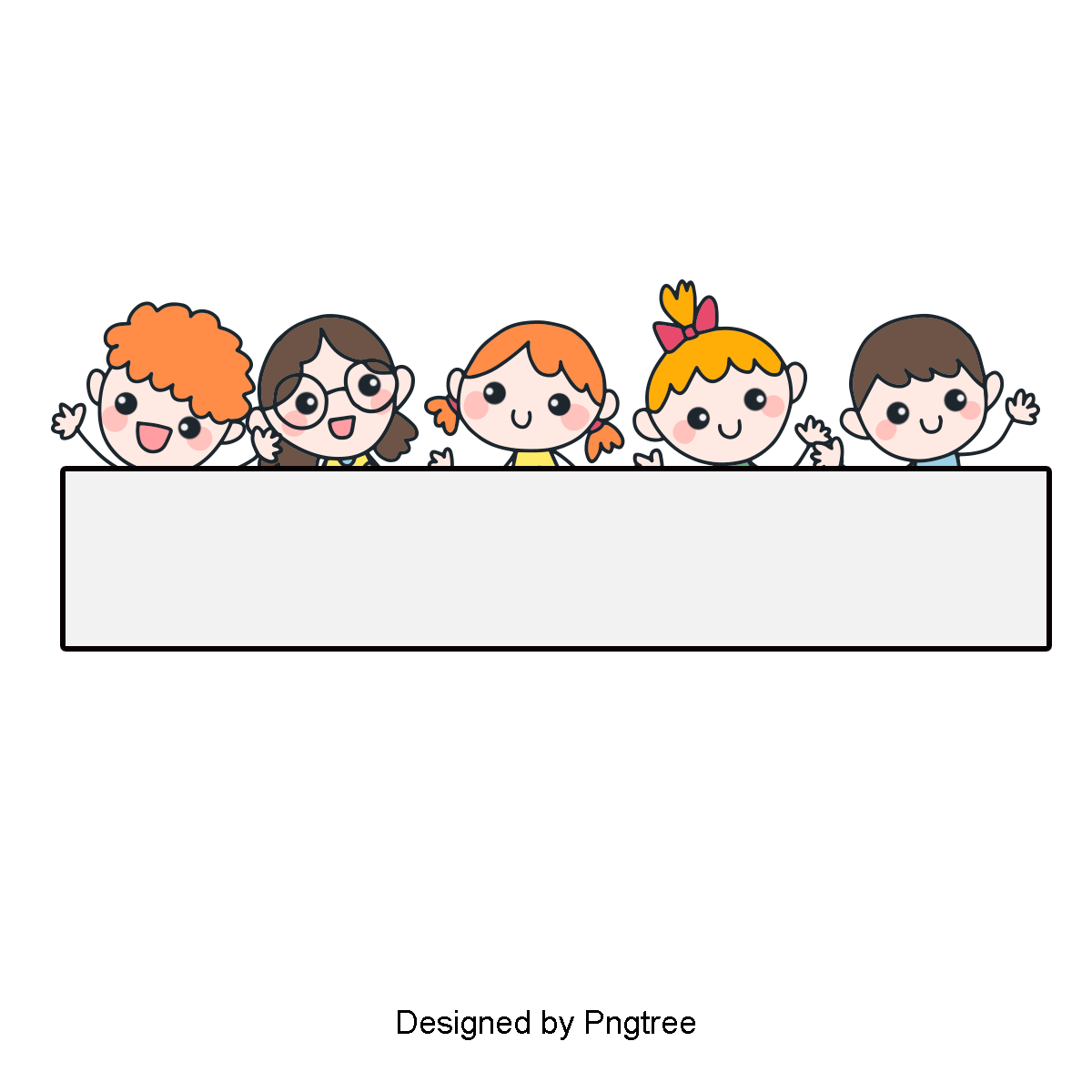 Warm-up
Facebook : Bùi Liễu  
0968142780
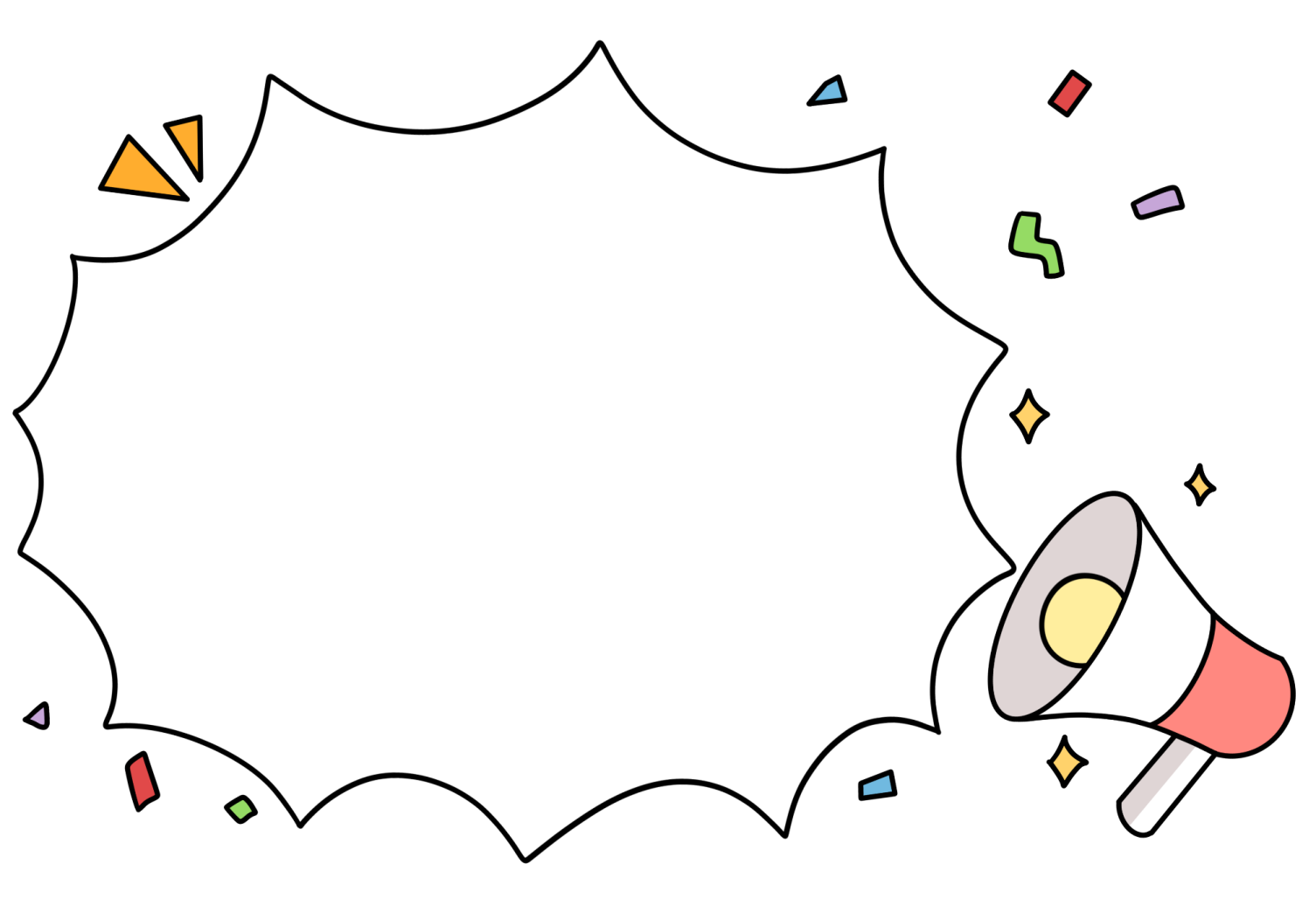 Let’s play!
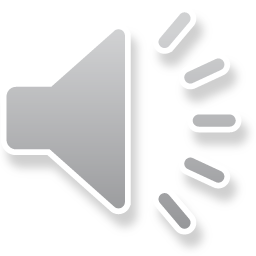 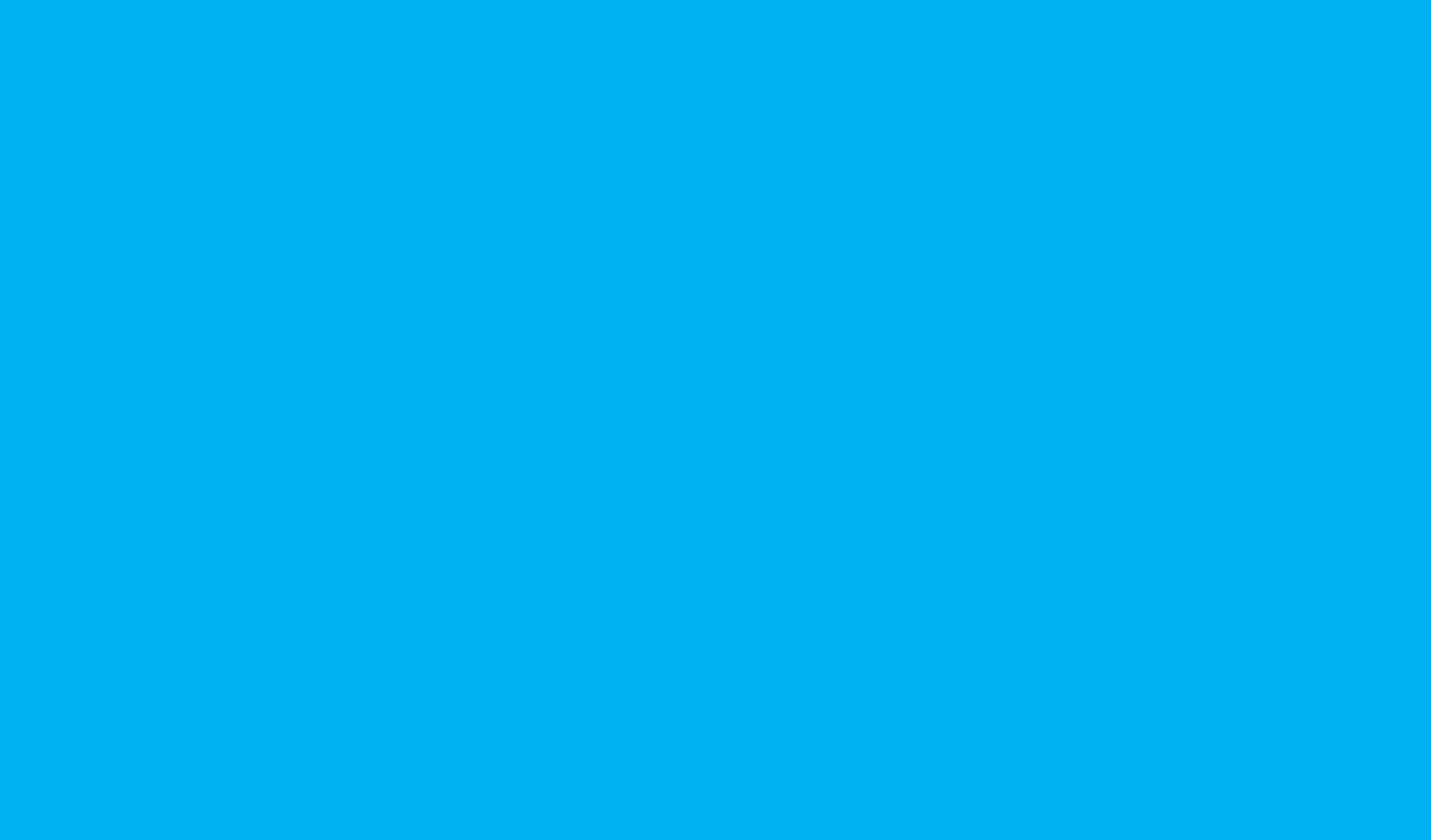 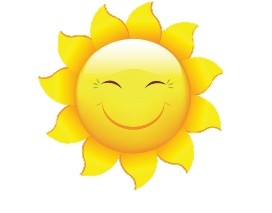 Sun Flower
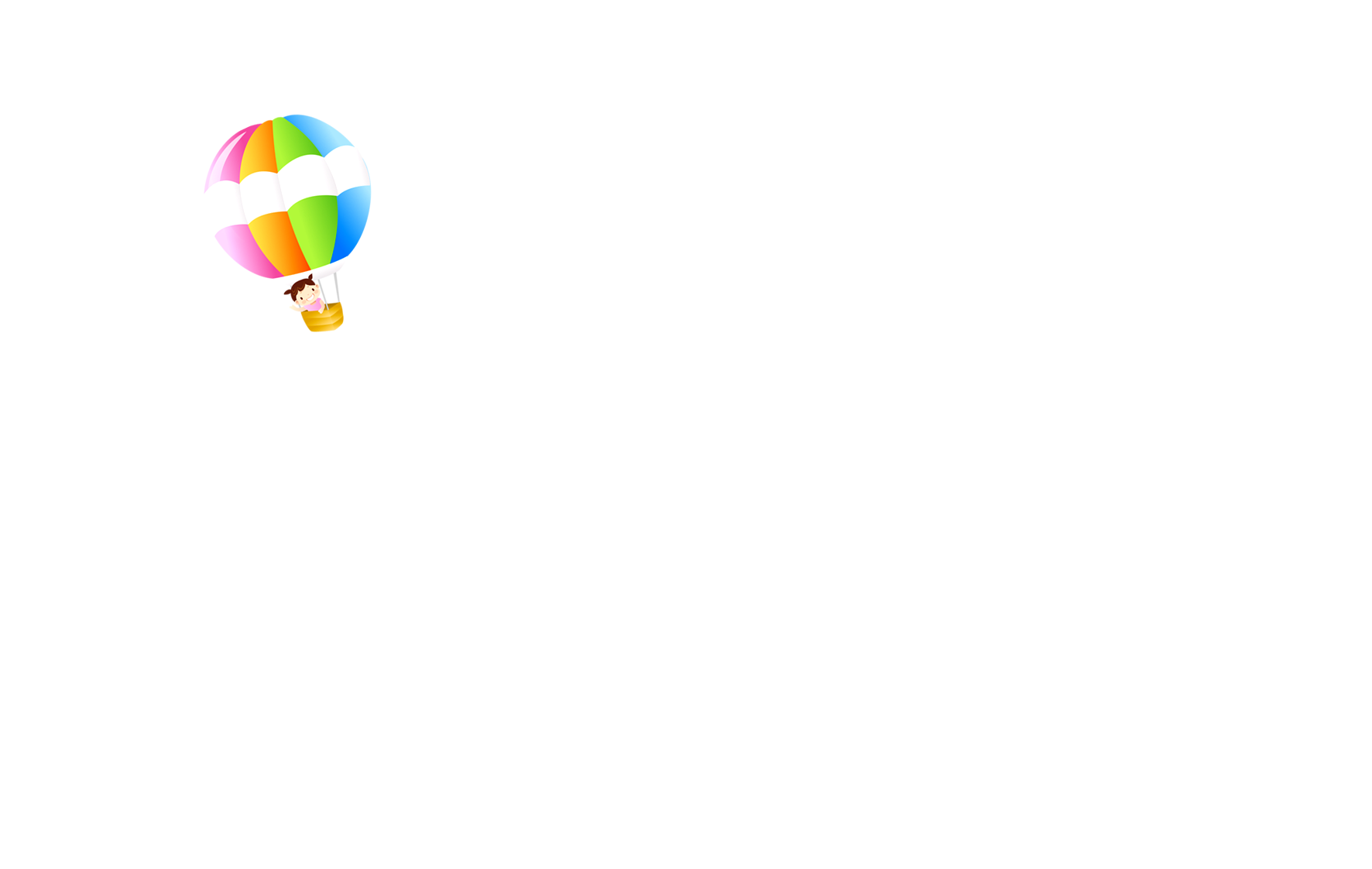 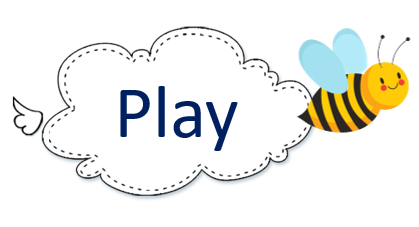 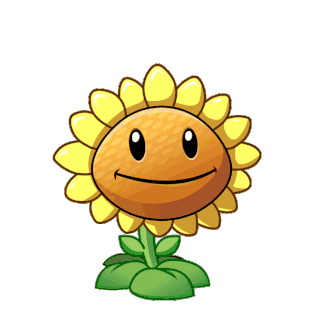 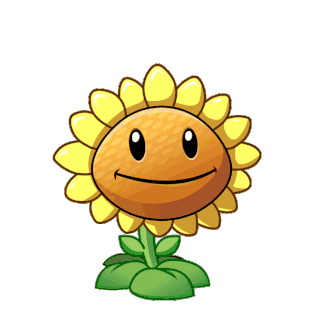 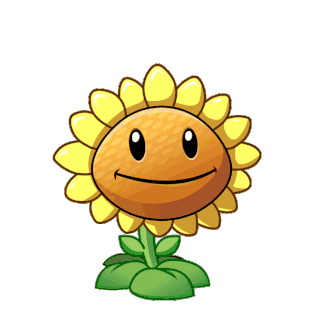 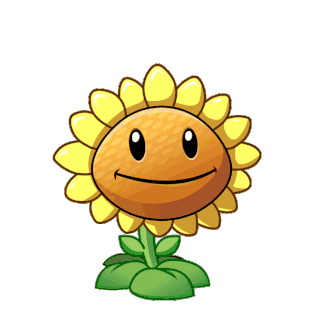 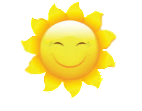 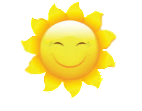 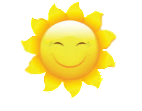 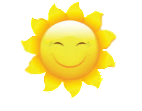 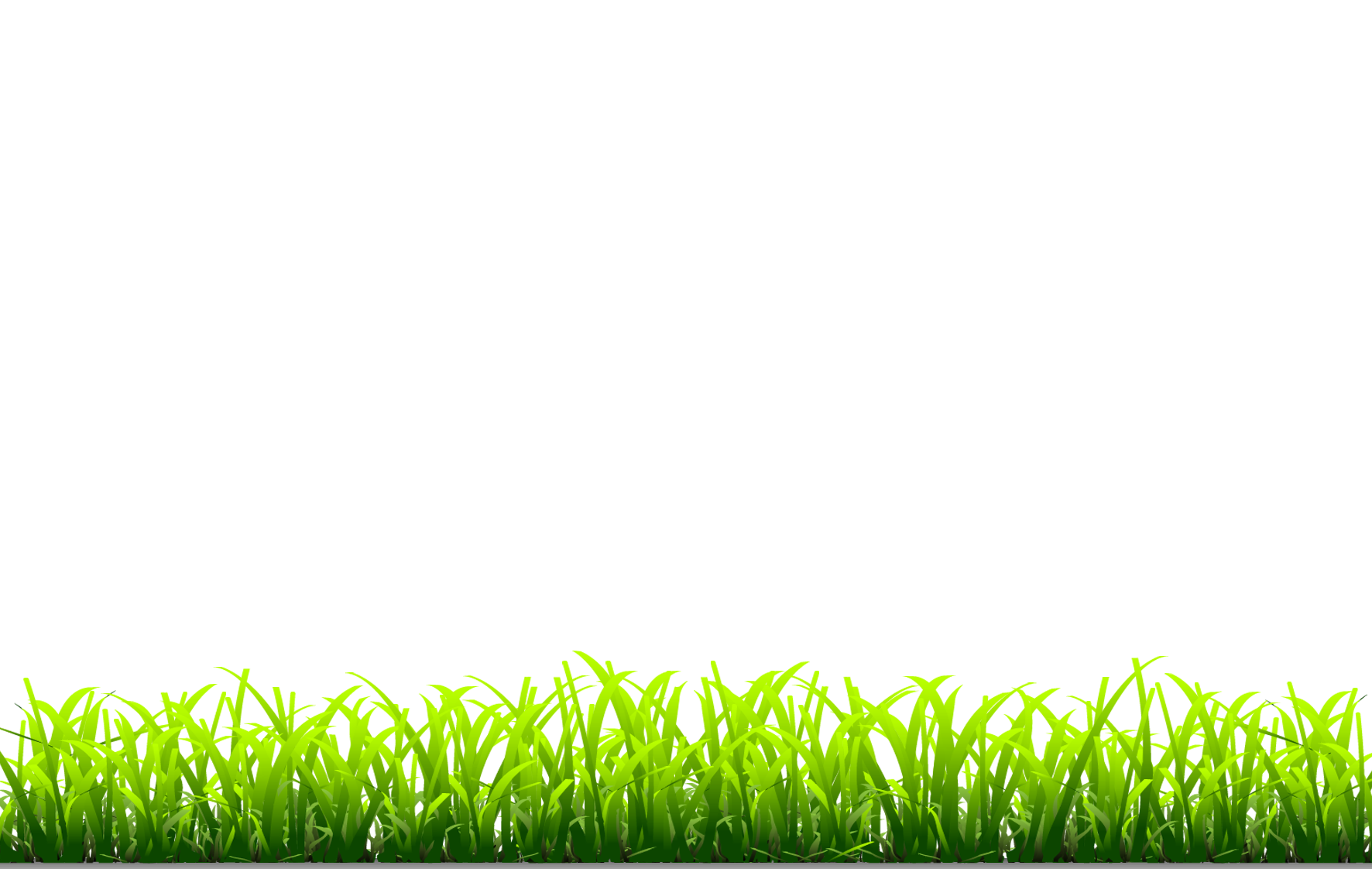 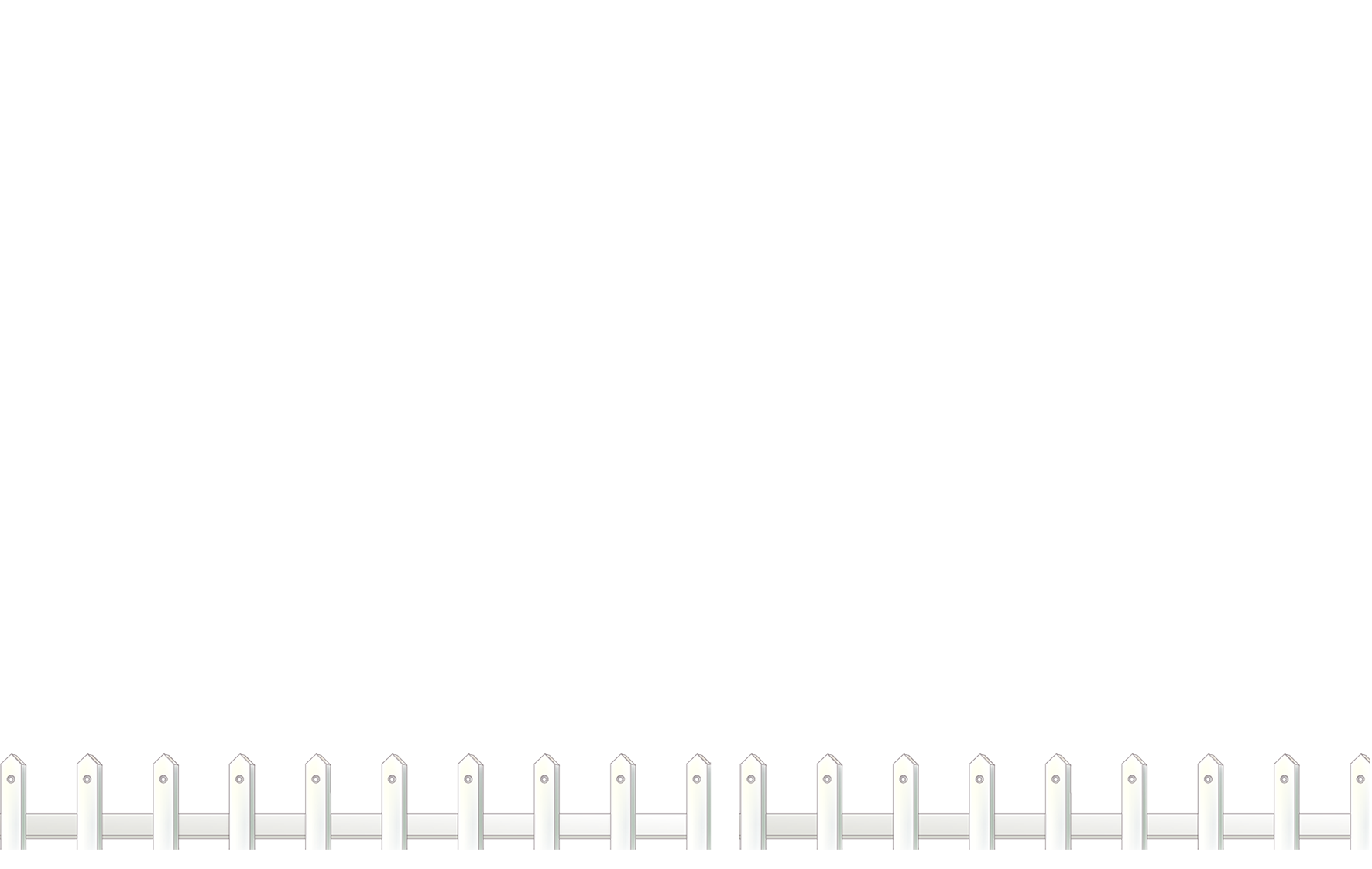 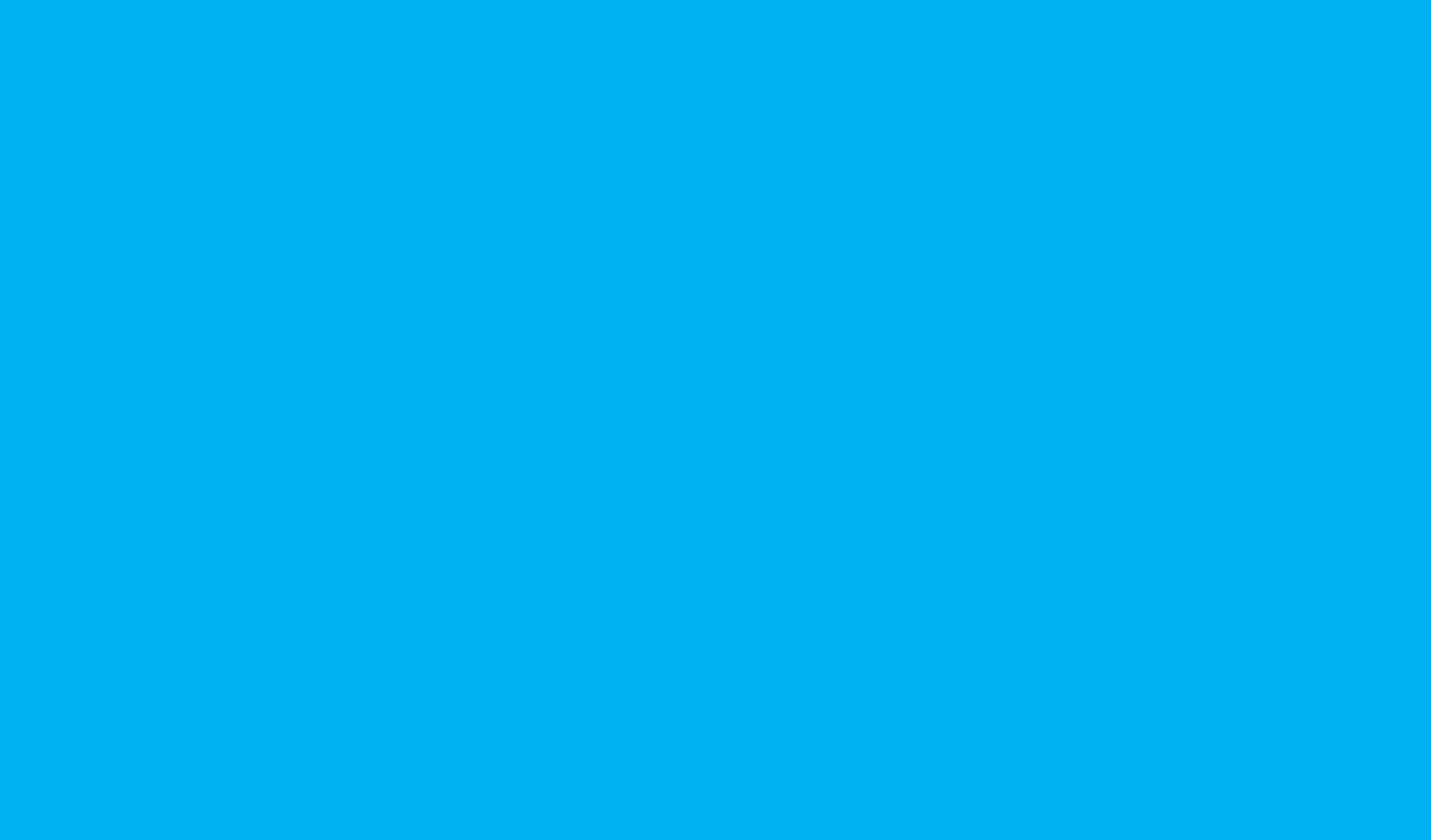 What’s his job?
He’s a worker.
Click the clock to start the timer.
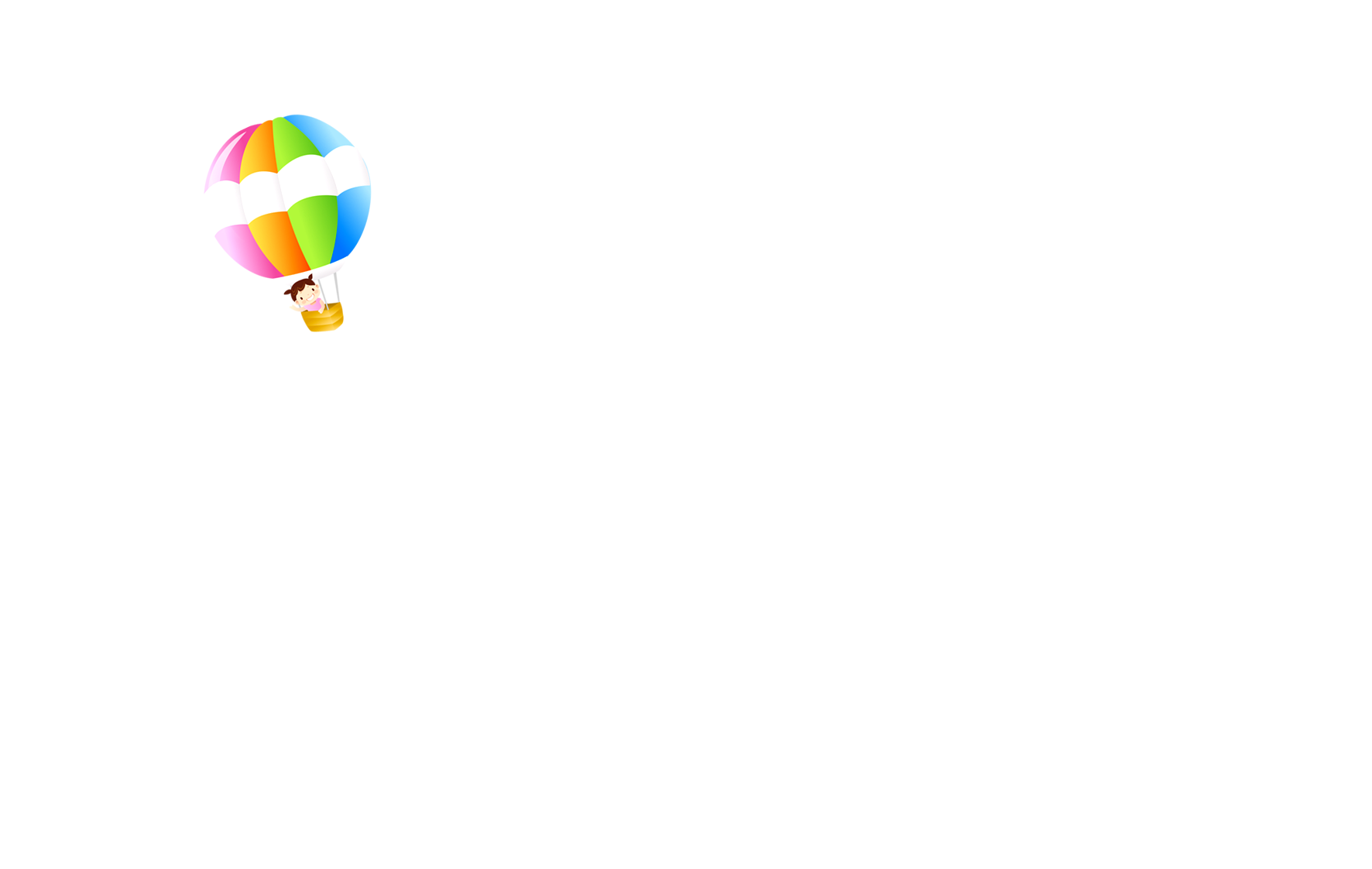 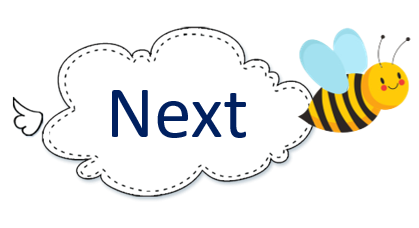 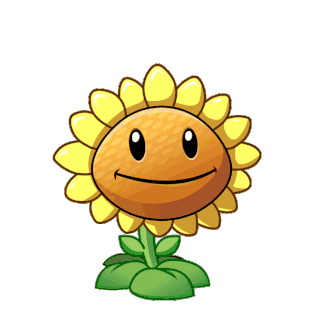 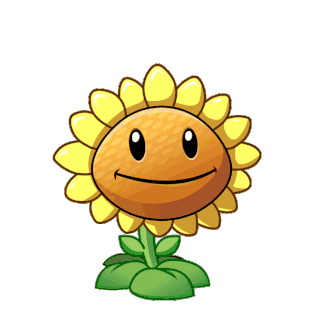 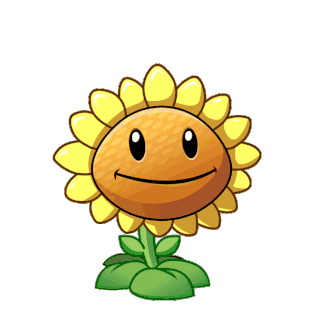 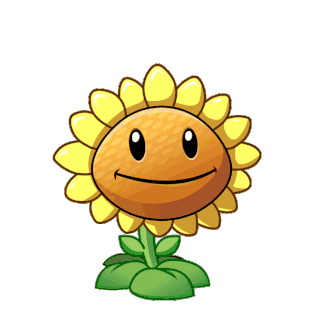 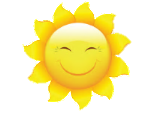 A
B
C
D
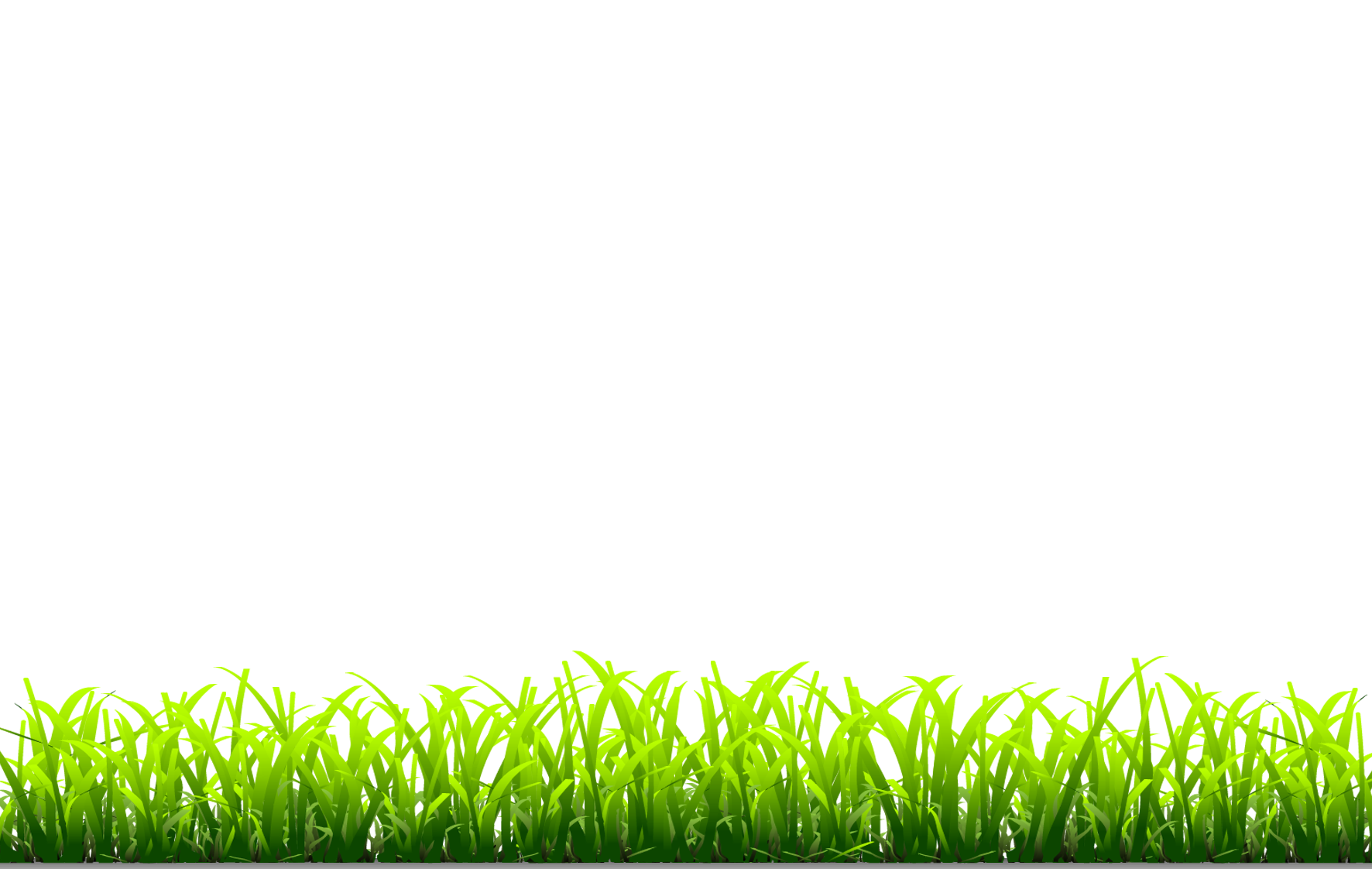 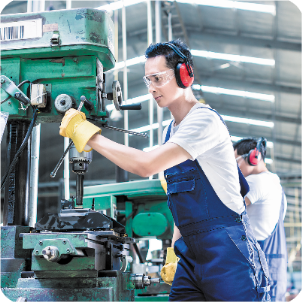 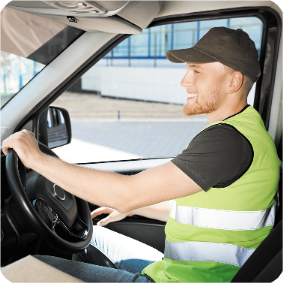 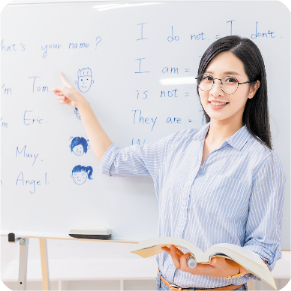 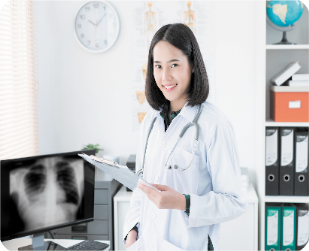 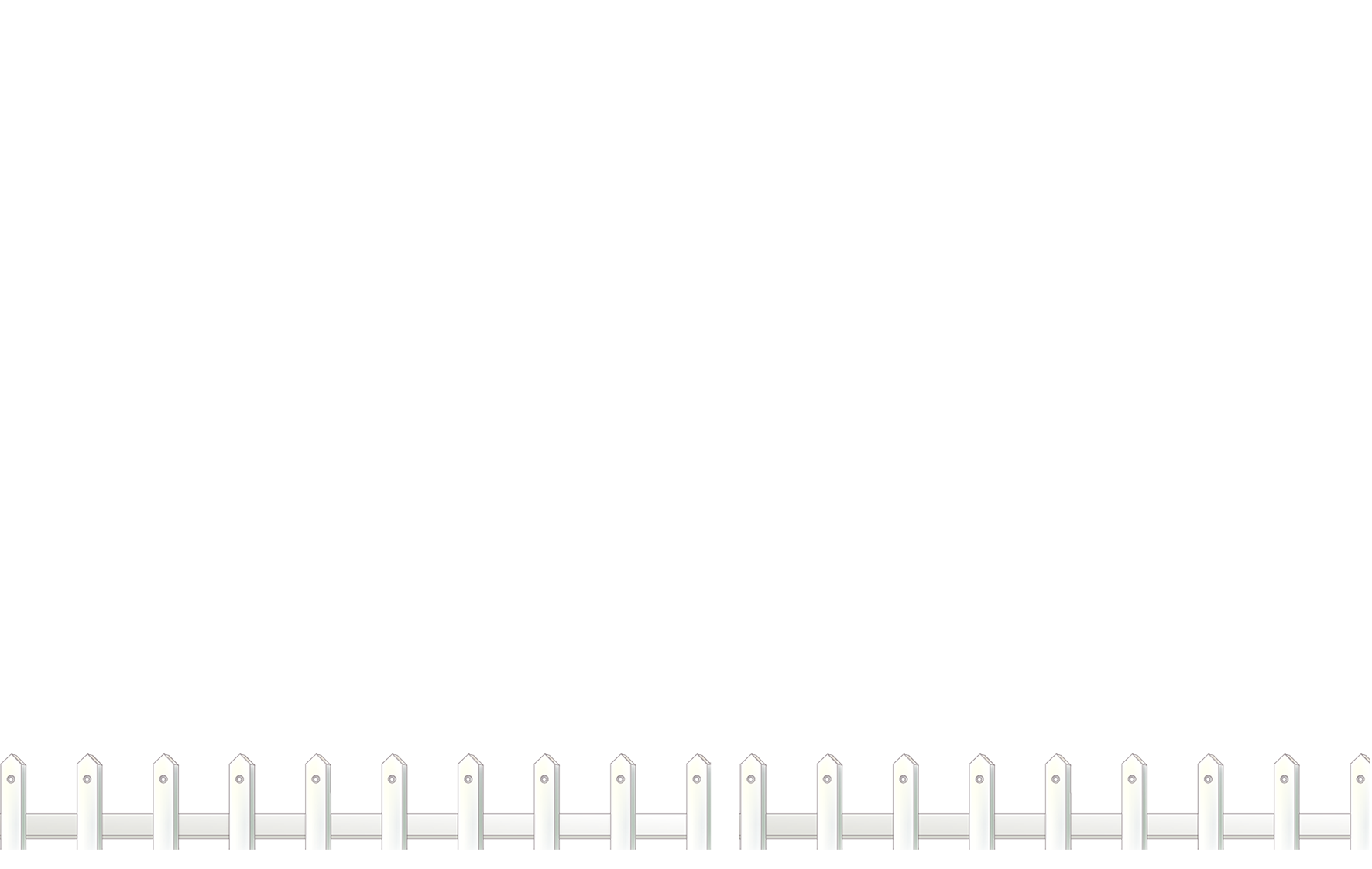 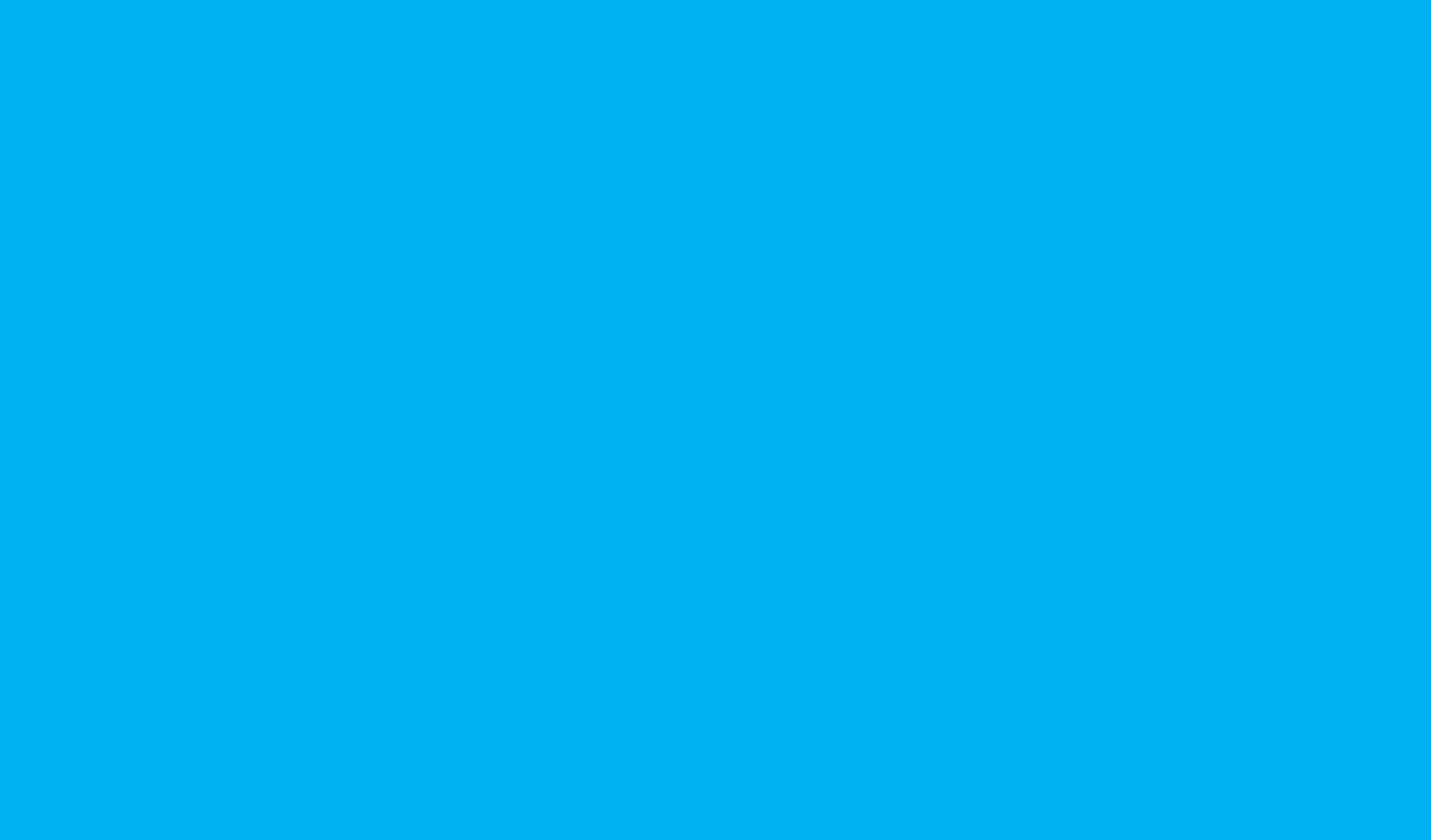 What’s her job?
She’s a  teacher.
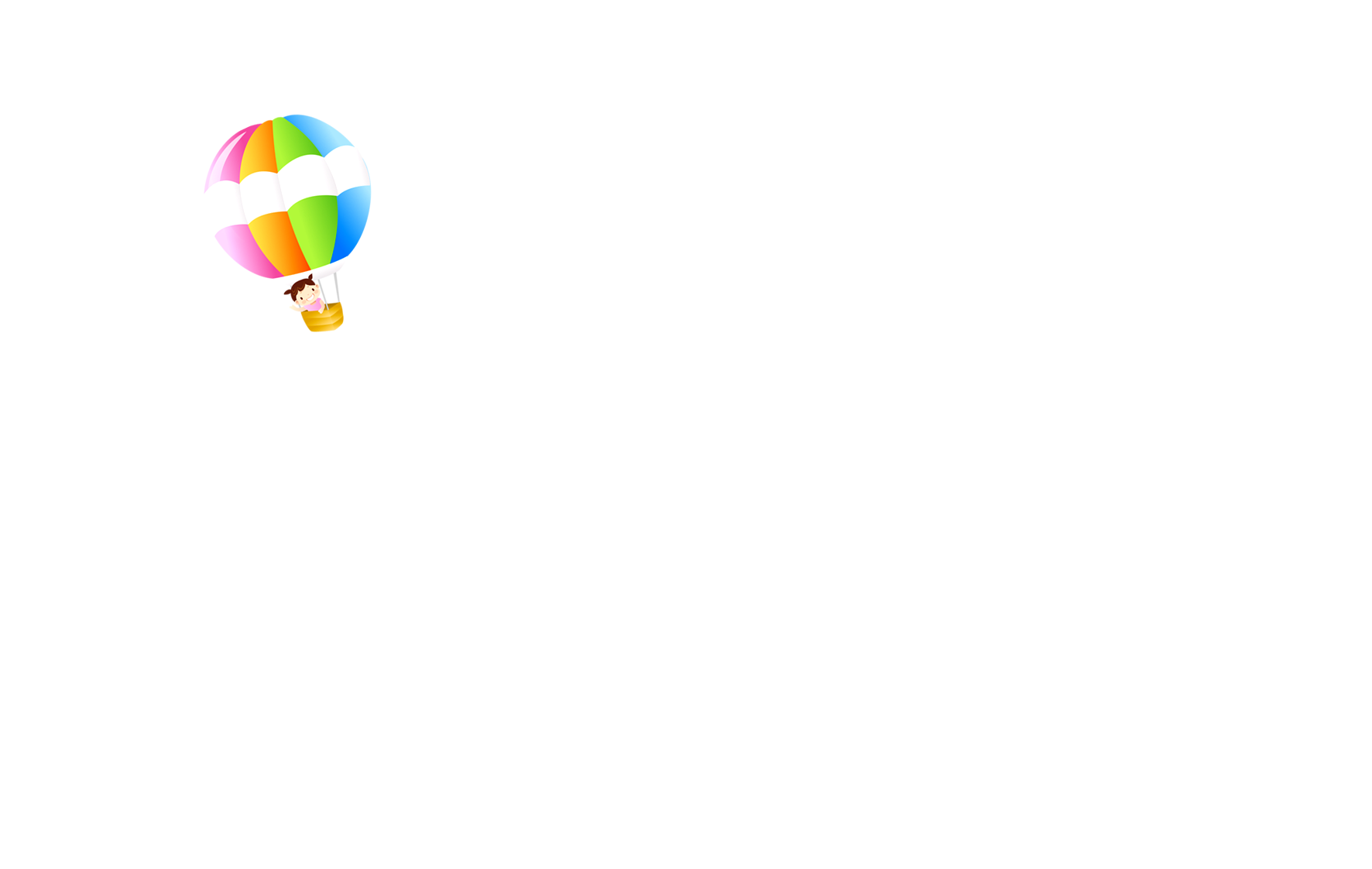 Click the clock to start the timer.
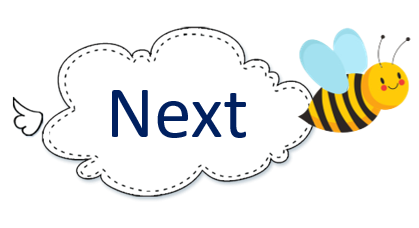 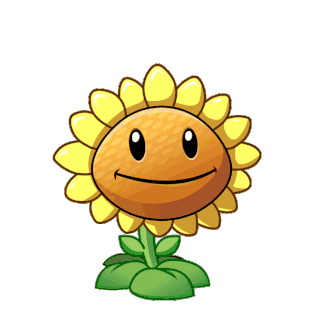 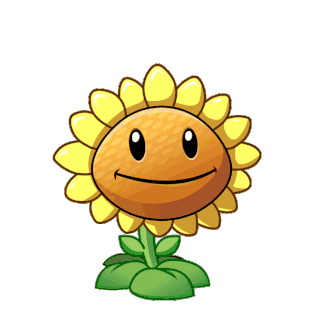 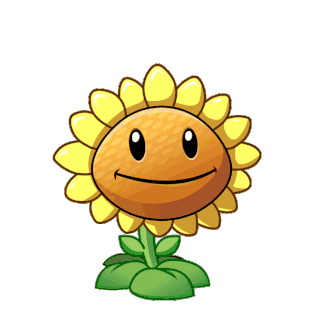 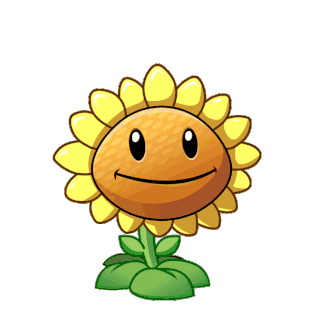 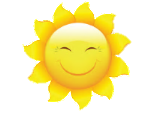 A
B
C
D
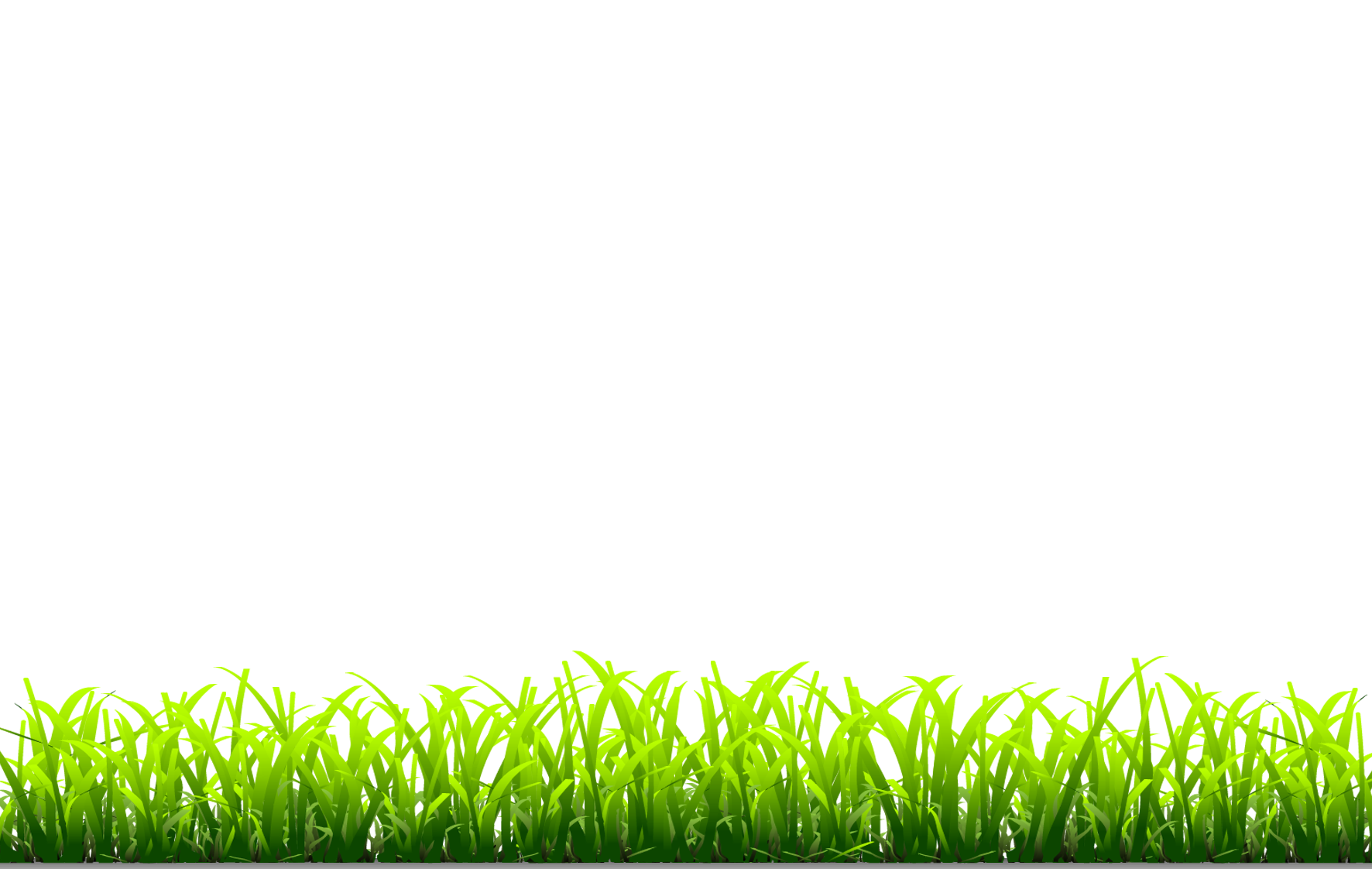 Sai
Sai
Đúng
Sai
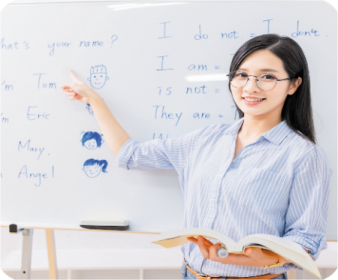 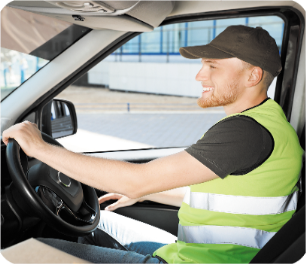 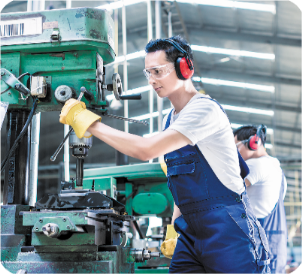 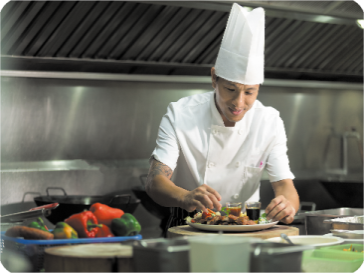 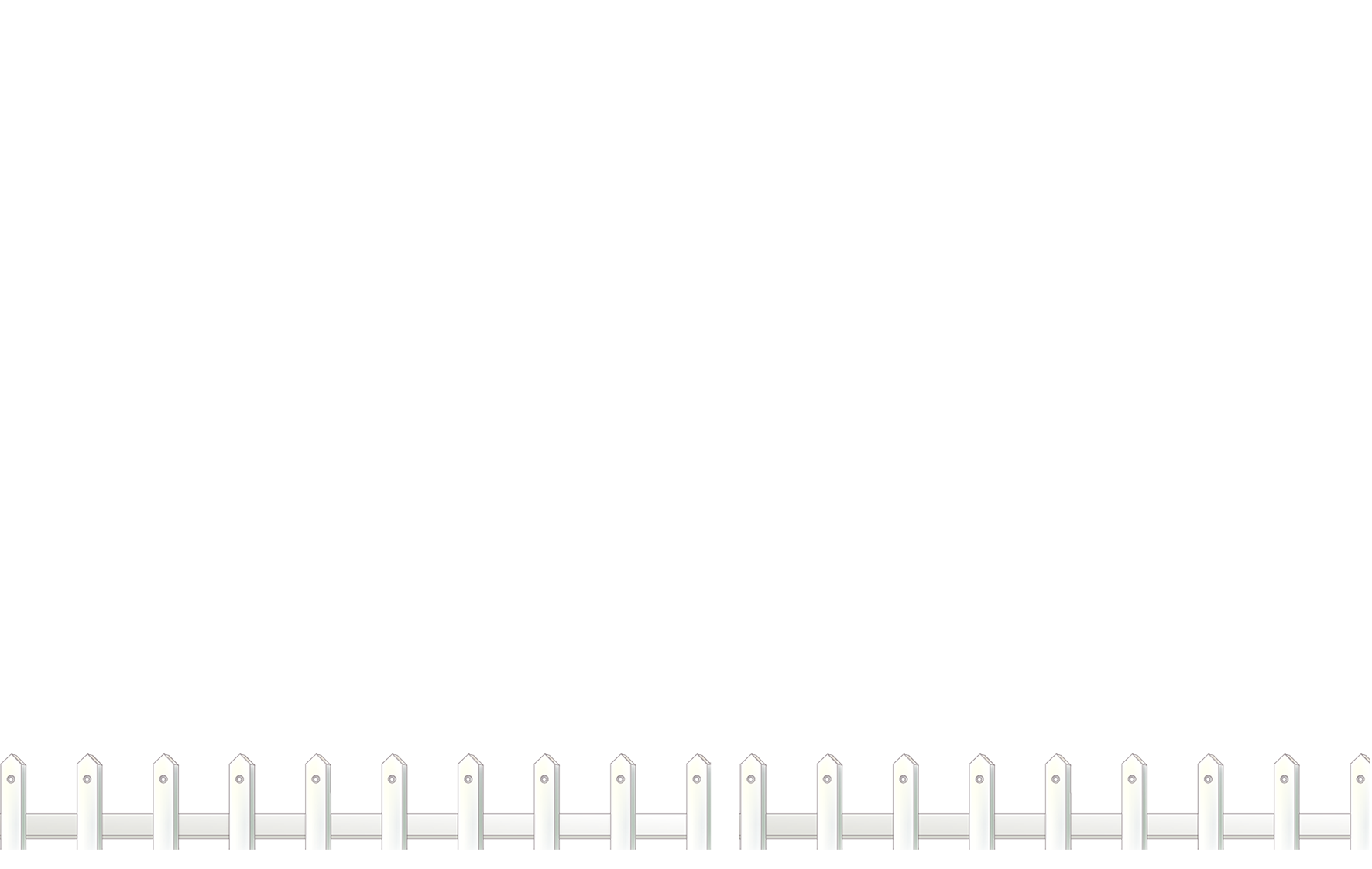 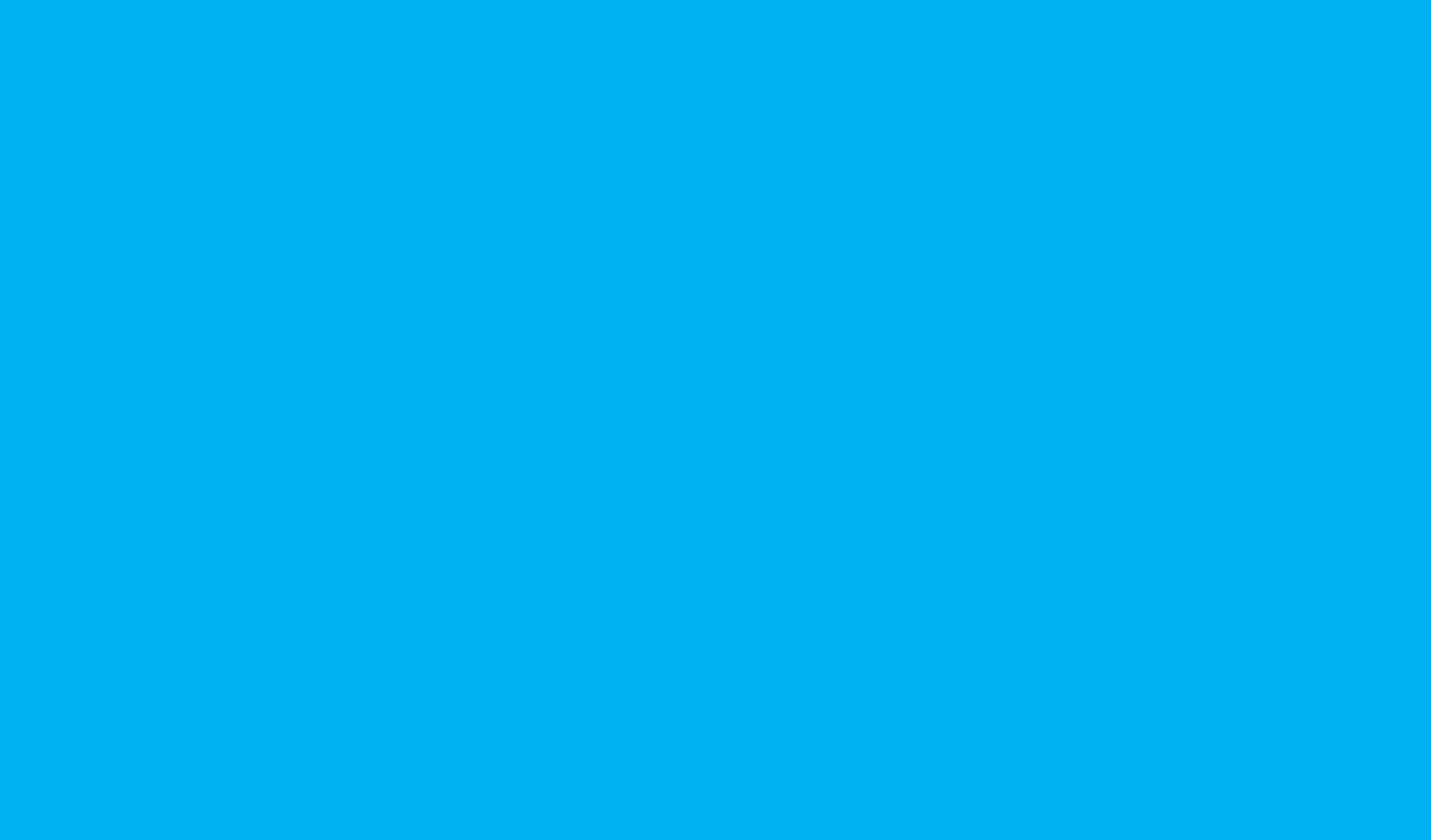 What’s her job?
She’s a singer.
Click the clock to start the timer.
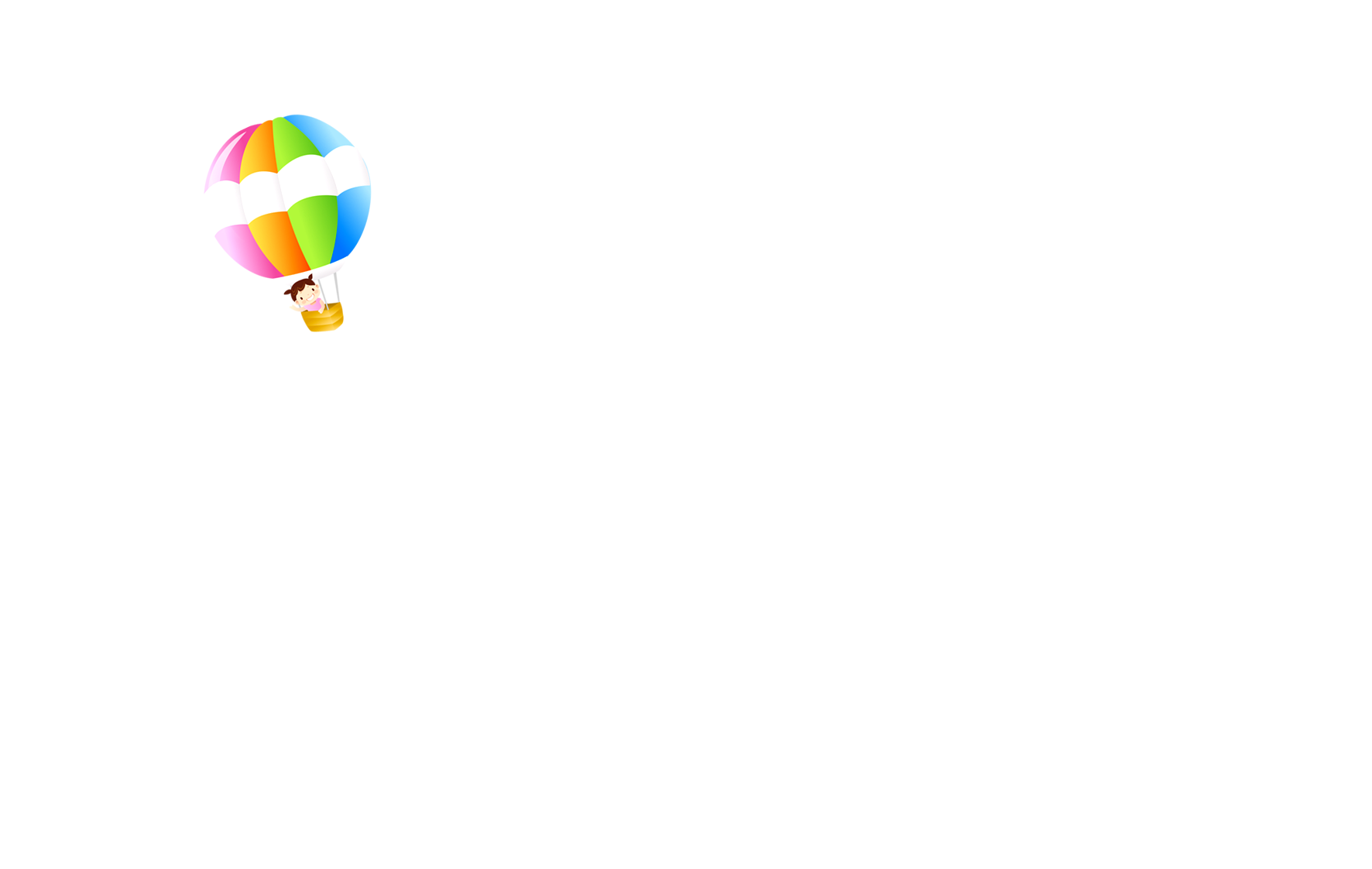 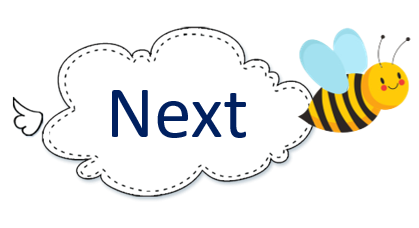 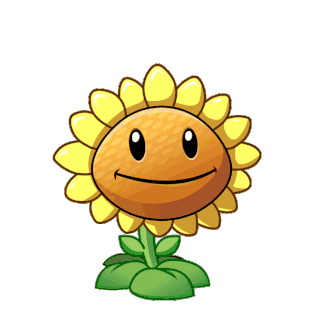 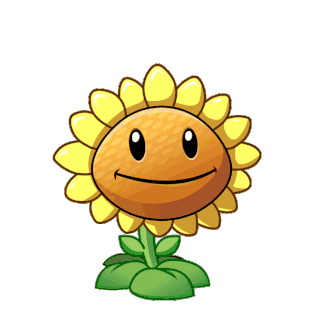 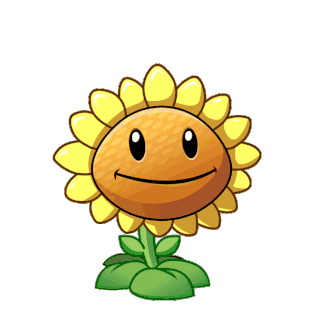 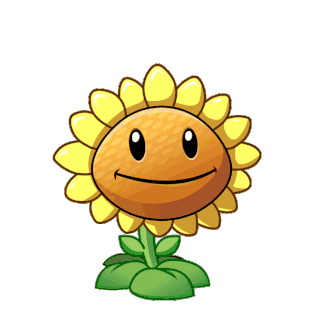 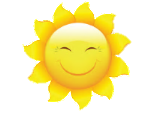 A
B
C
D
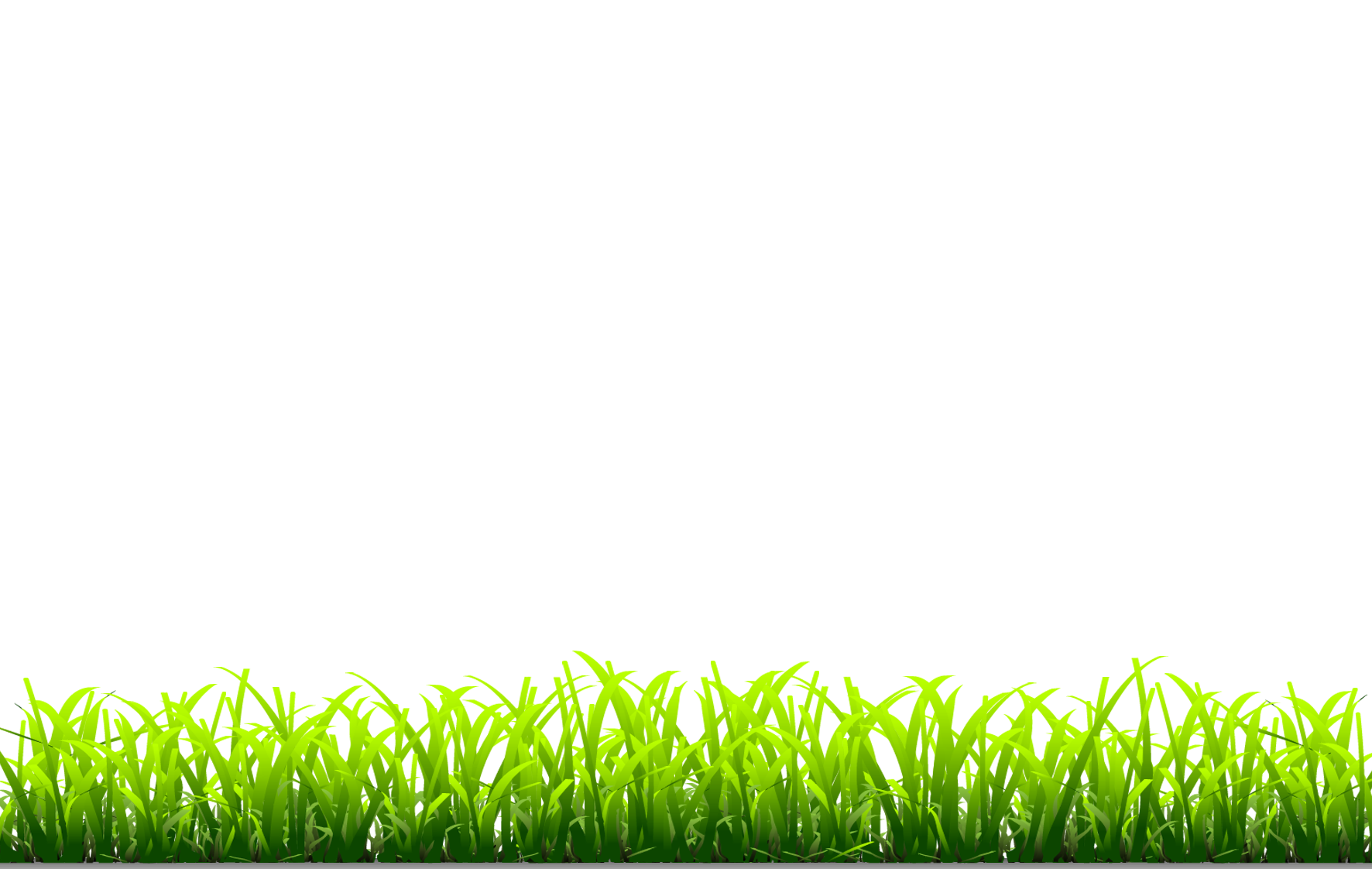 Sai
Đúng
Sai
Sai
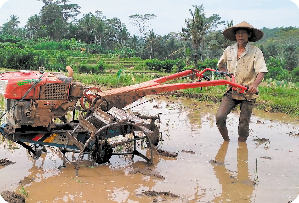 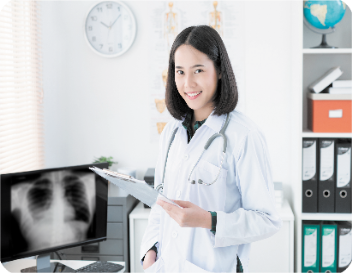 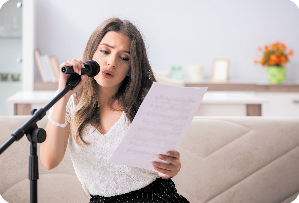 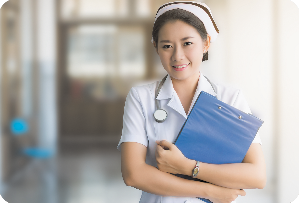 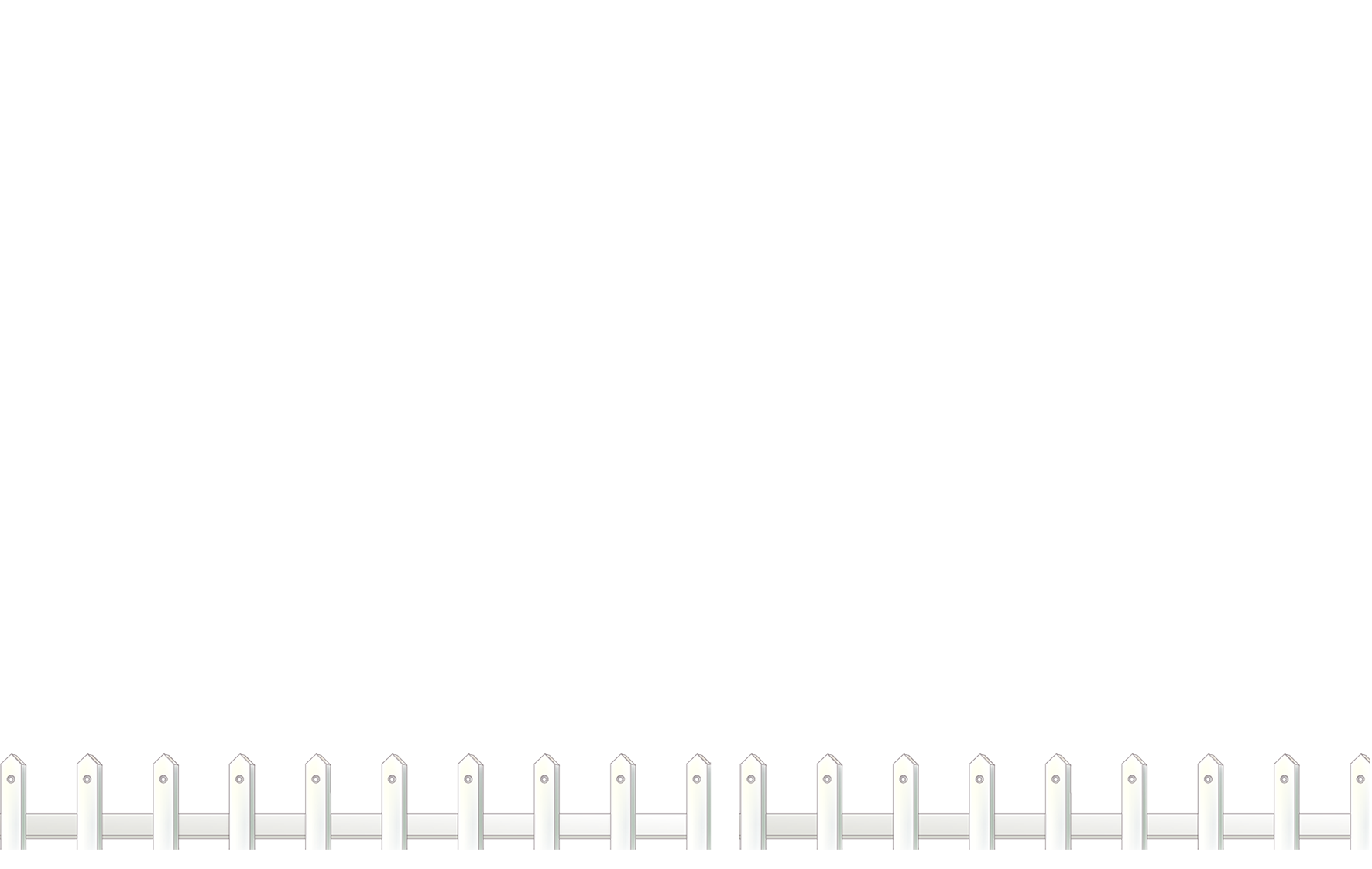 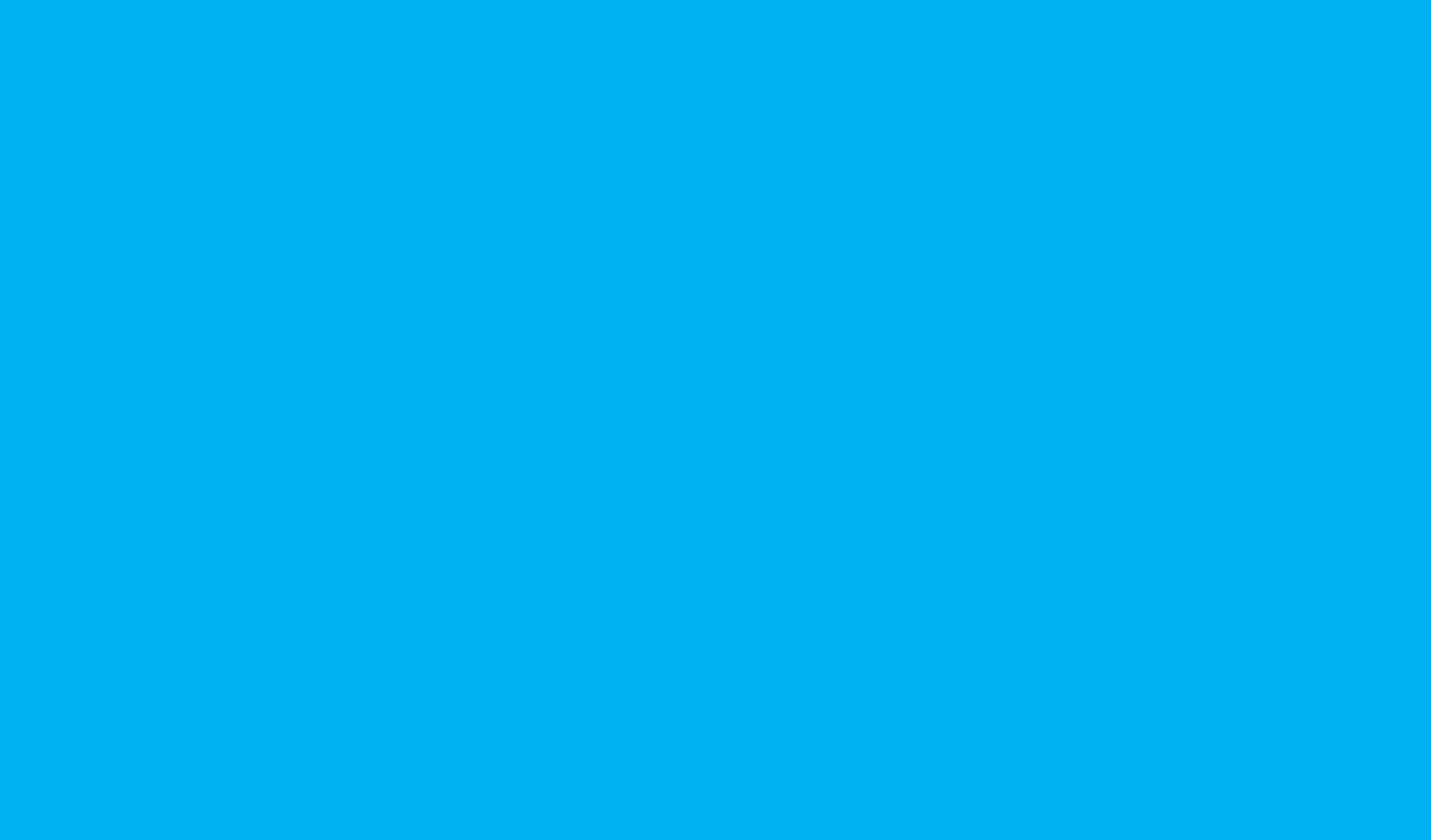 What’s his job?
He’s a farmer.
Click the clock to start the timer.
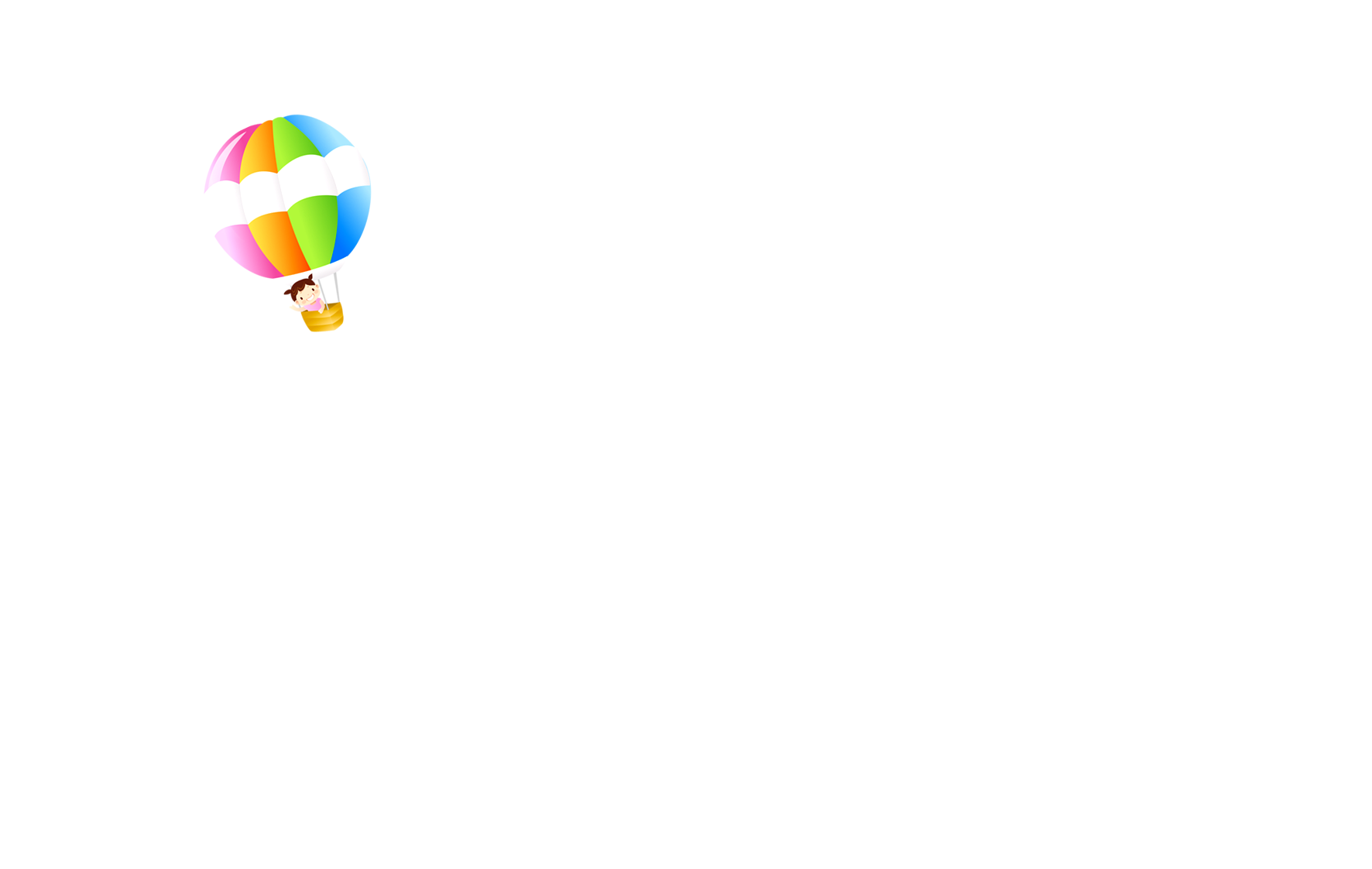 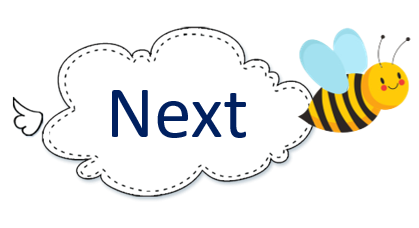 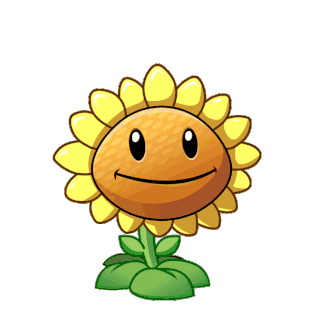 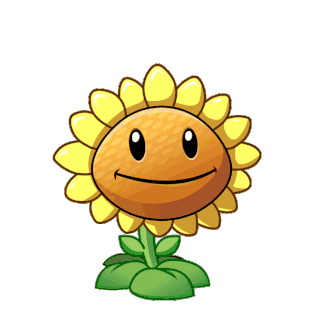 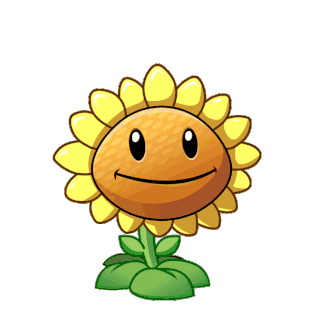 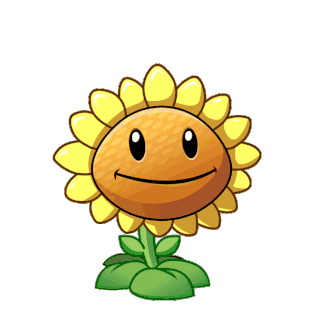 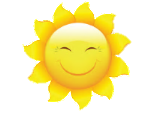 A
B
C
D
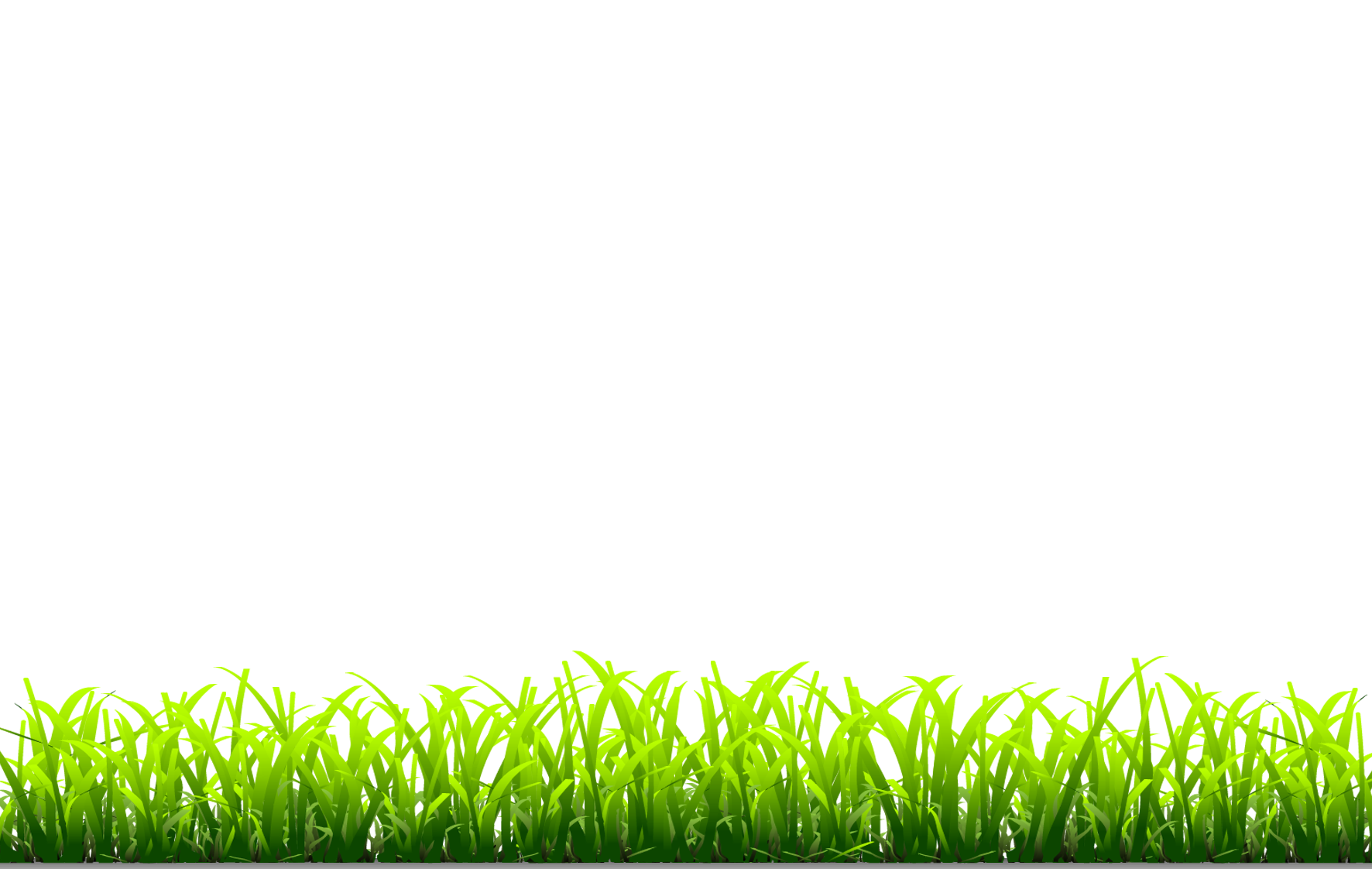 Sai
Sai
Đúng
Sai
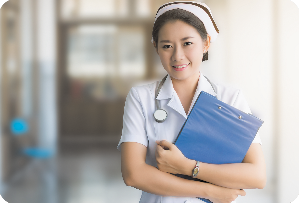 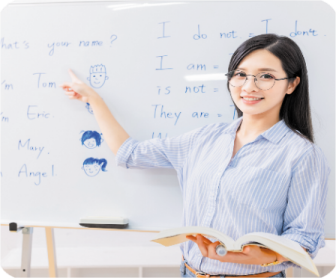 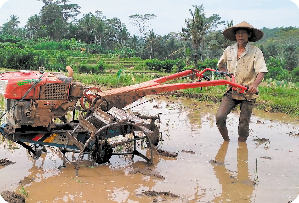 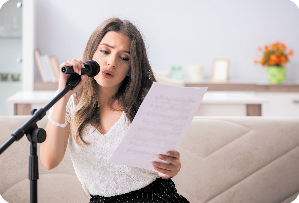 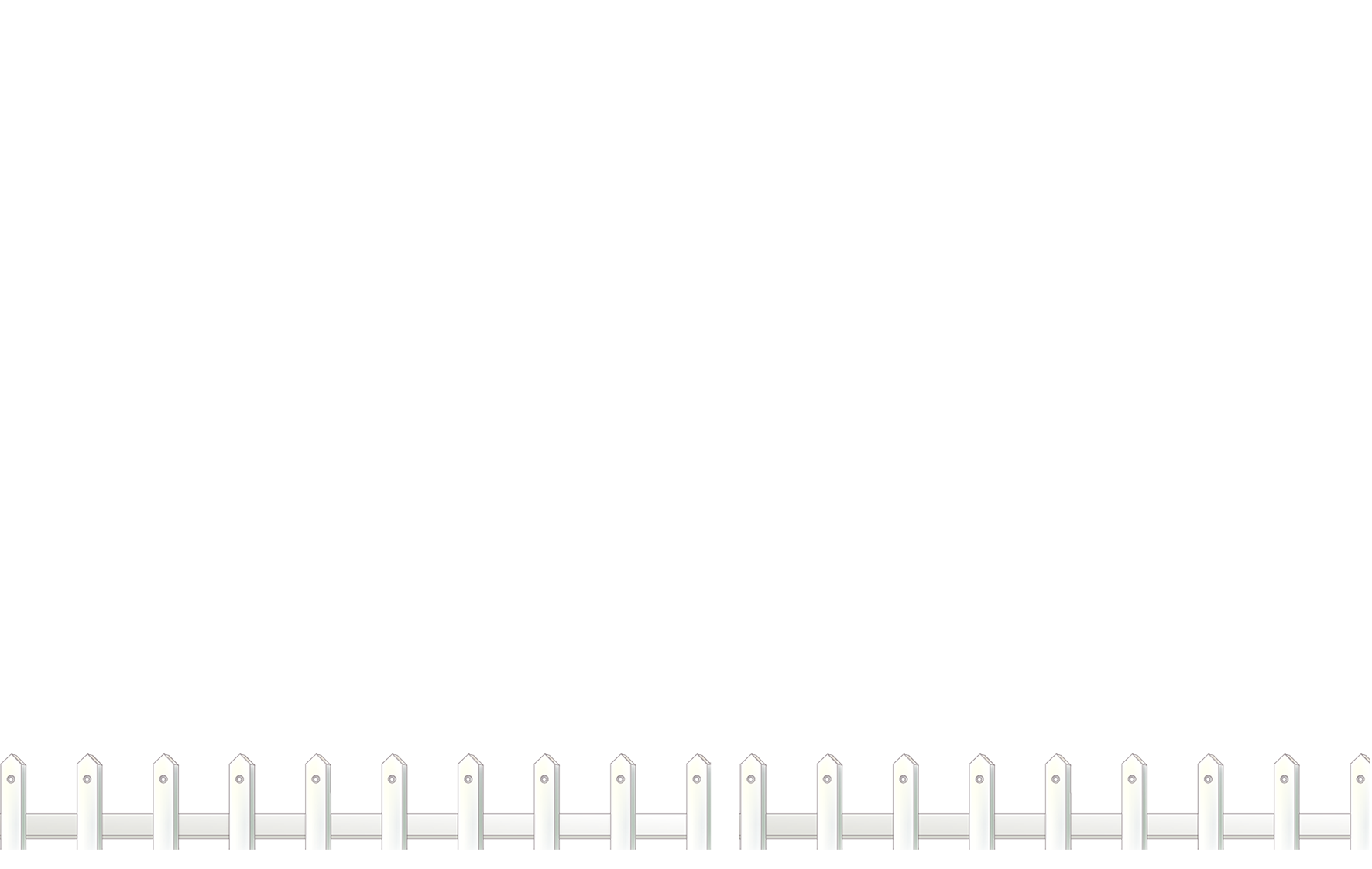 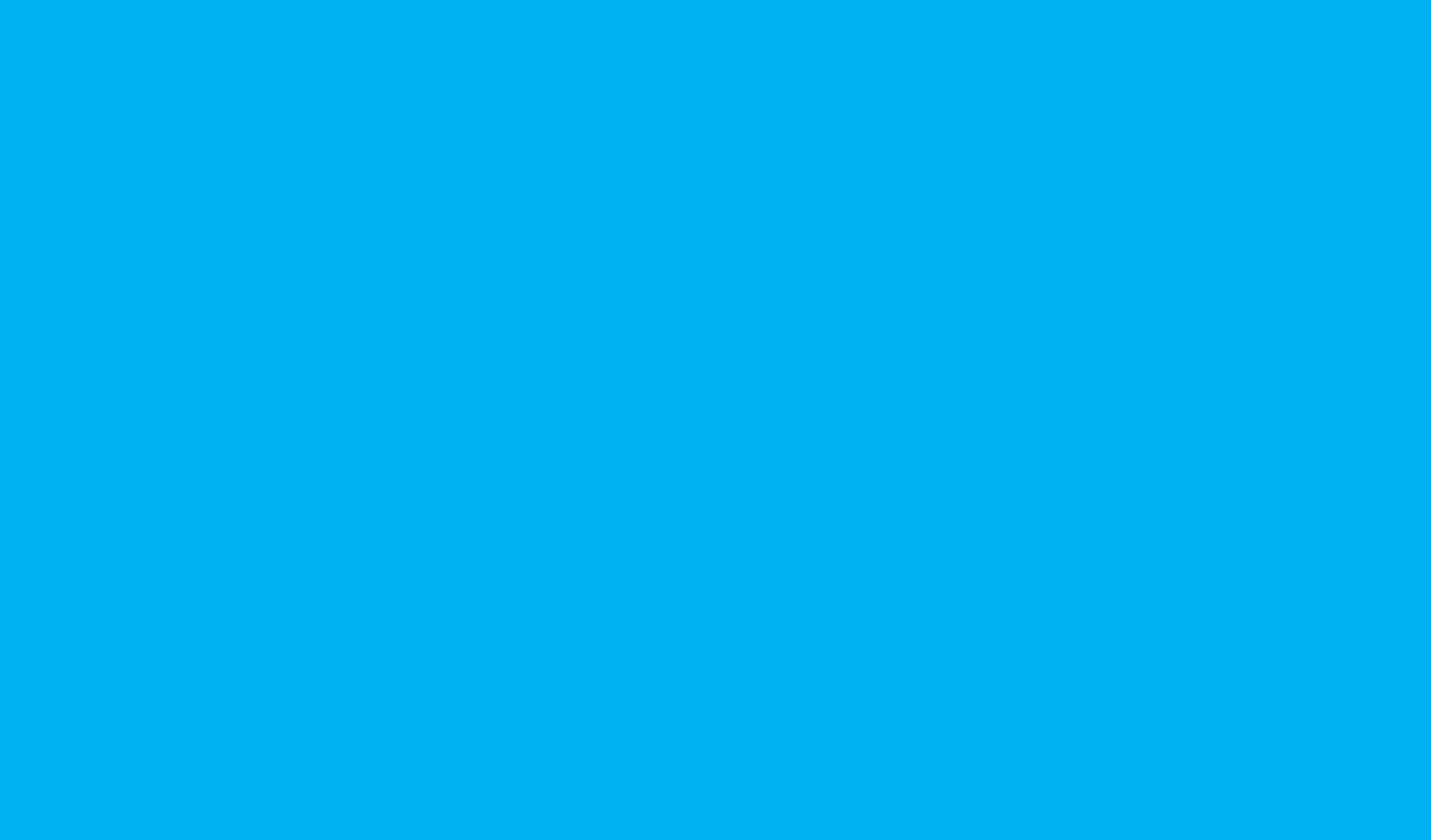 What’s ______ job?
He’s a doctor.
Click the clock to start the timer.
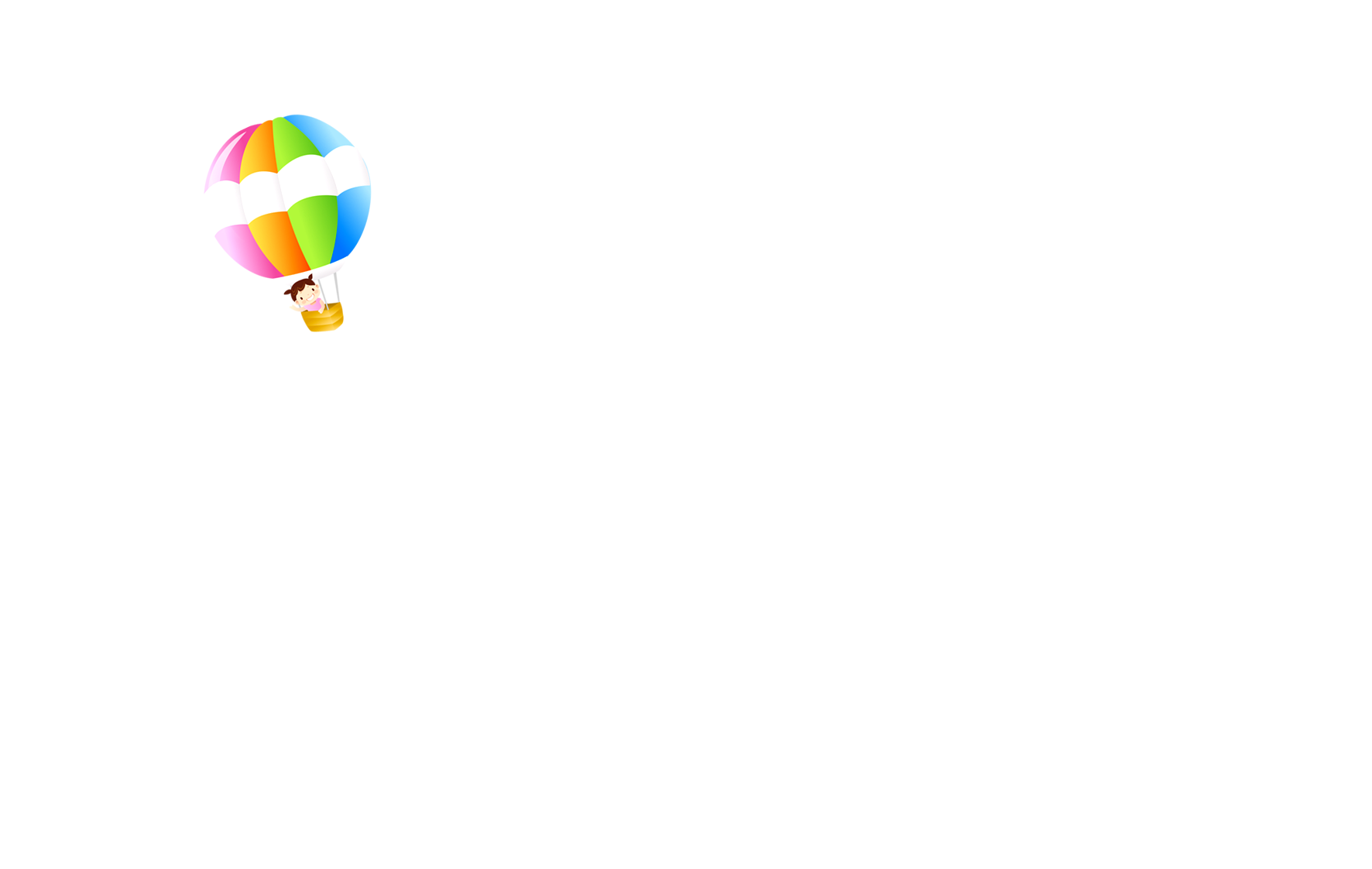 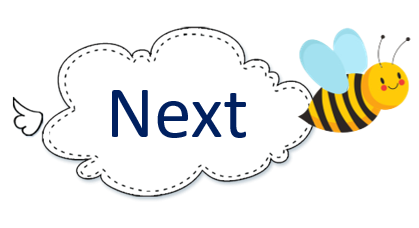 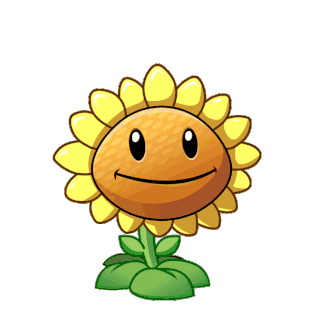 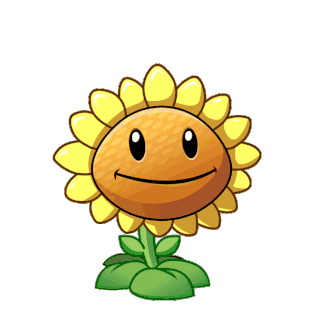 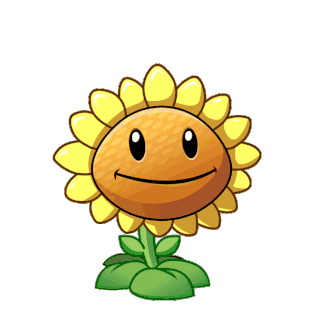 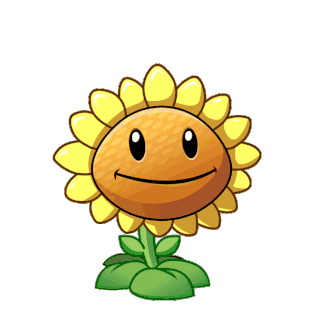 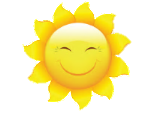 A
B
C
D
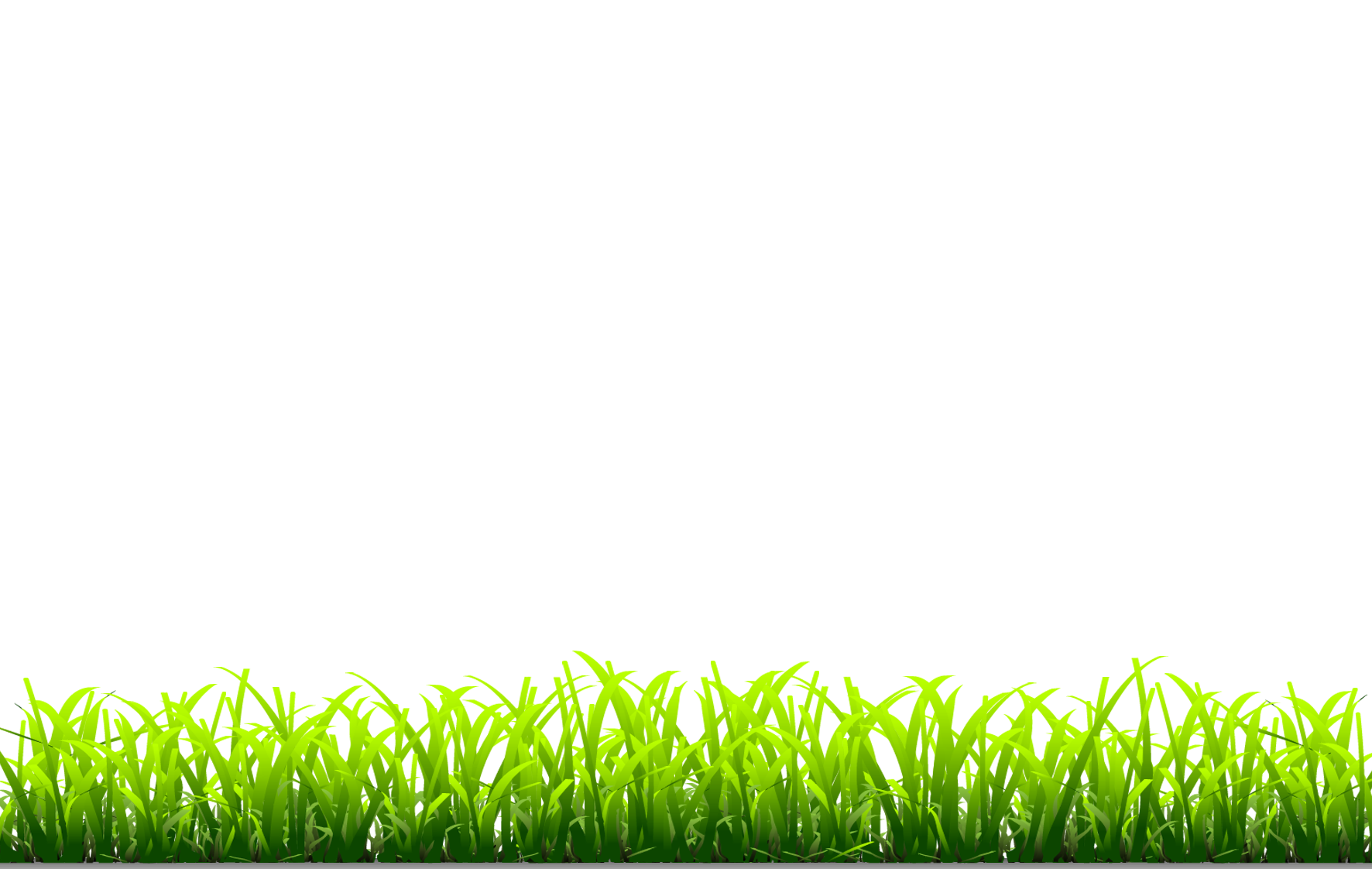 his
her
my
our
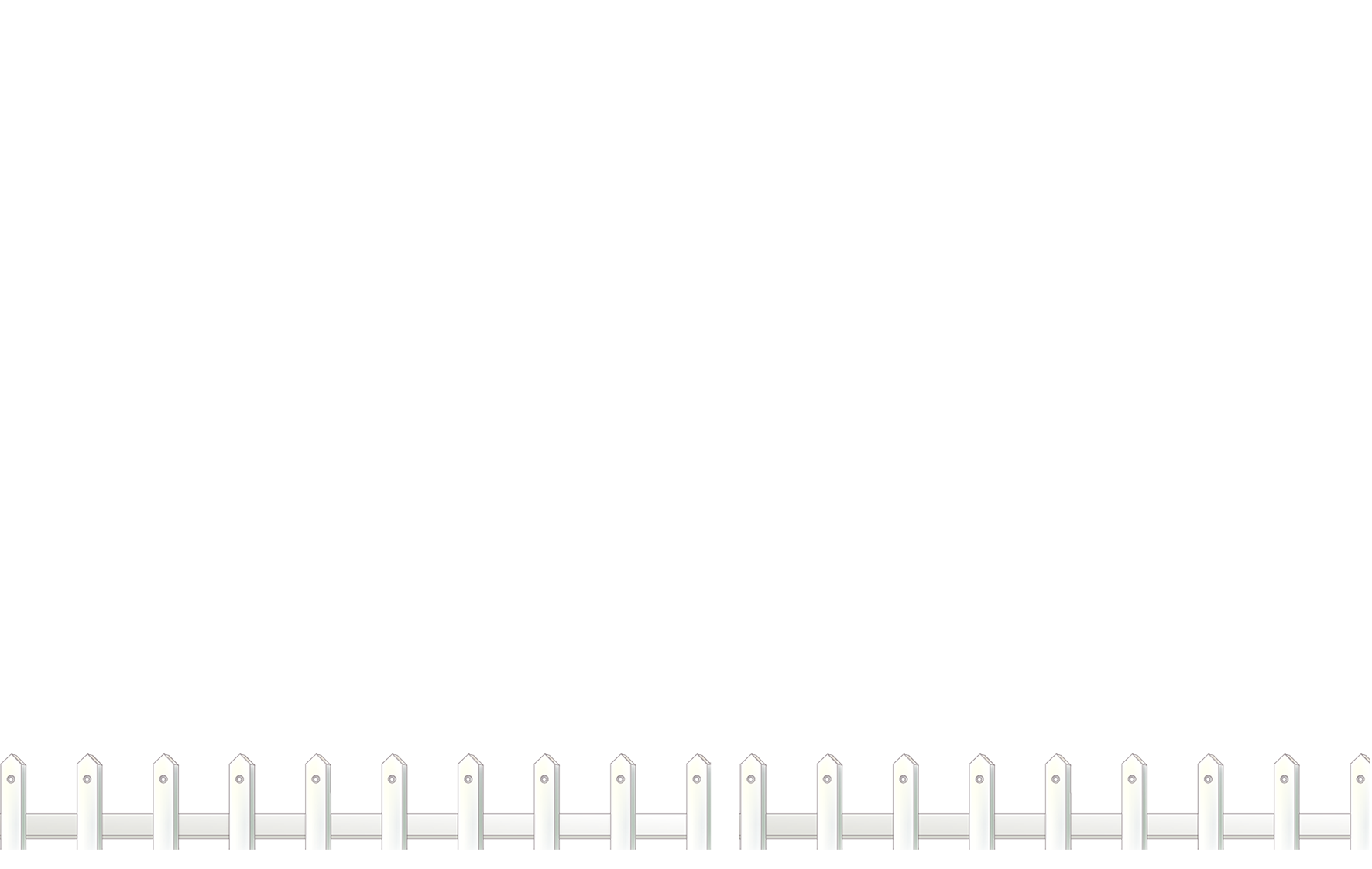 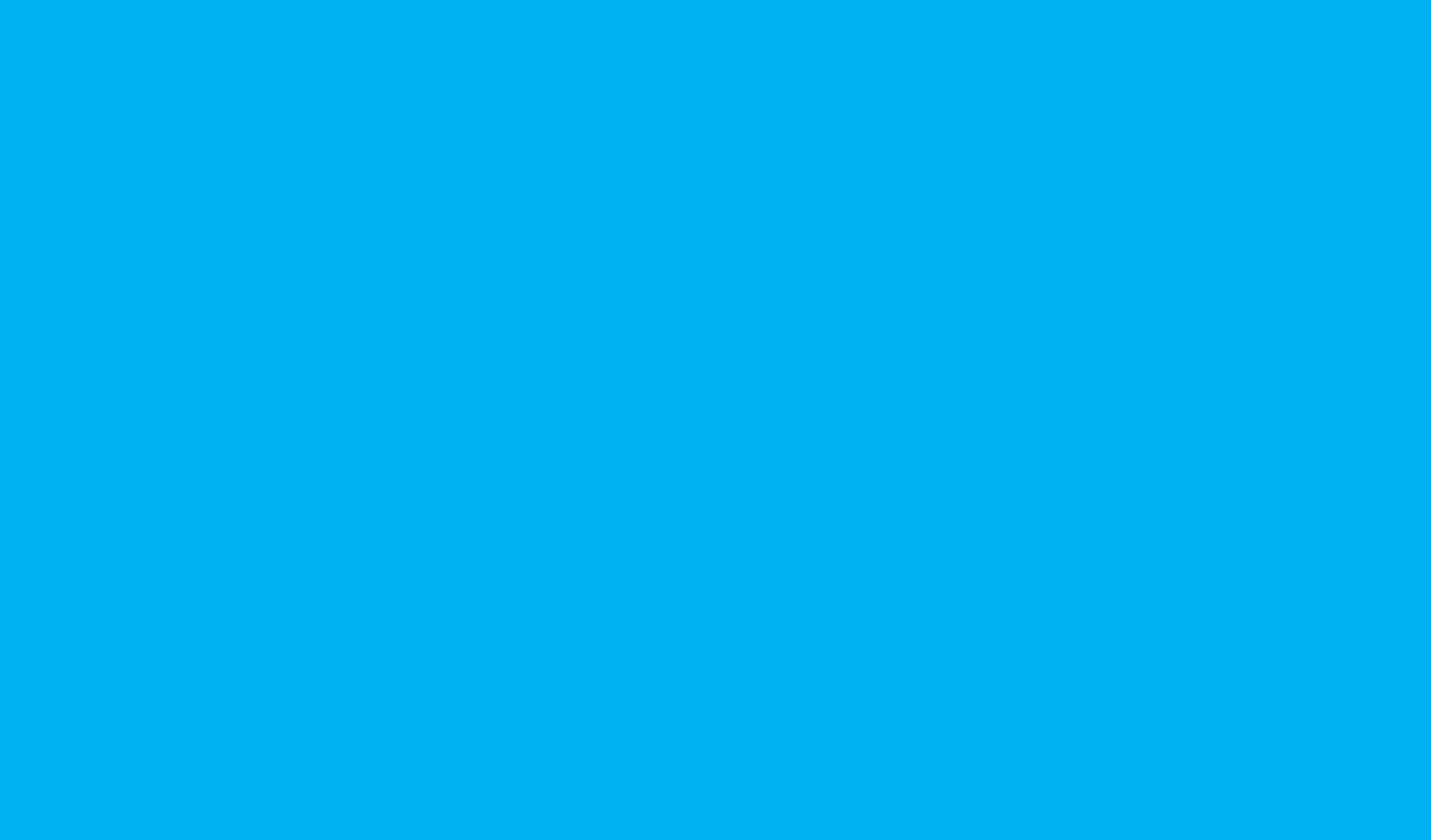 What’s ______ job?
She’s a teacher.
Click the clock to start the timer.
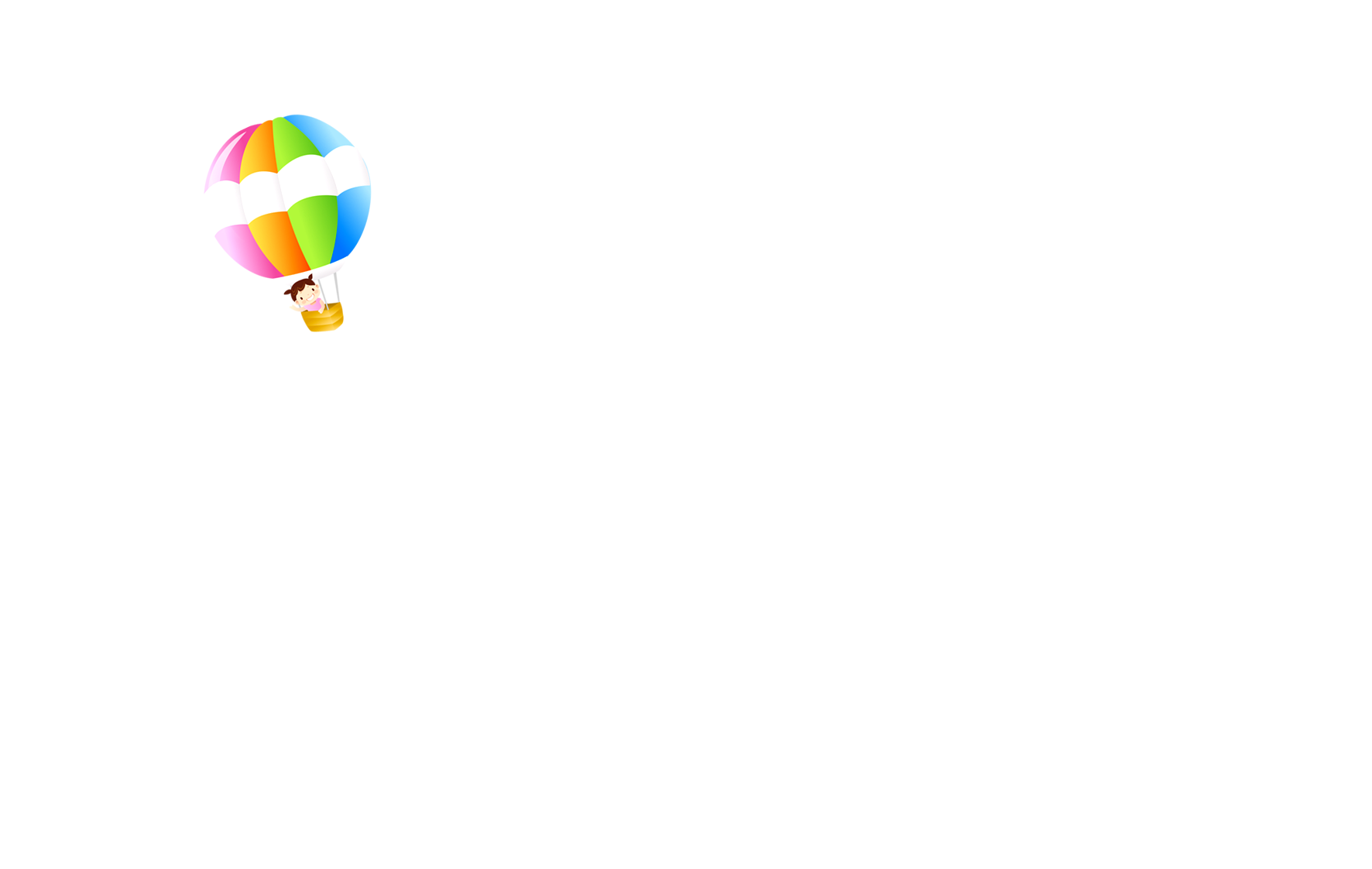 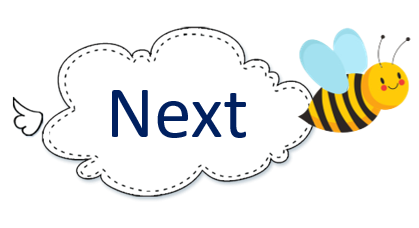 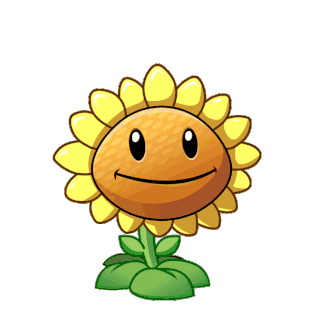 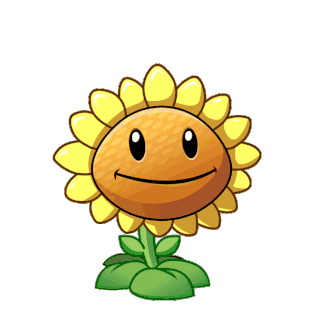 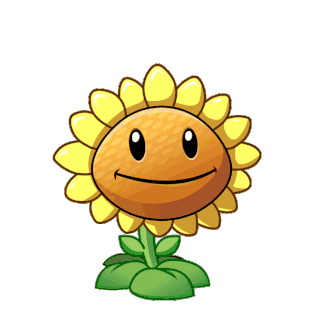 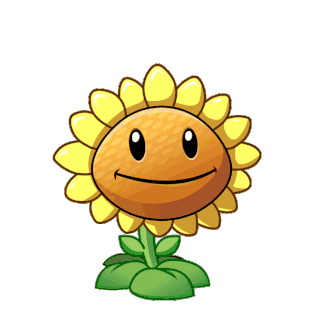 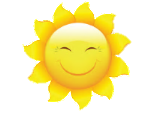 A
B
C
D
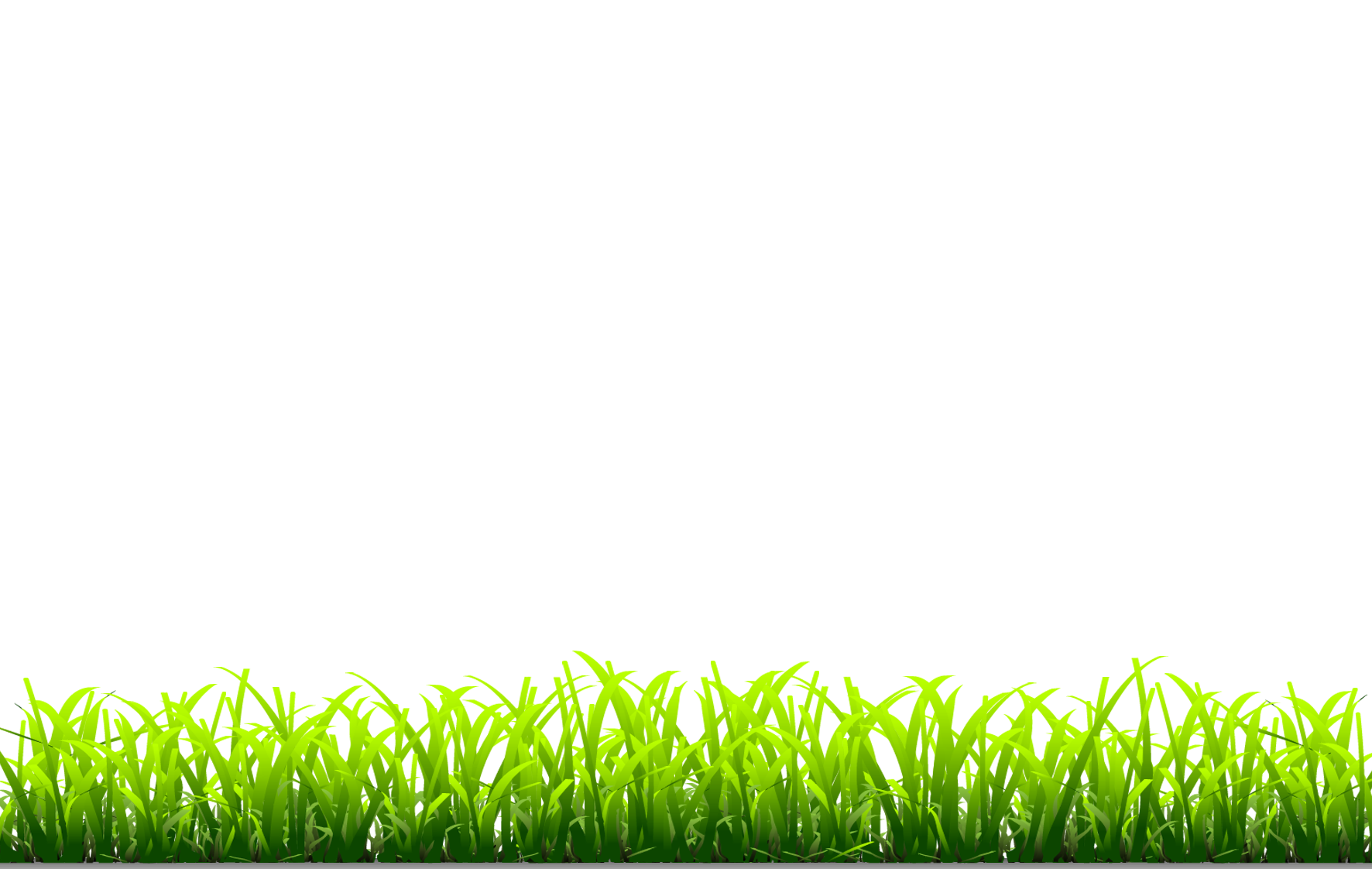 her
his
my
our
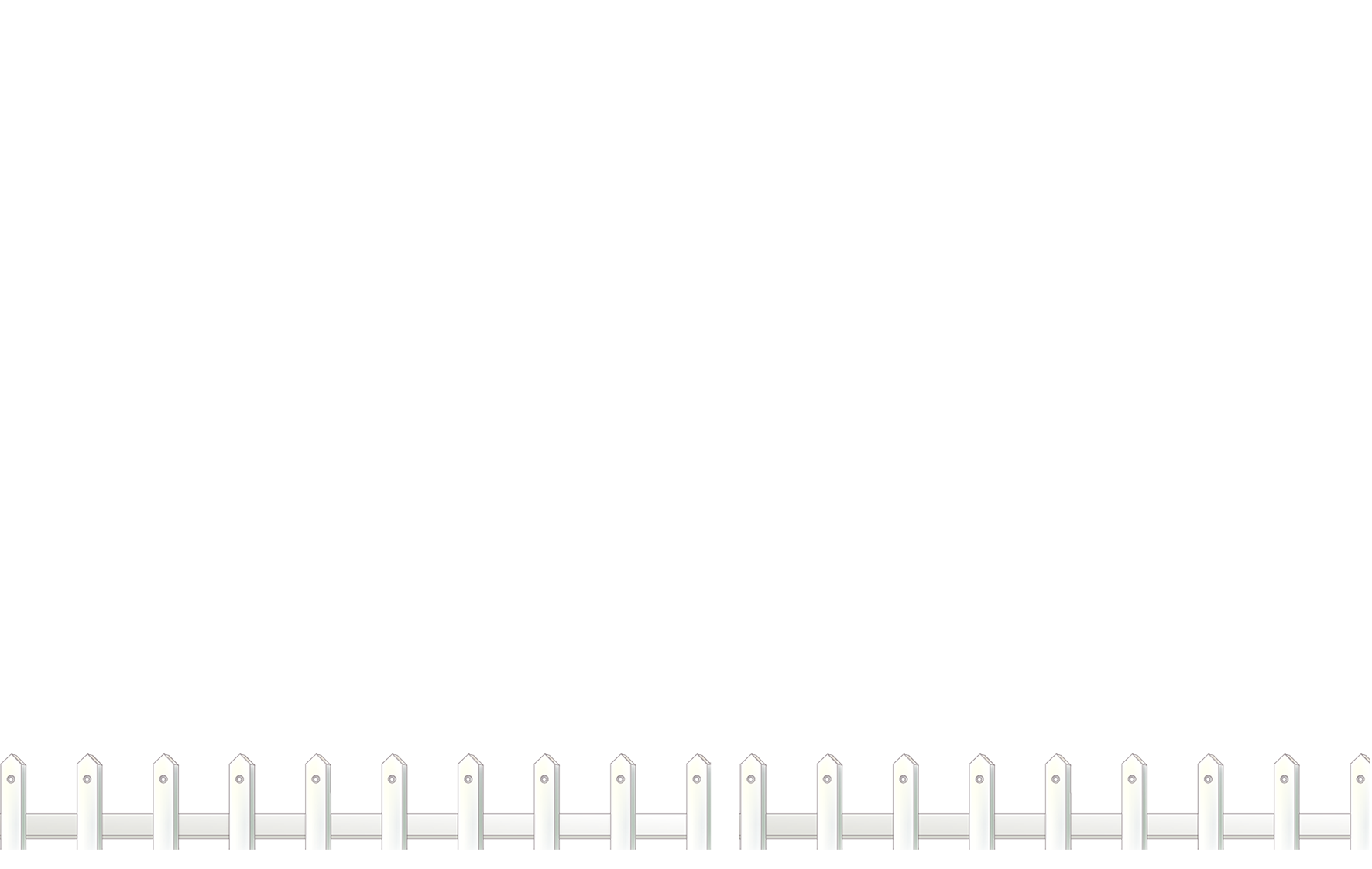 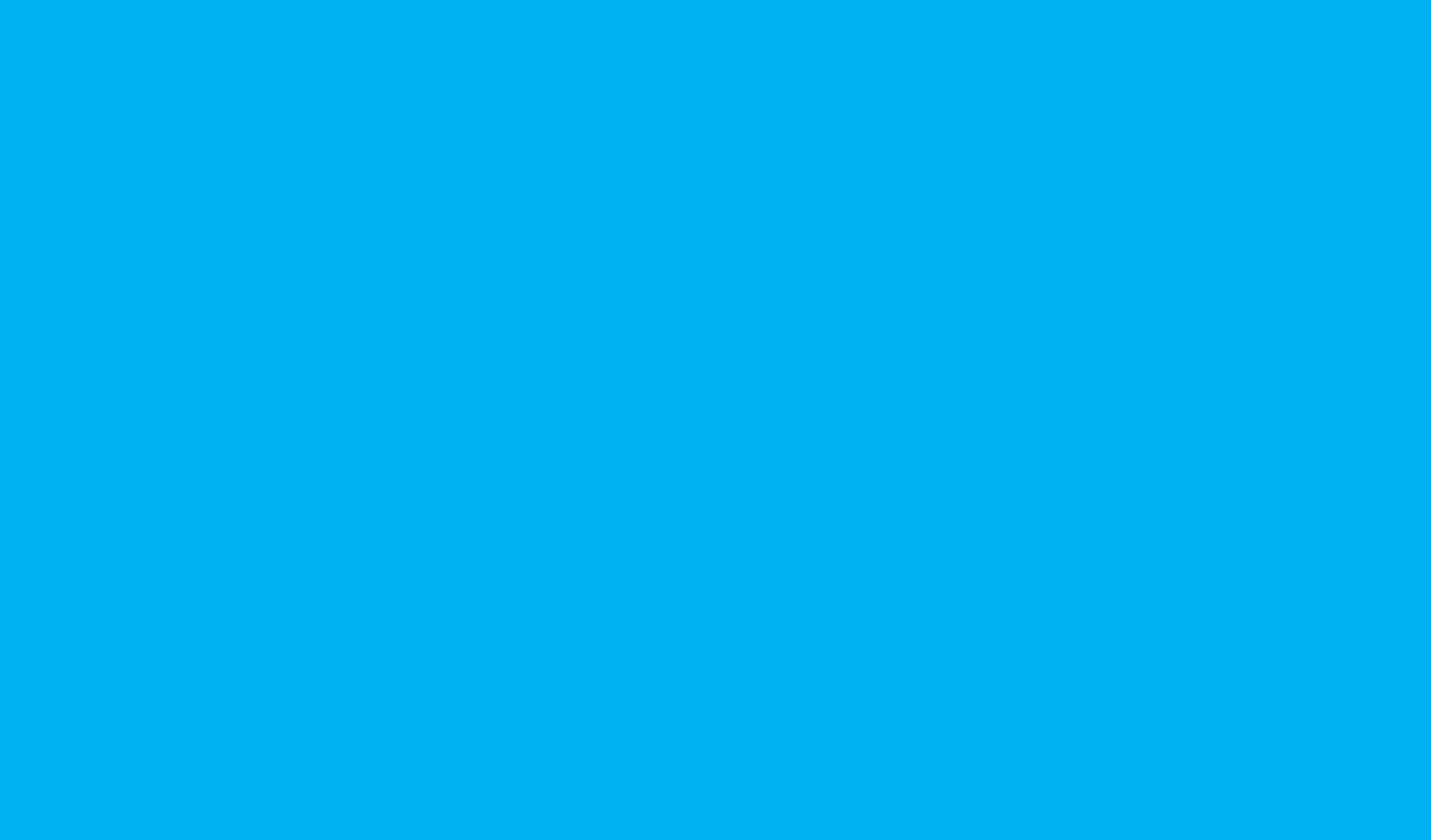 What’s his job?
_______ a farmer.
Click the clock to start the timer.
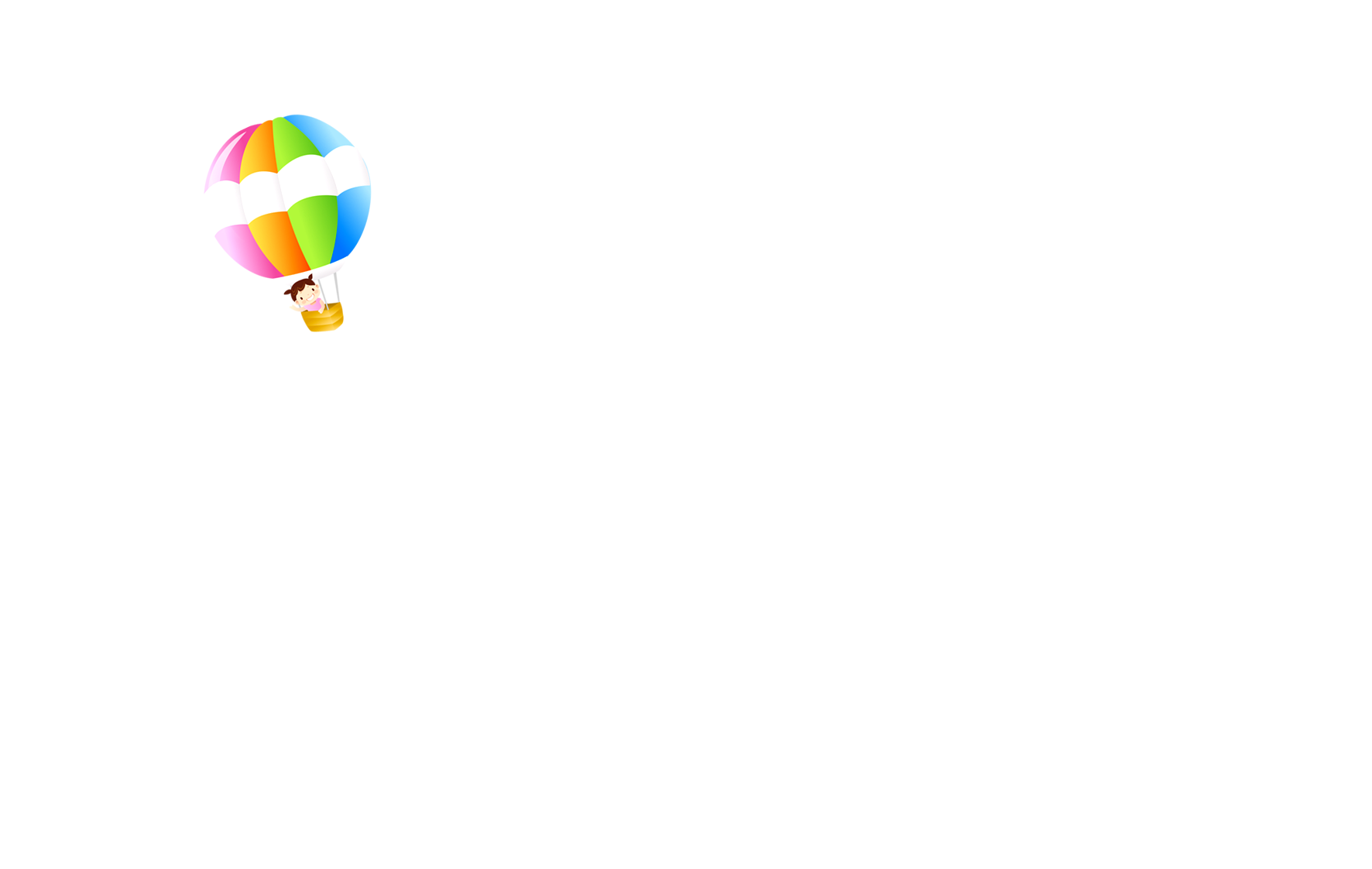 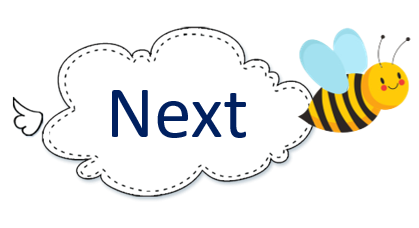 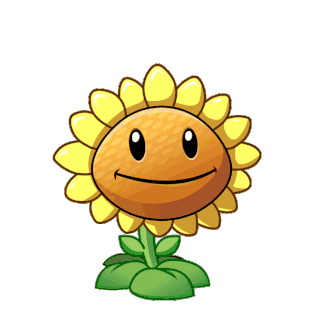 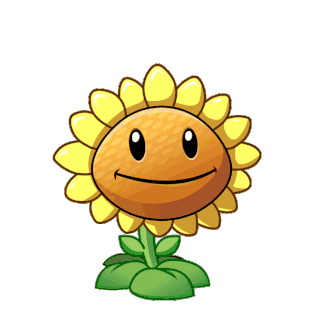 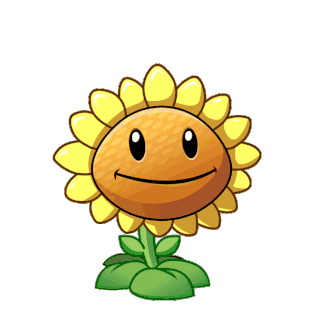 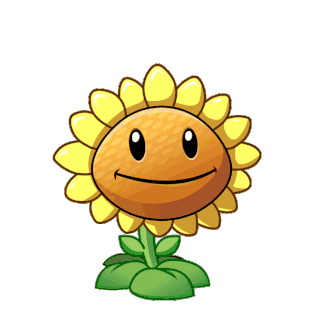 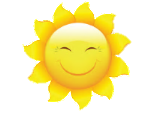 A
B
C
D
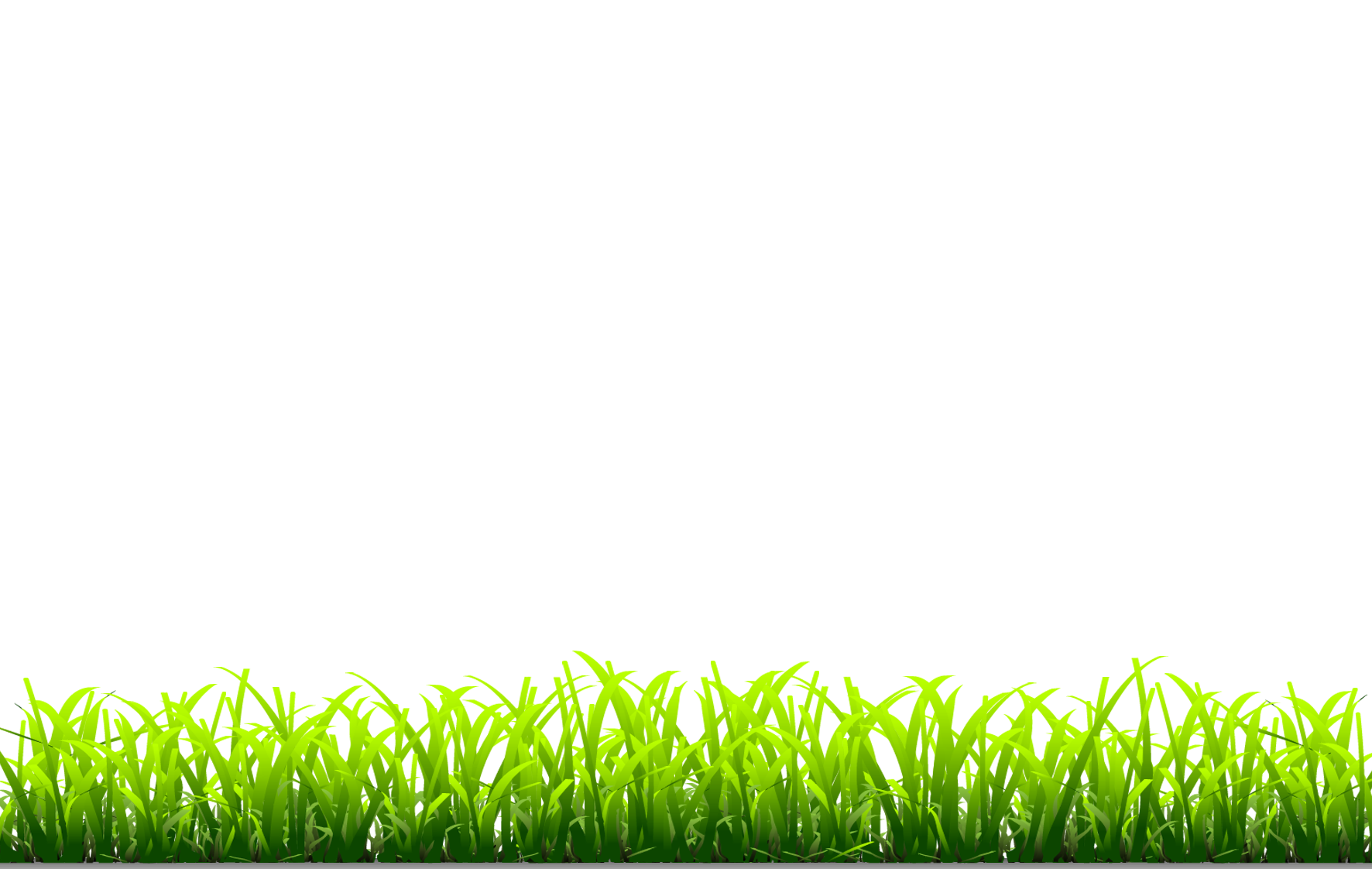 She’s
He is
I am
She is
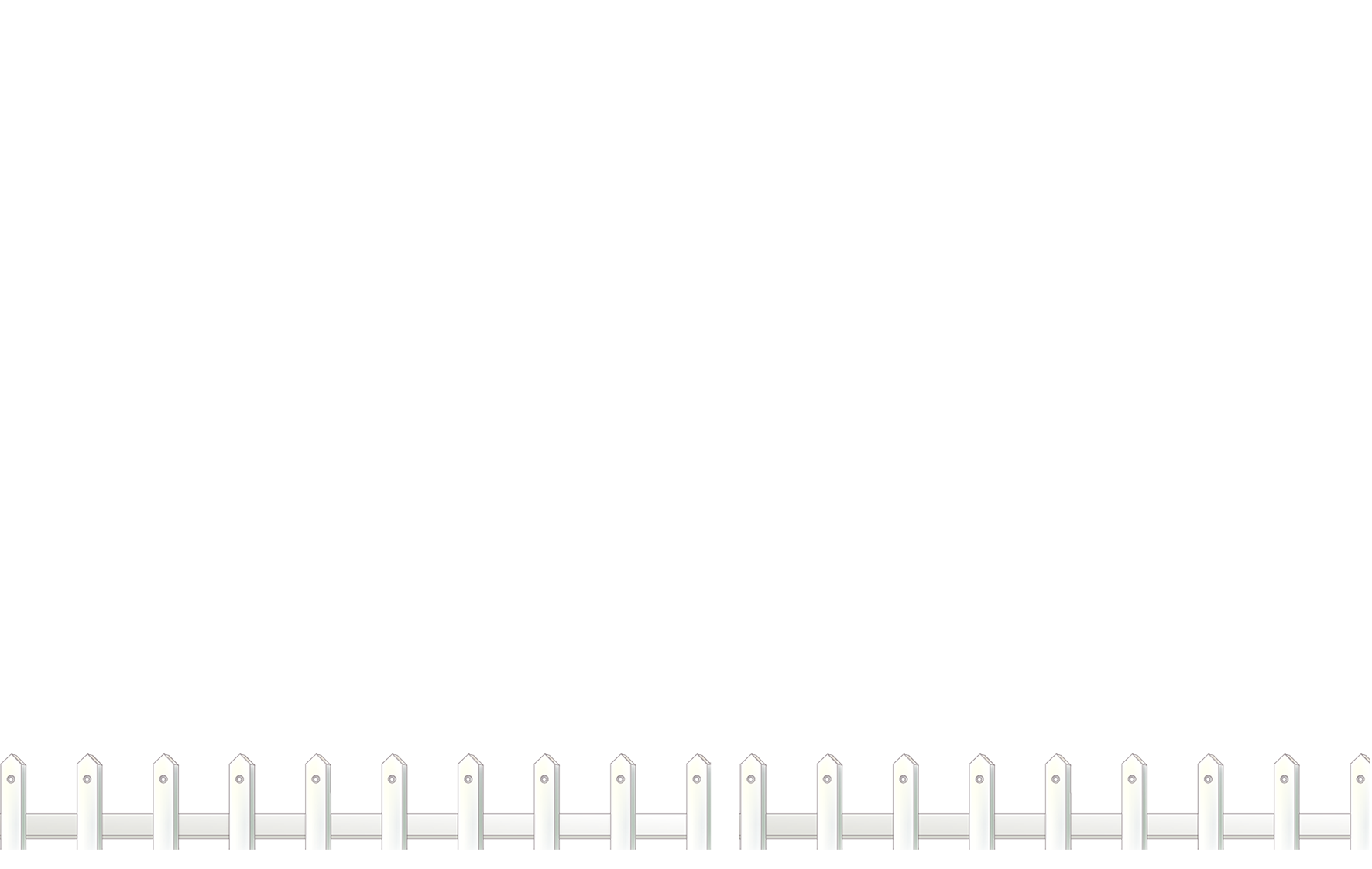 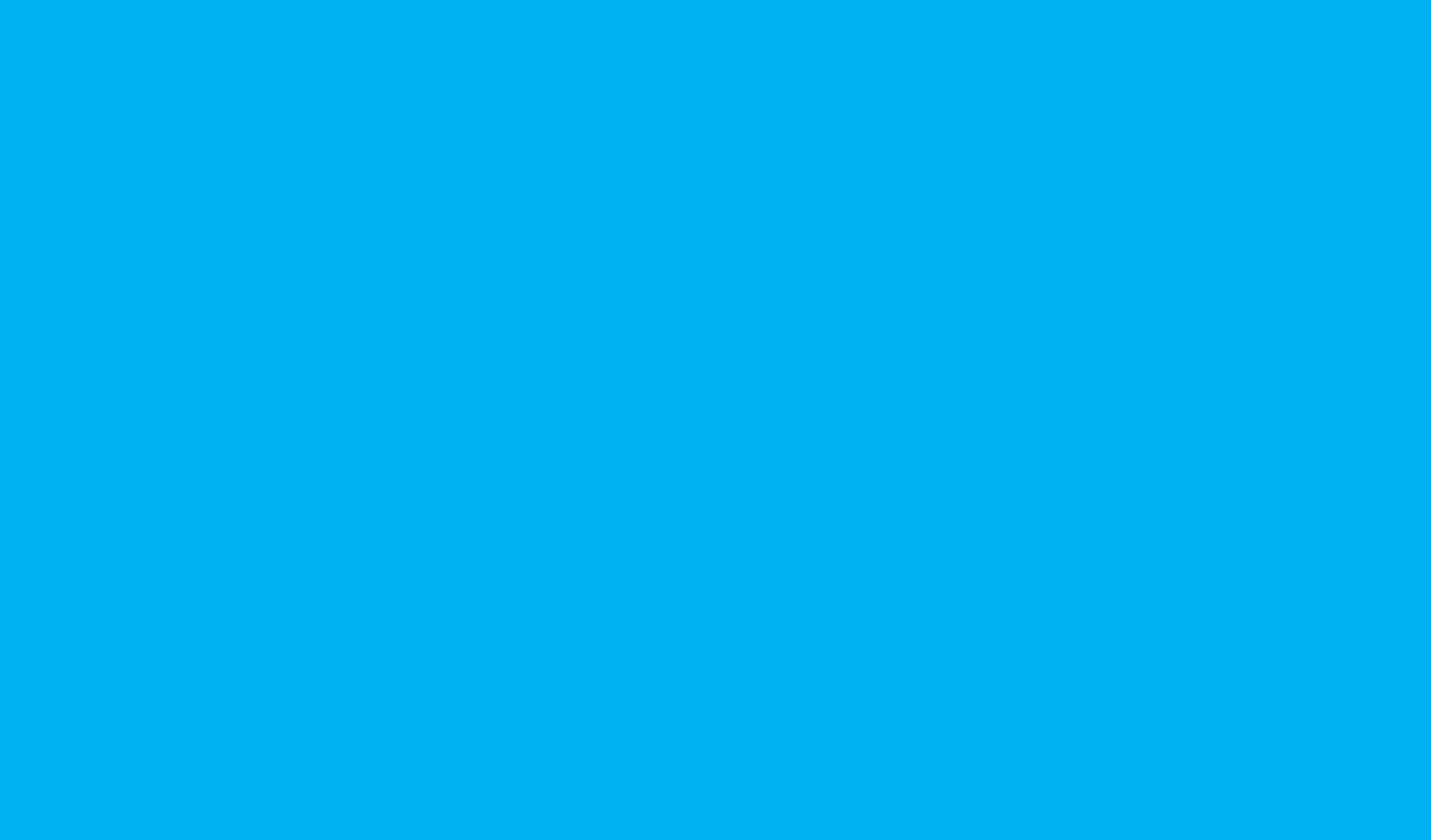 What’s her job?
_______ a cook.
Click the clock to start the timer.
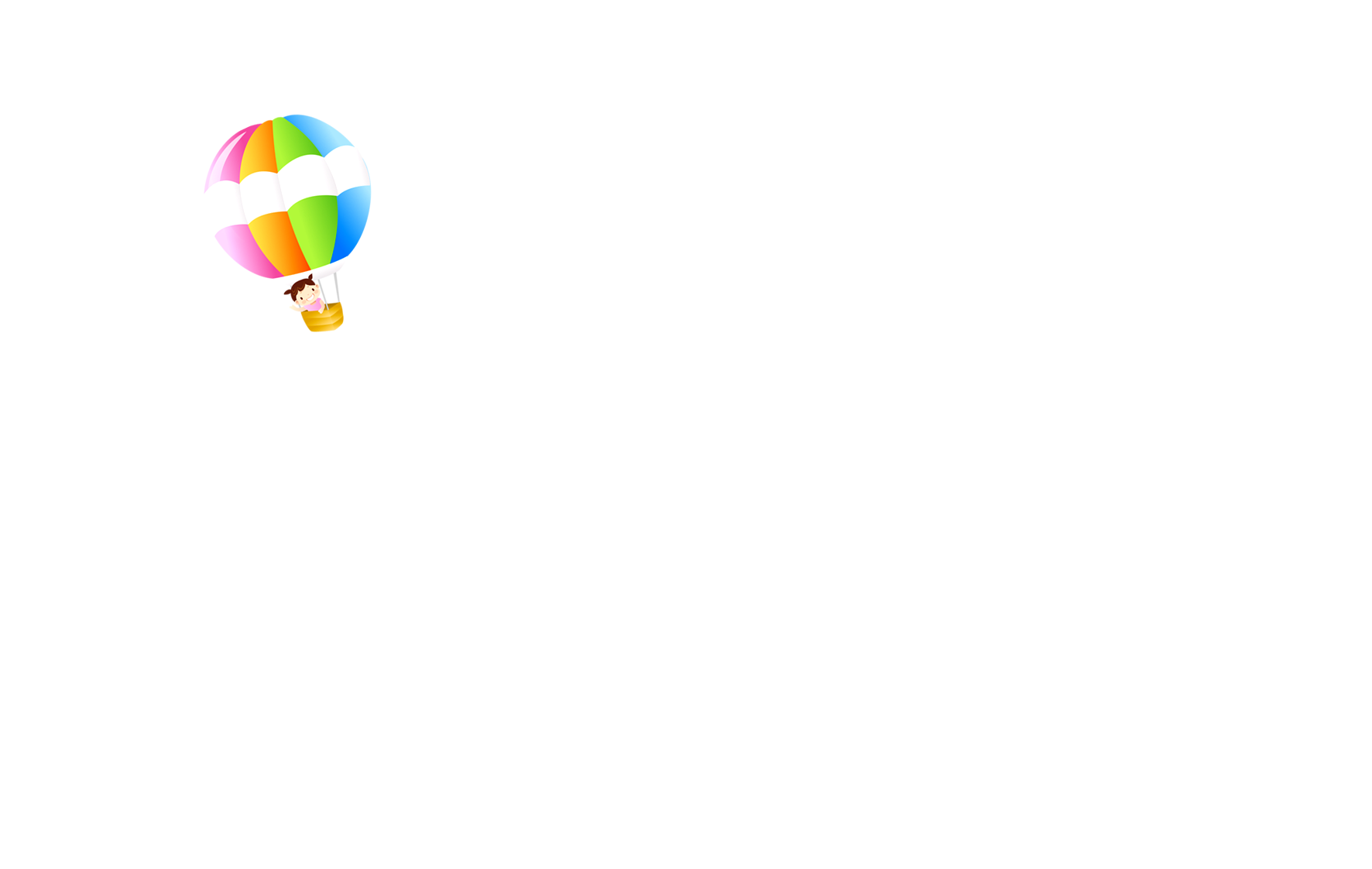 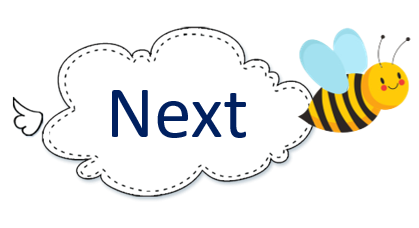 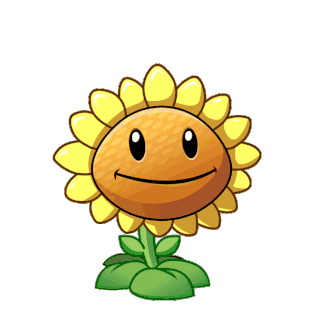 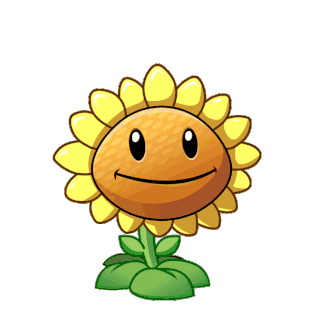 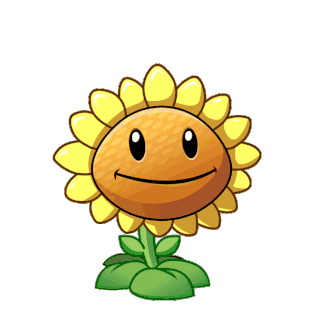 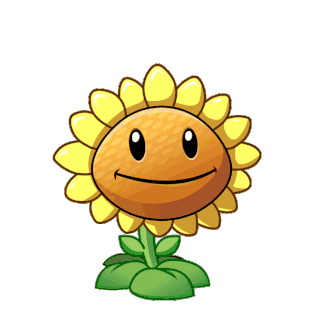 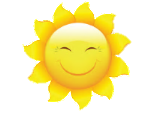 A
B
C
D
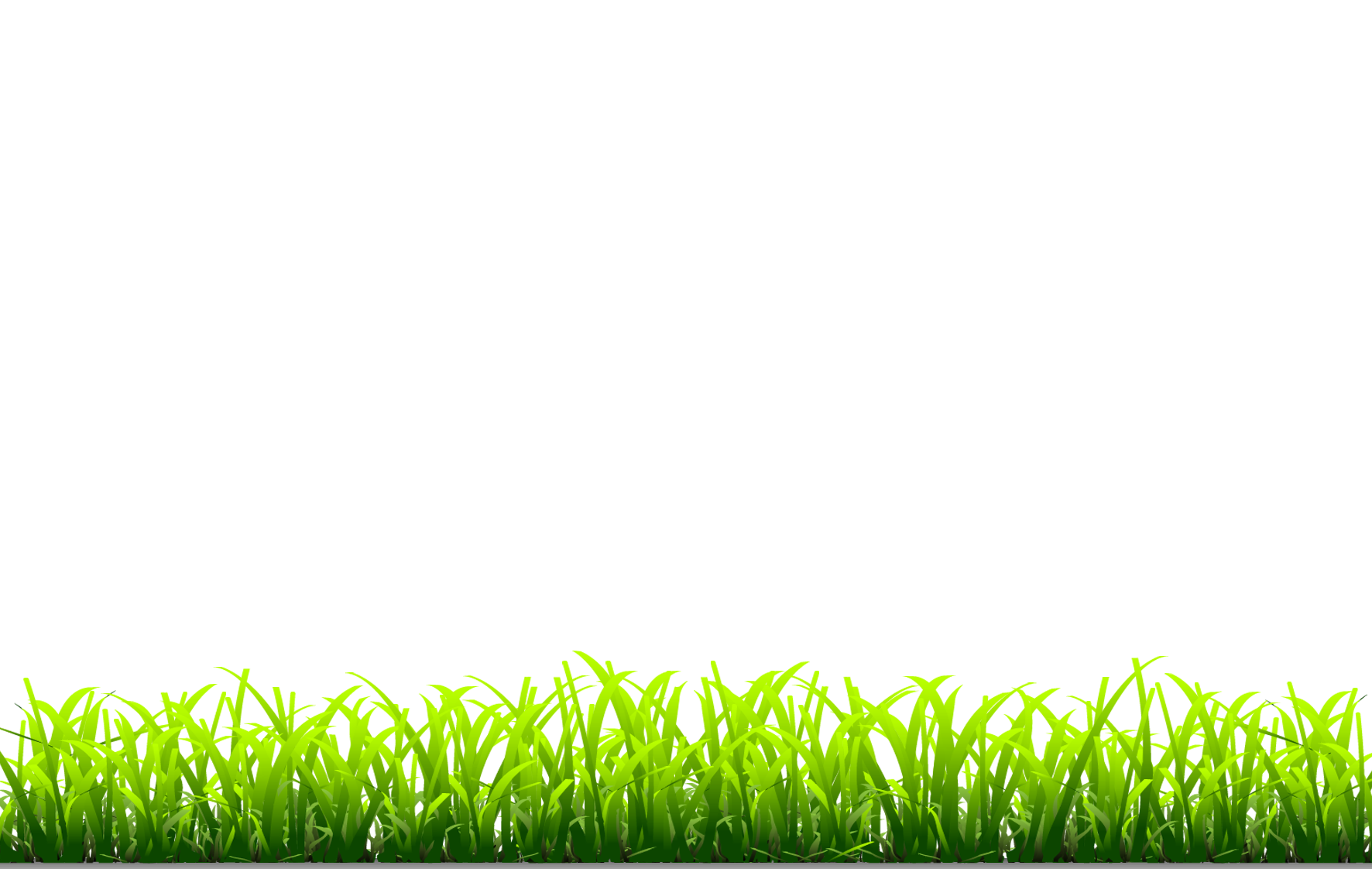 I am
She is
He is
He
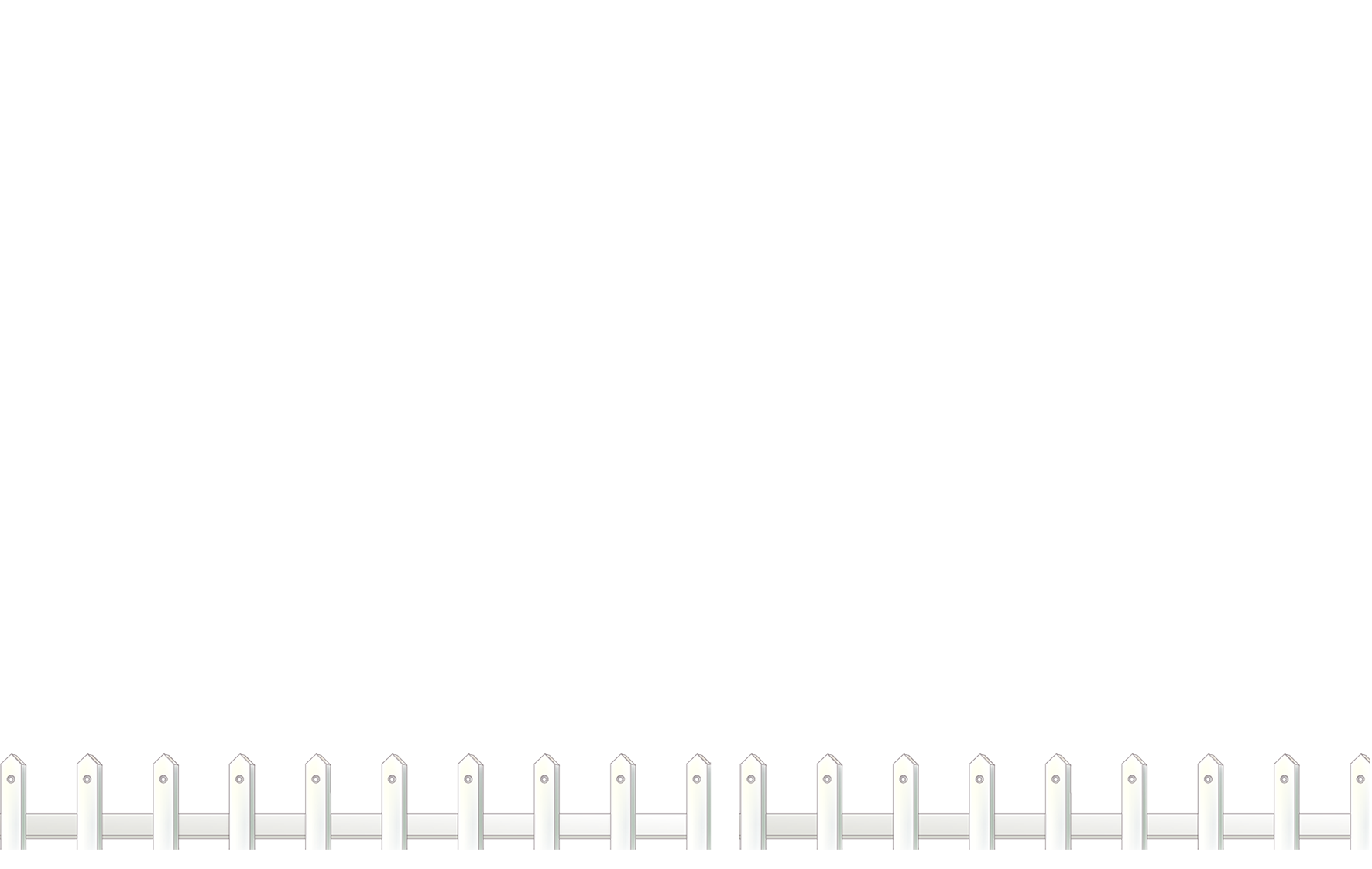 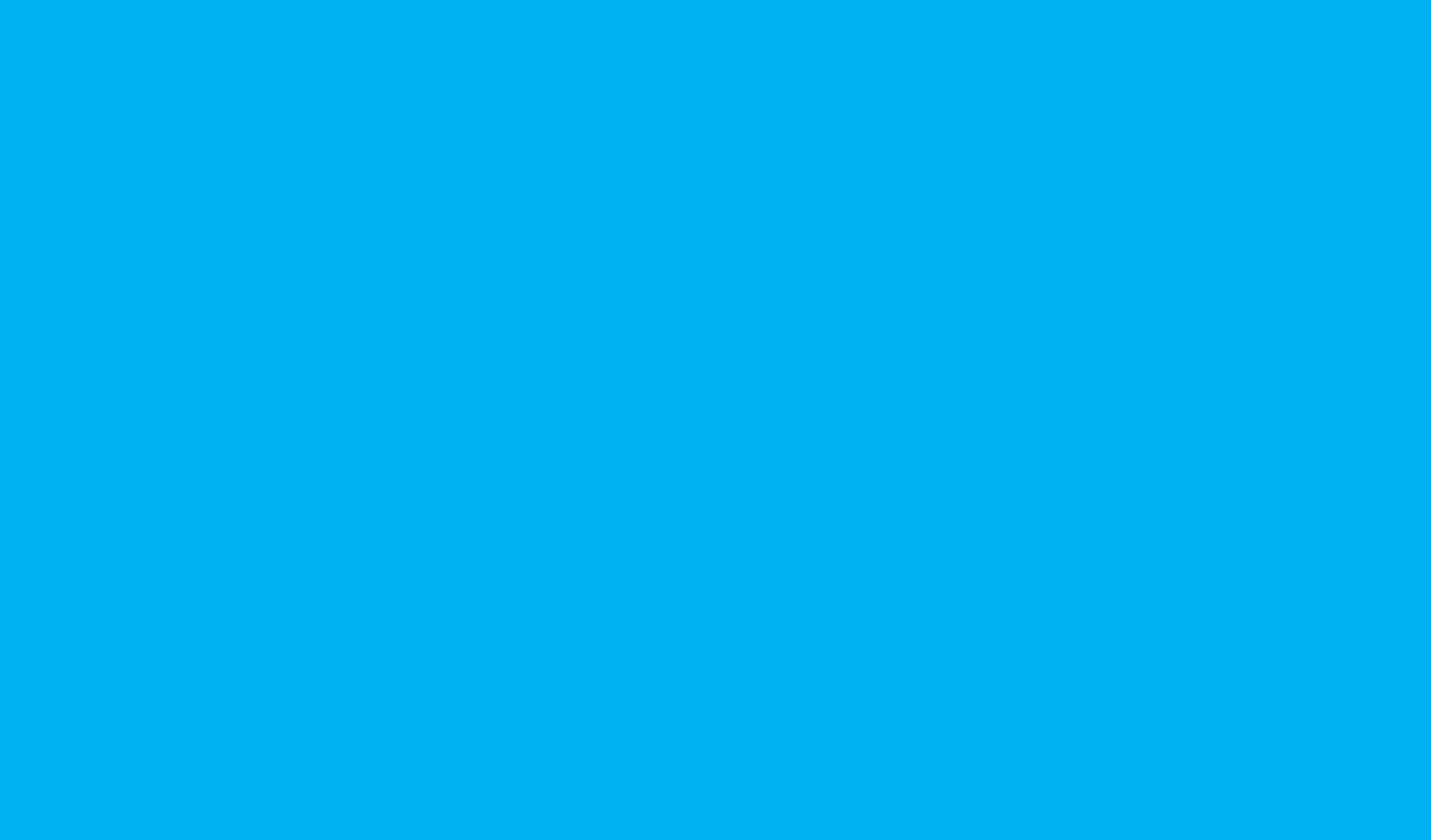 What is _____?
She is a singer.
Click the clock to start the timer.
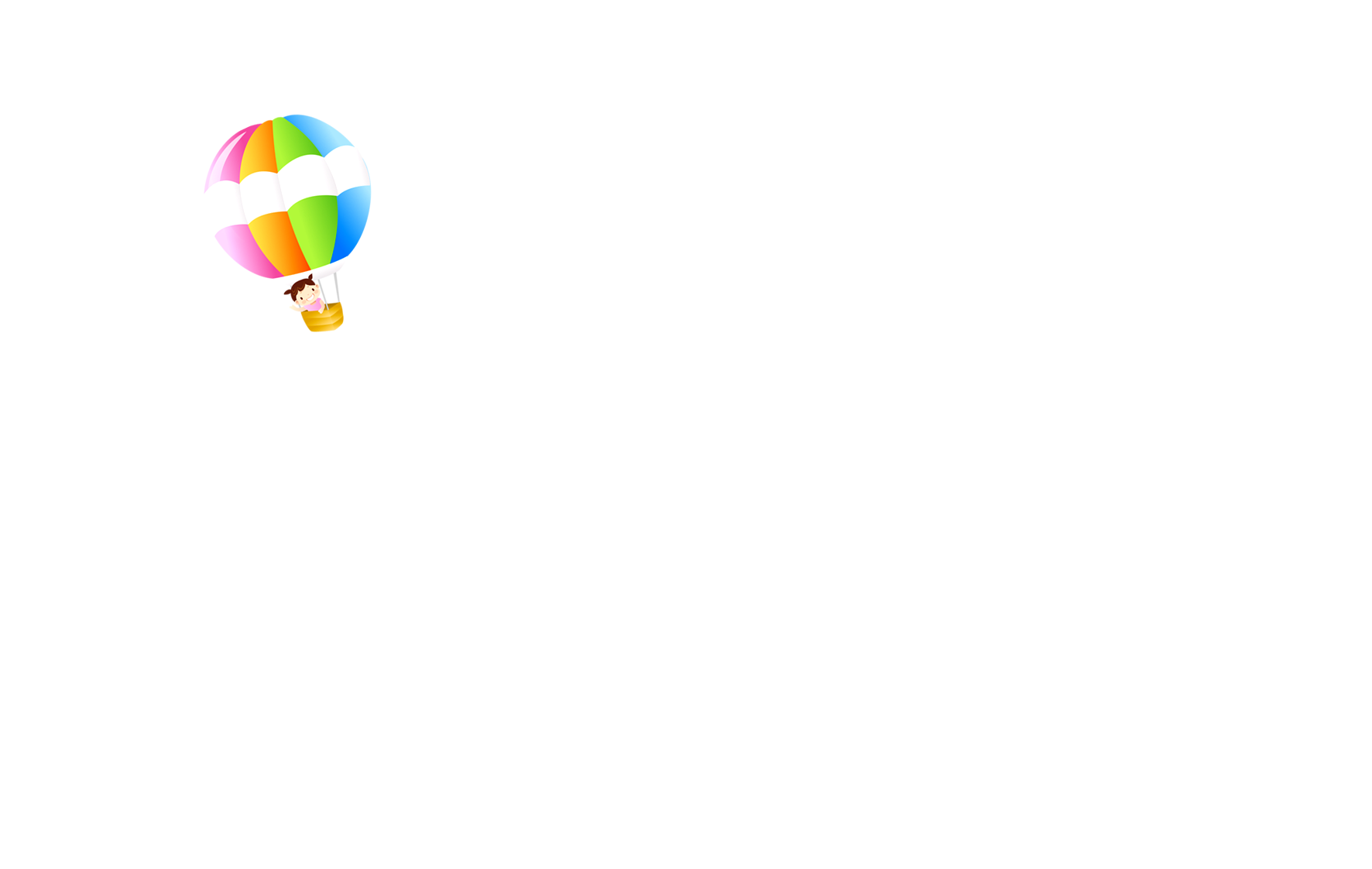 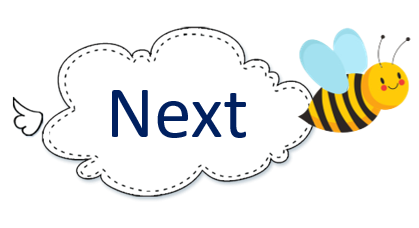 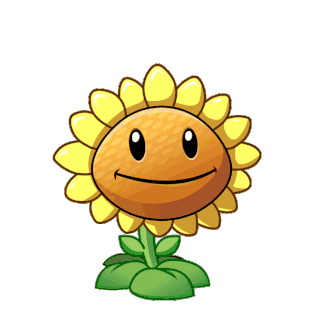 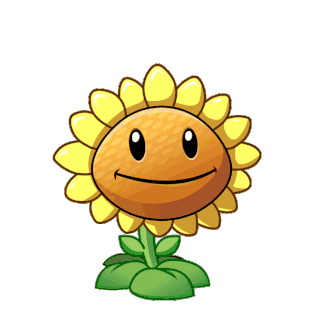 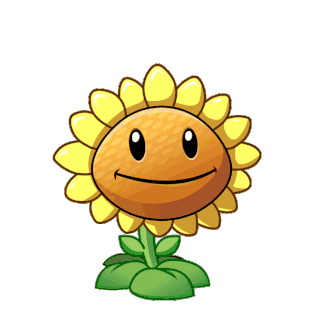 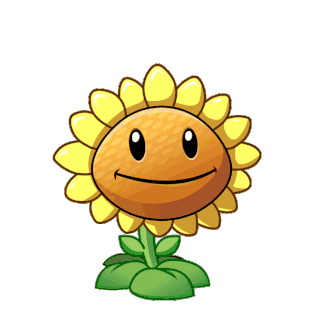 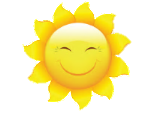 A
B
C
D
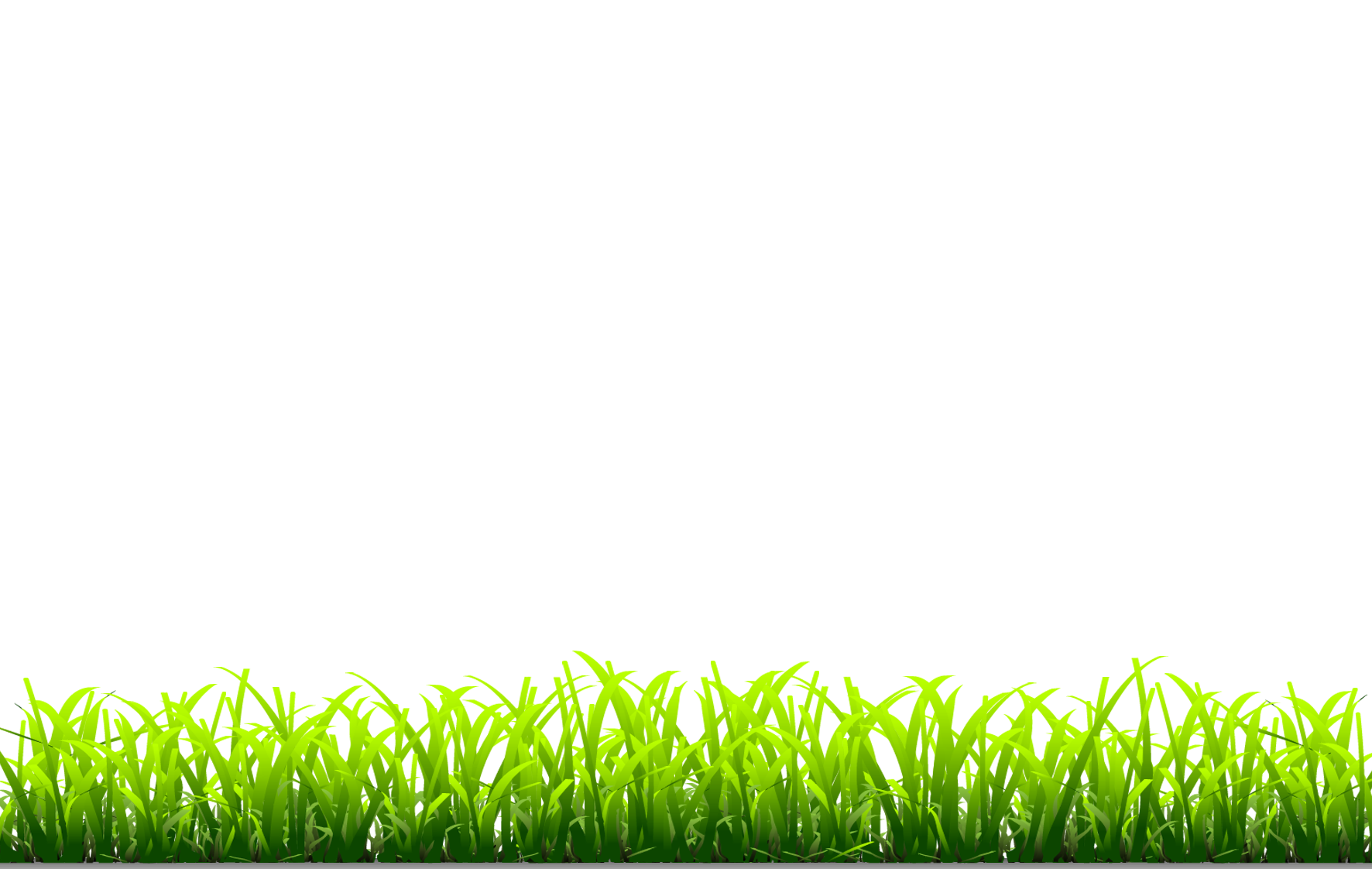 her name
hobby
her hobby
her job
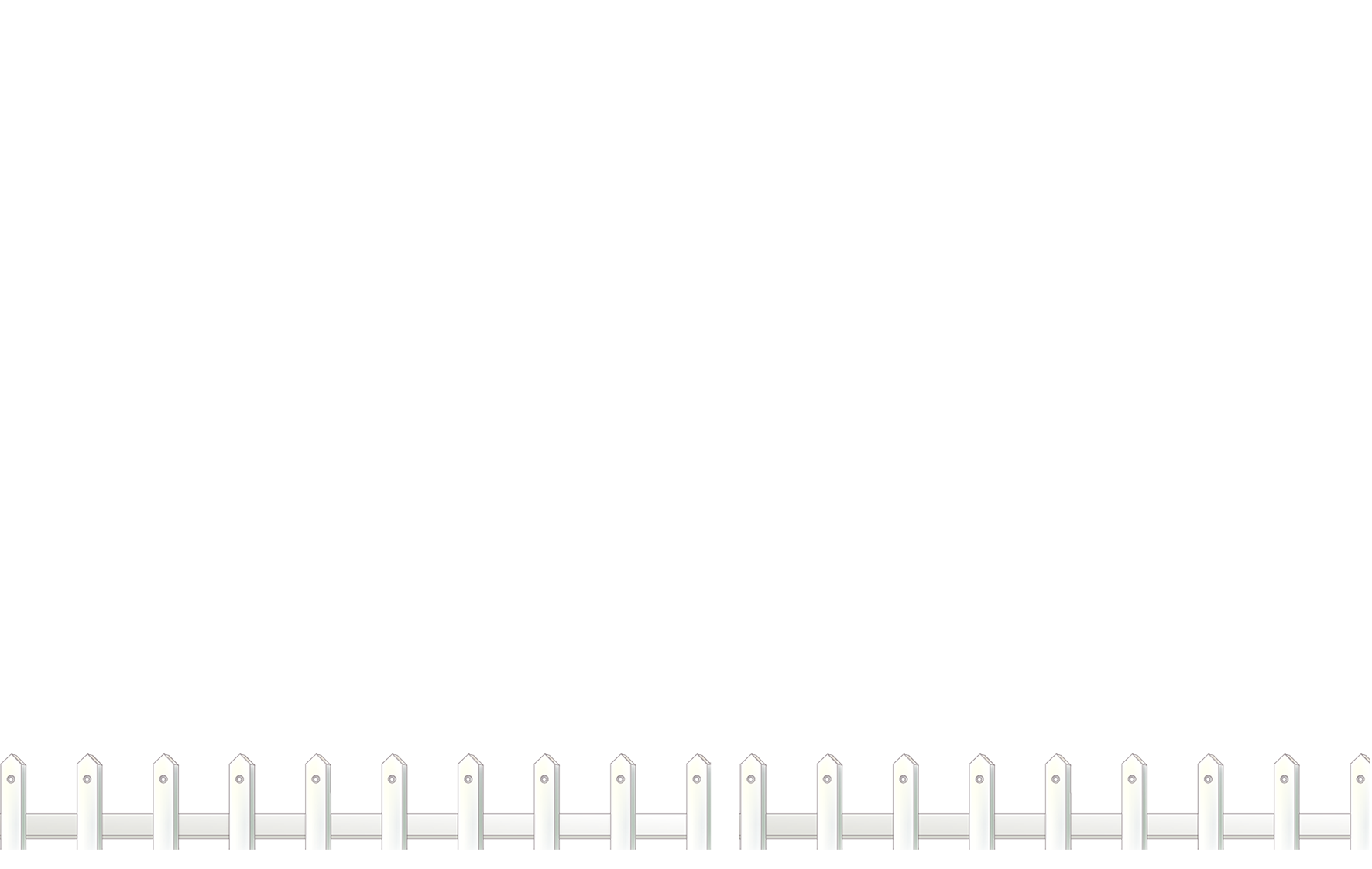 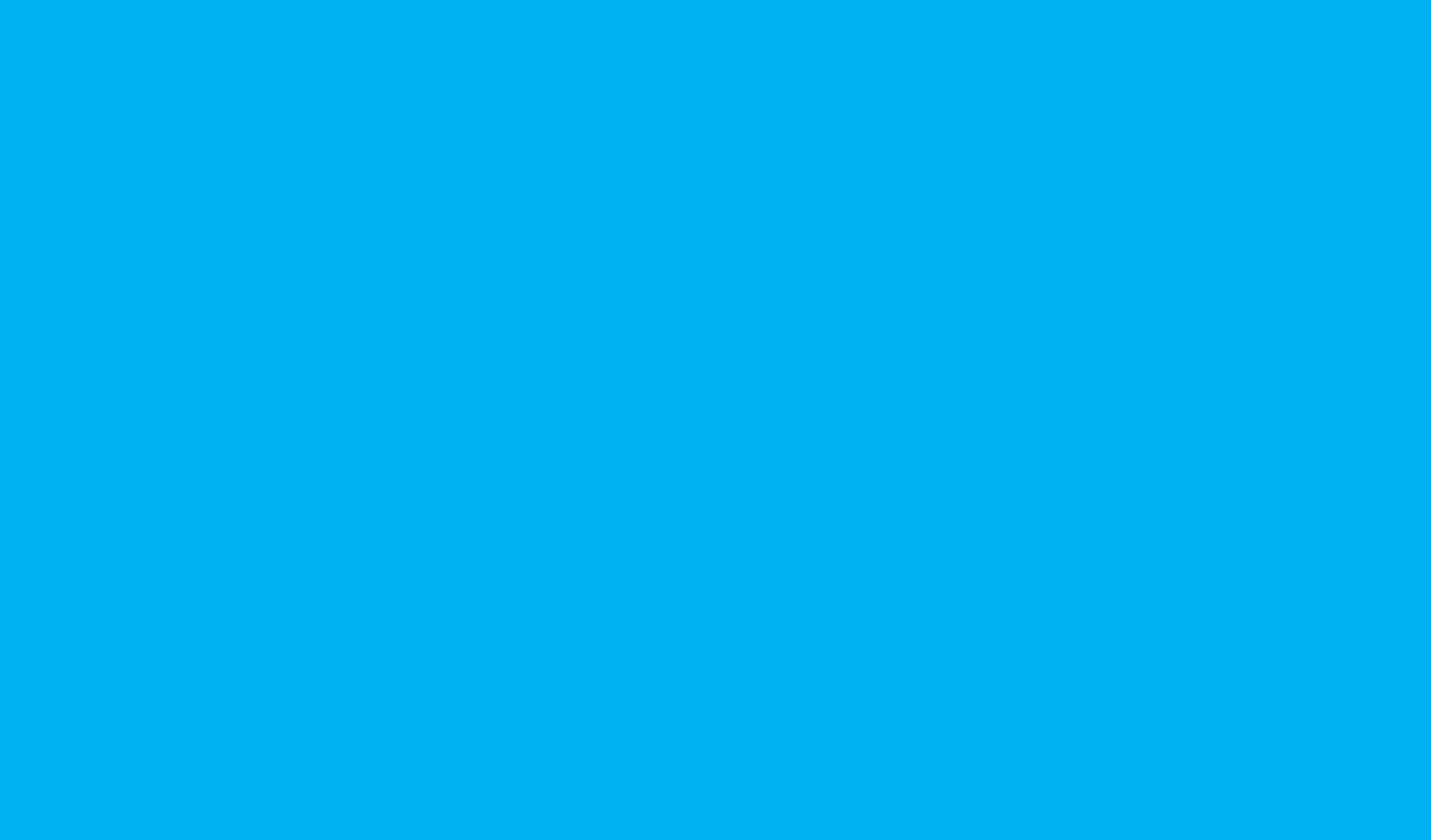 _______________?
She’s a nurse.
Click the clock to start the timer.
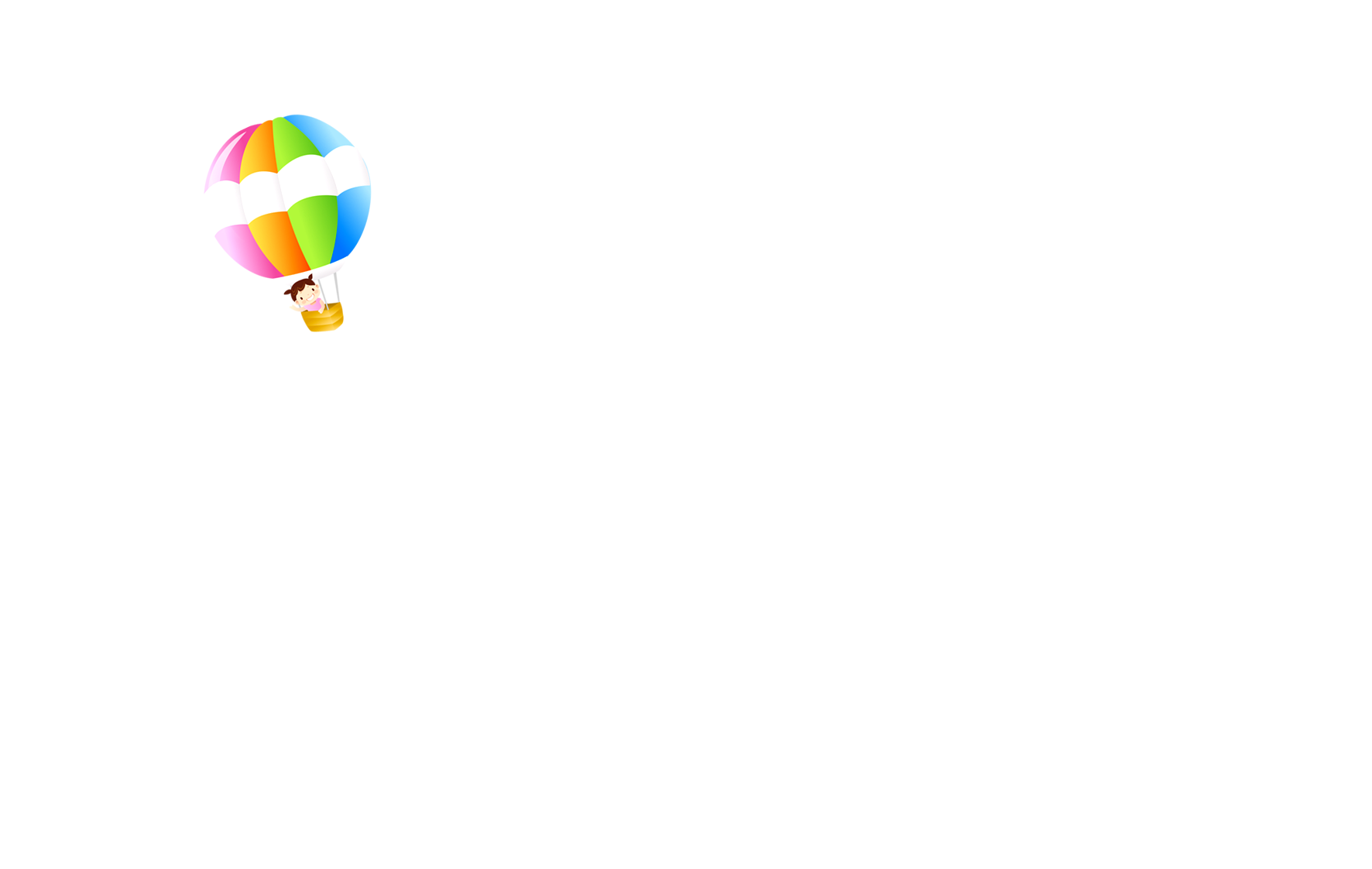 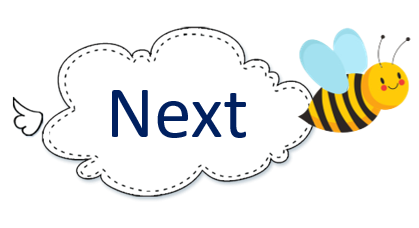 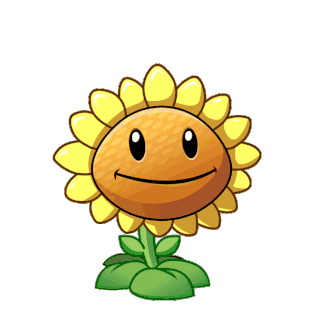 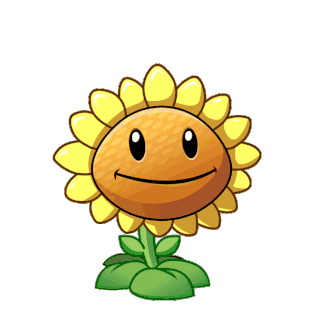 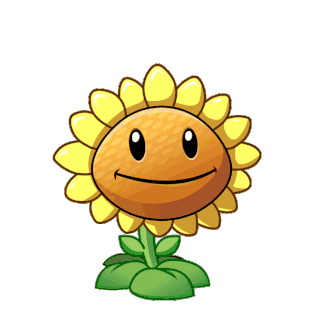 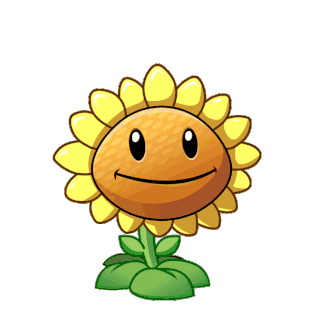 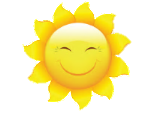 A
B
C
D
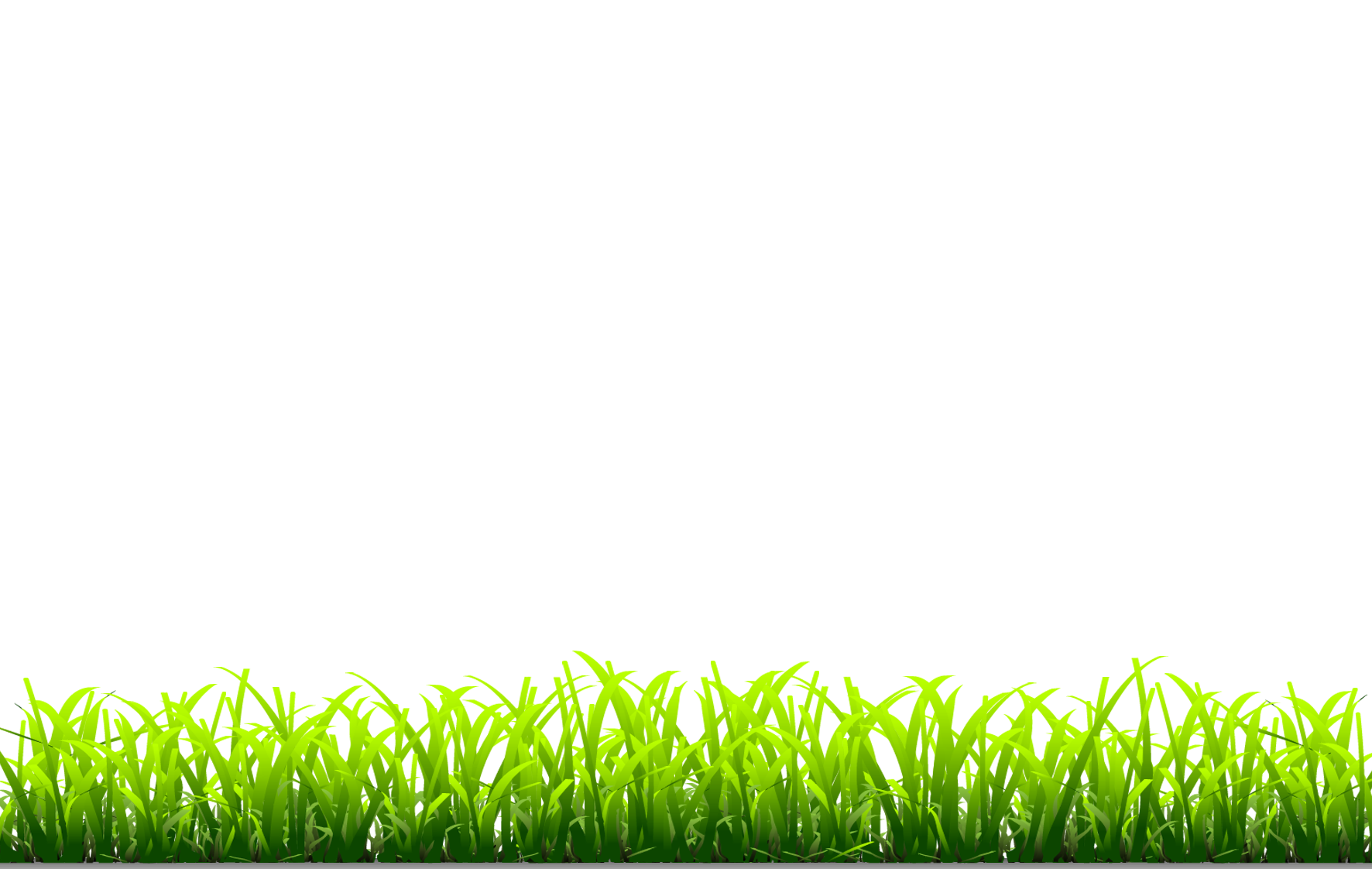 What’s your name?
What’s her job?
What’s his job?
What’s her hobby?
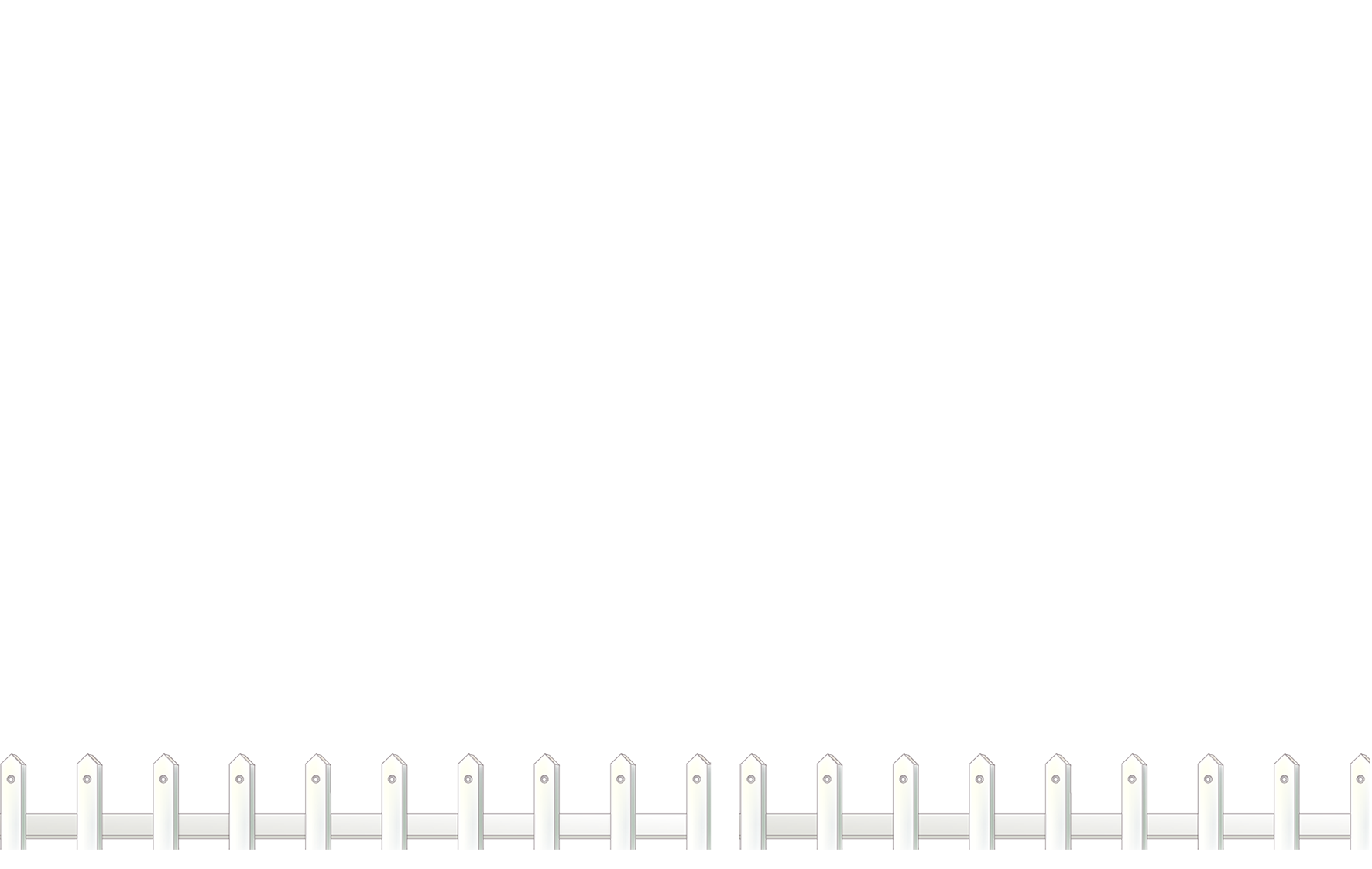 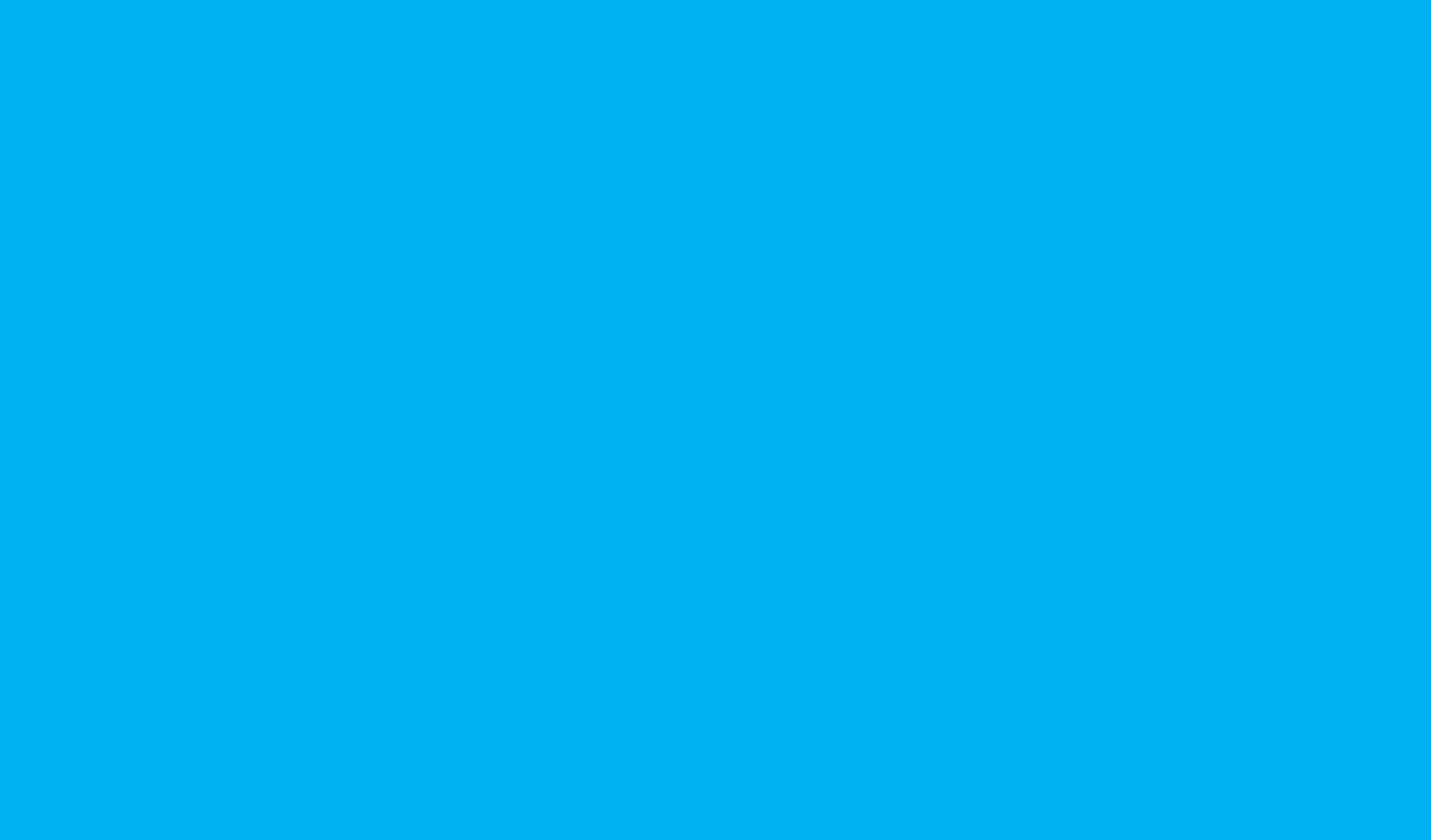 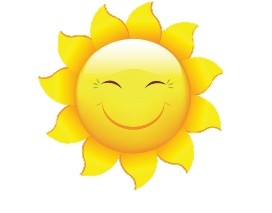 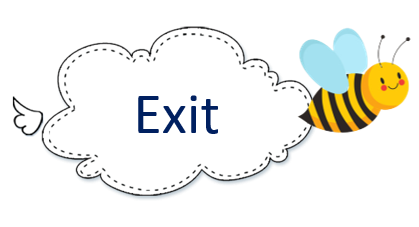 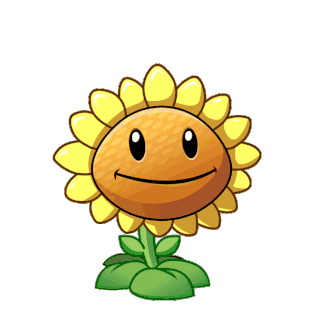 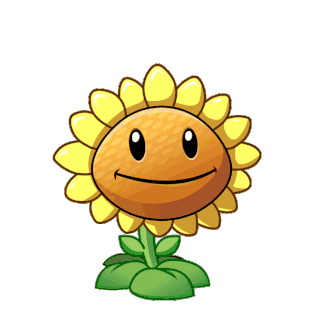 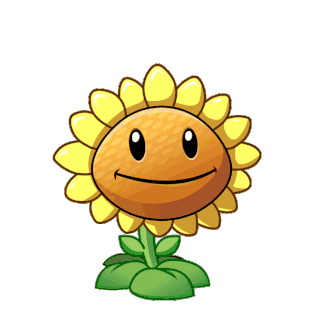 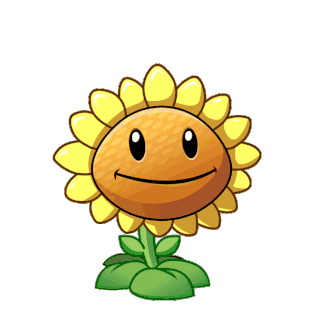 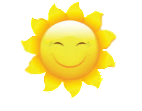 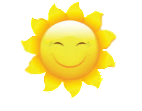 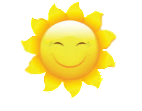 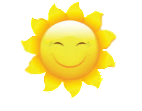 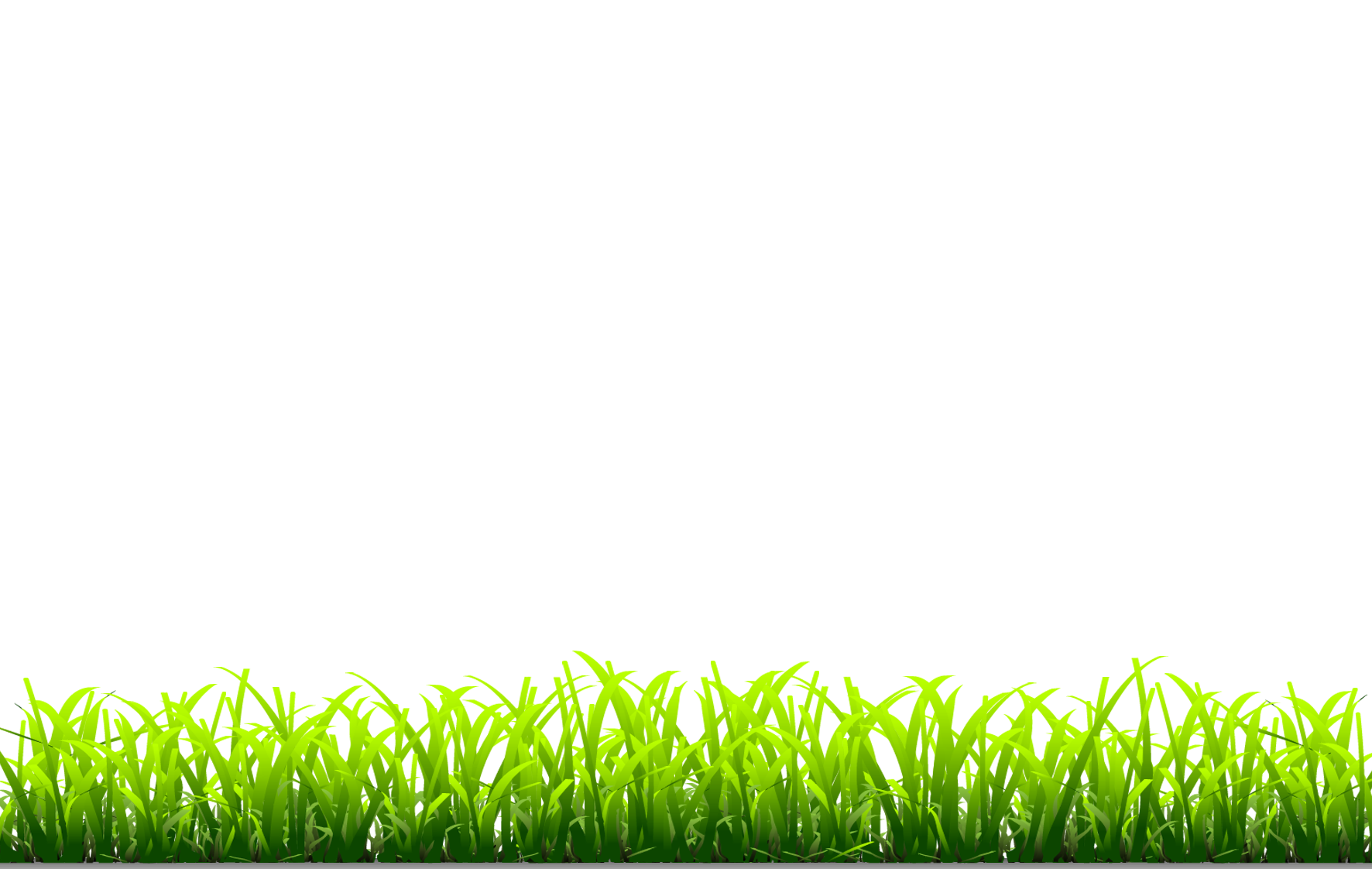 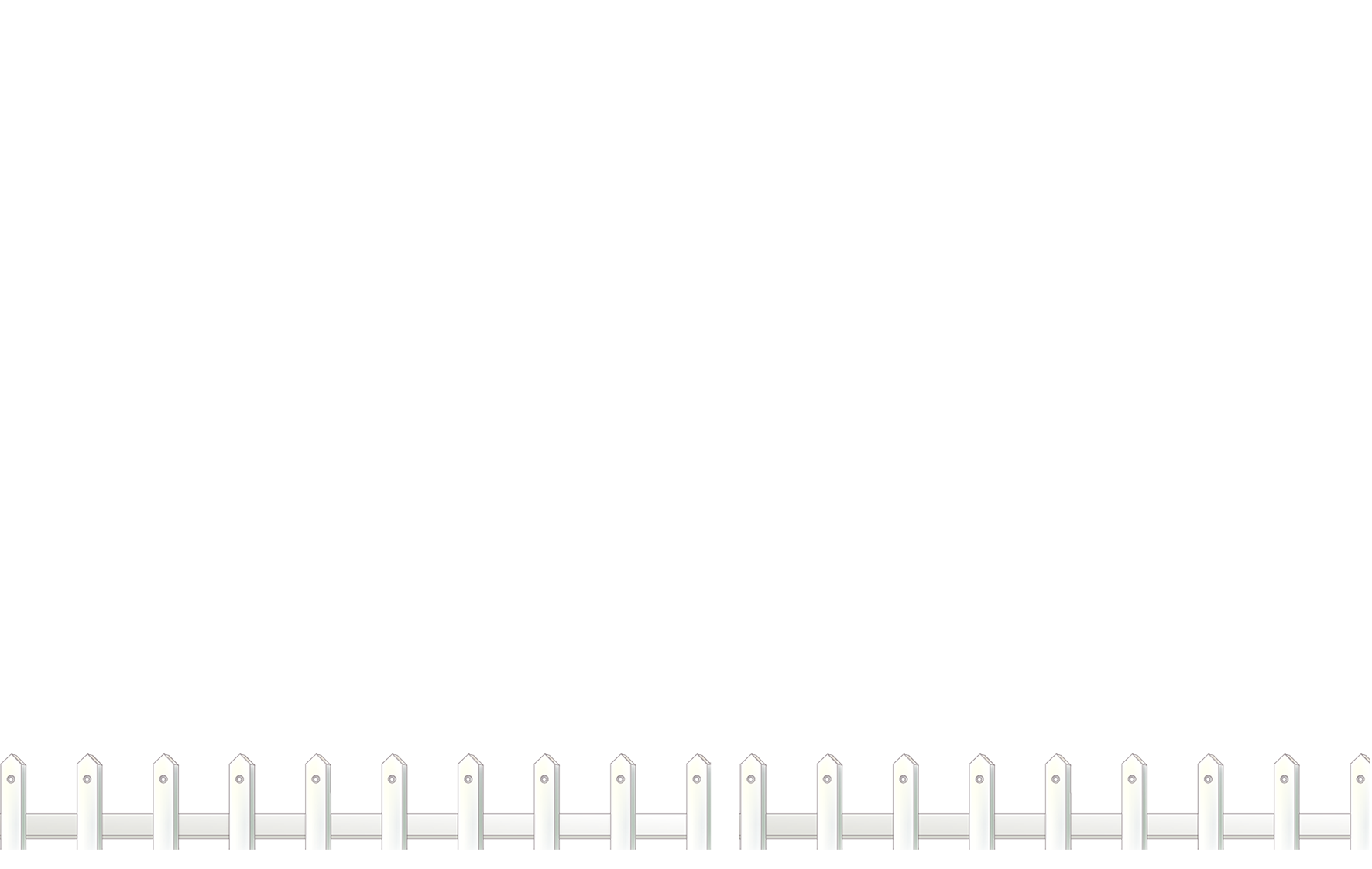 Contents
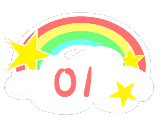 Look, listen and repeat.
Listen, point and say.
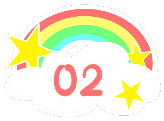 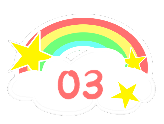 Let’s talk.
Listen and tick or cross.
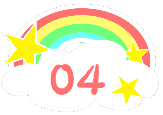 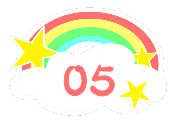 Look, complete and read.
Let’s sing.
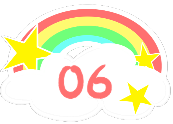 1. Look, listen and repeat.
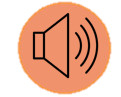 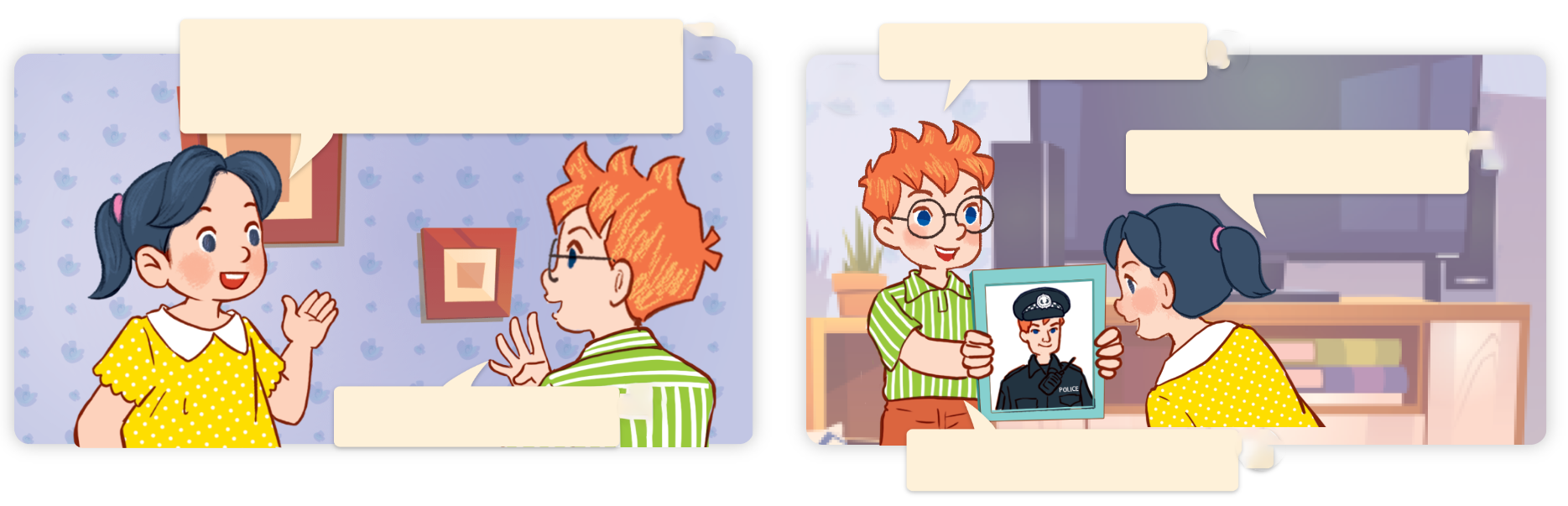 This is my father.
How many people are there in your family?
b
a
What does he do?
There are four.
He’s a policeman.
Vocabulary
Vocabulary
actor
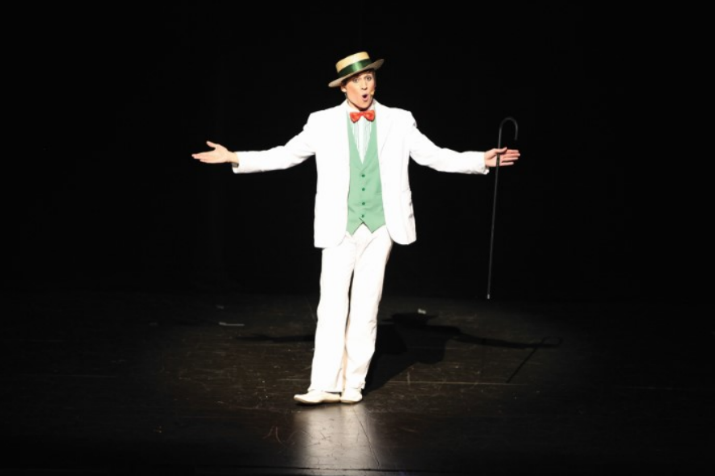 diễn viên (nam)
Vocabulary
farmer
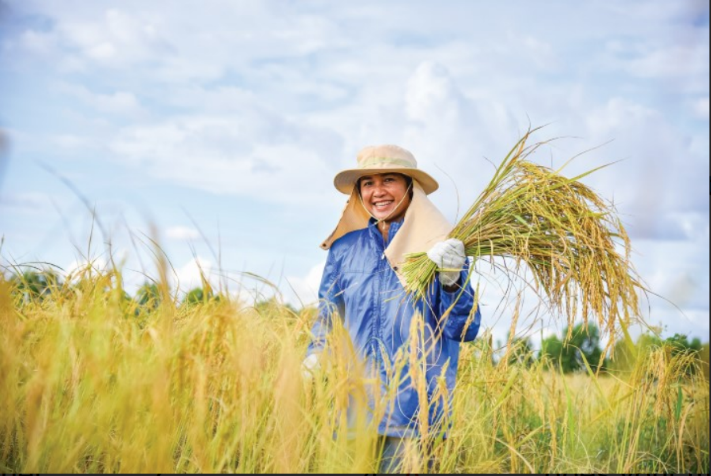 nông dân
Vocabulary
office worker
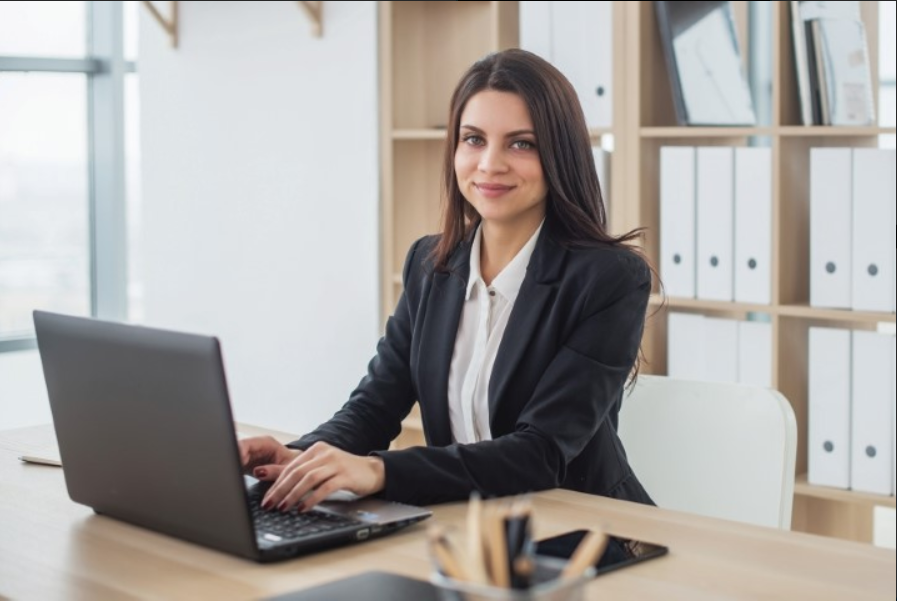 nhân viên văn phòng
Vocabulary
policeman
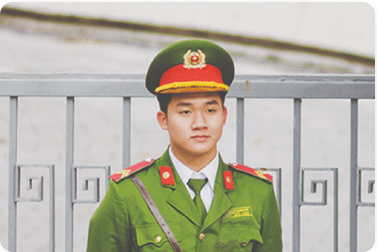 cảnh sát
Review
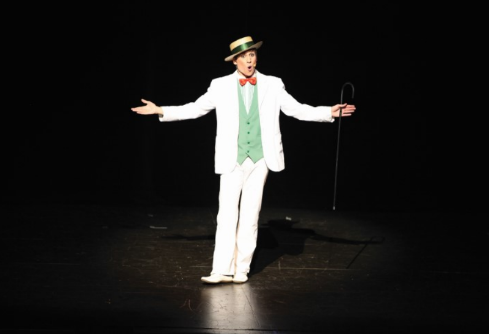 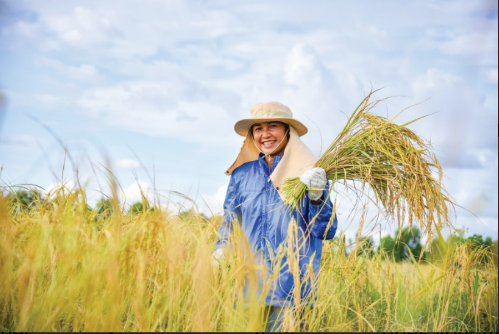 farmer
actor
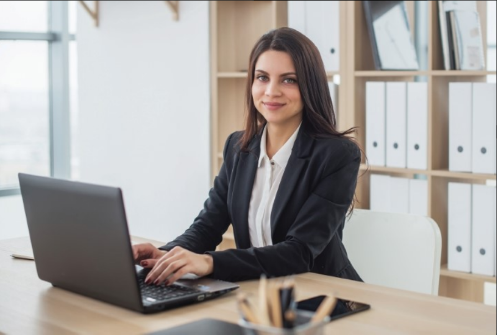 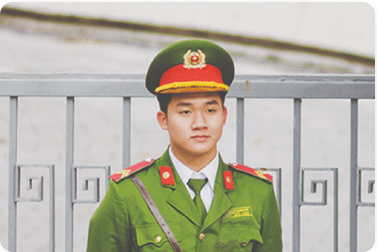 office worker
policeman
Vocabulary
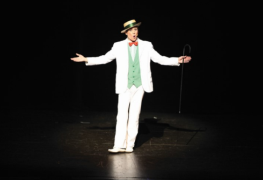 1. actor
: diễn viên (nam)
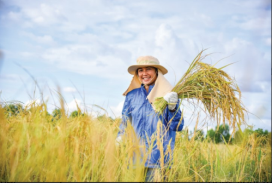 2. farmer
: nông dân
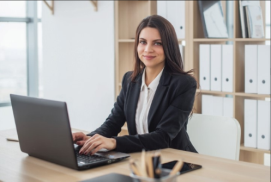 3. office worker
: nhân viên văn phòng
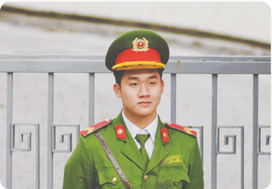 4. policeman
: cảnh sát (nam)
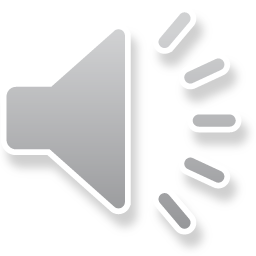 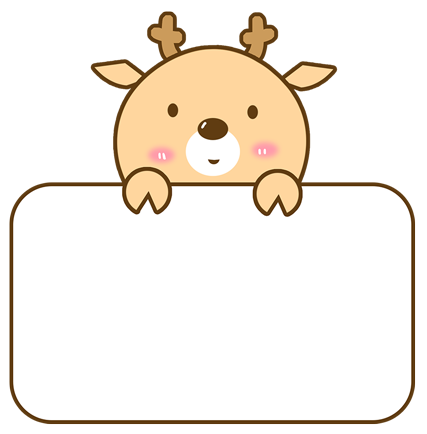 Let’s play!
What is missing?
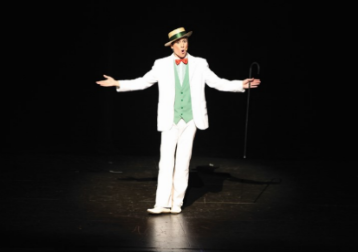 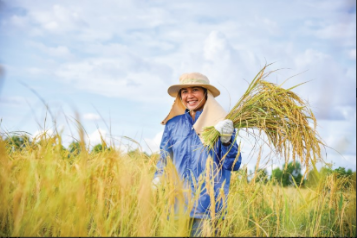 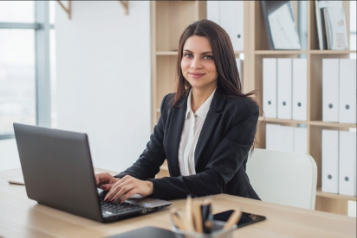 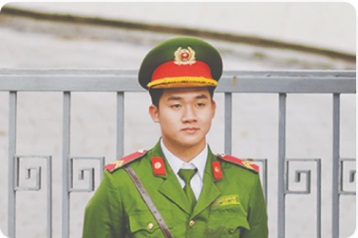 Học sinh có 5 giây để nhớ vị trí của ảnh, ở các slide sau, hs cần nói ra dc từ vựng bị thiếu ở thứ tự ảnh đó là gì.
[Speaker Notes: What is missing?]
What is missing?
1/4
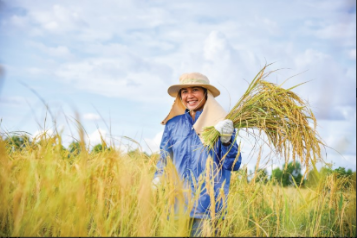 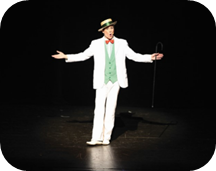 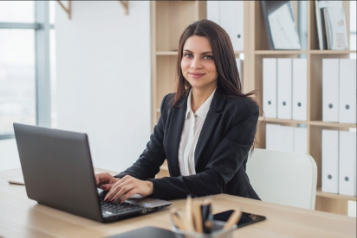 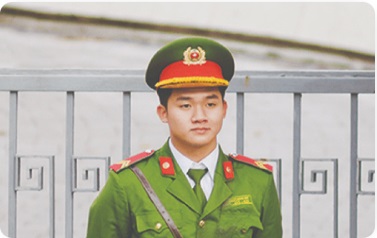 [Speaker Notes: What is missing?]
What is missing?
2/4
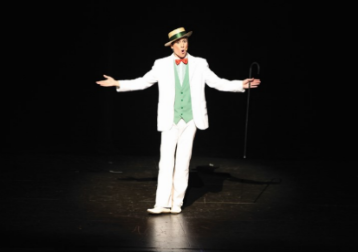 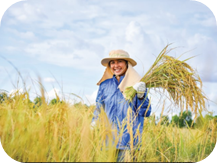 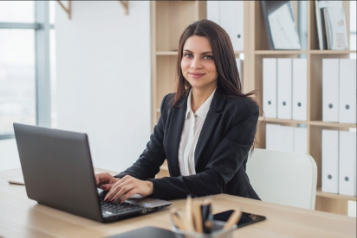 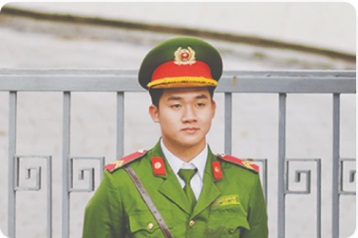 What is missing?
3/4
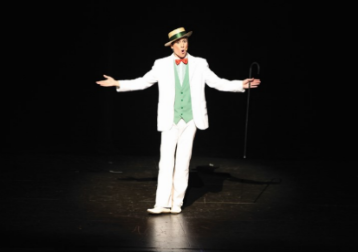 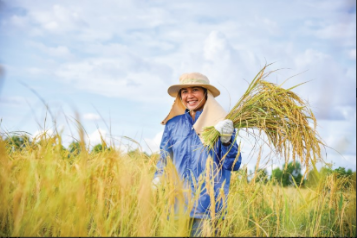 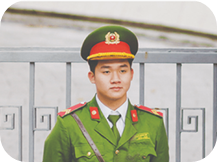 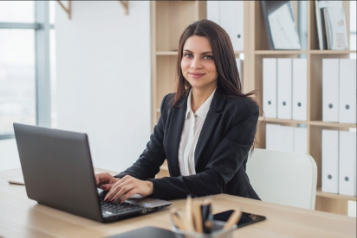 [Speaker Notes: What is missing?]
What is missing?
4/4
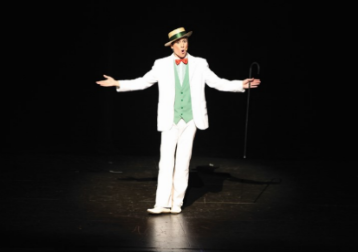 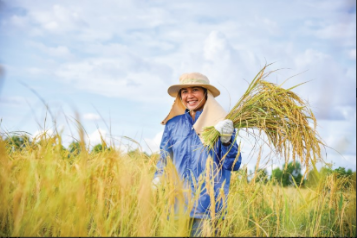 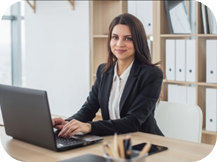 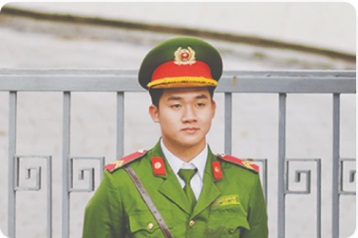 [Speaker Notes: What is missing?]
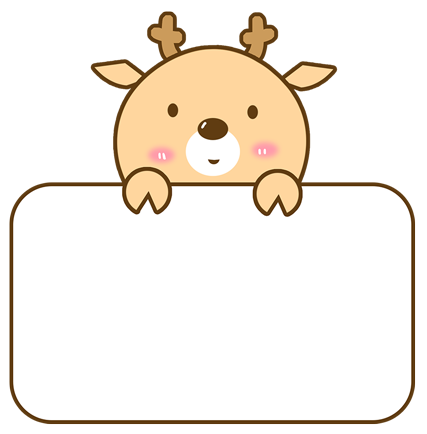 Well done!
2. Listen, point and say.
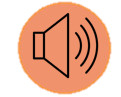 b
a
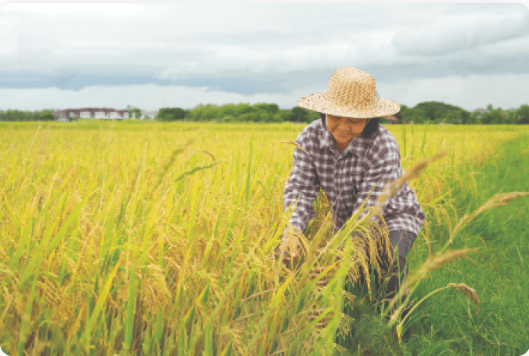 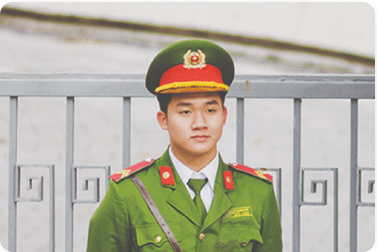 What does he / she do?
a farmer
a policeman
He’s / She’s ______.
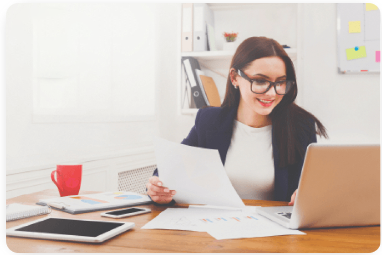 c
d
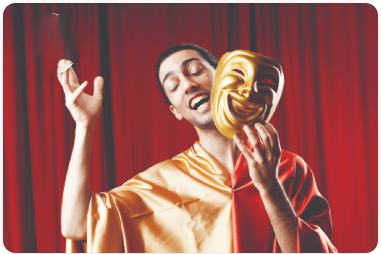 he’s = he isshe’s = she is
an actor
an office worker
2. Listen, point and say.
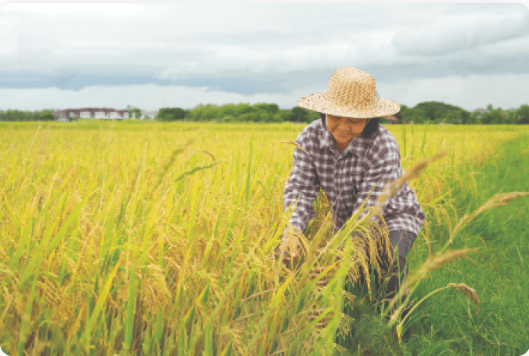 What does he / she do?
He’s / She’s ______.
a farmer
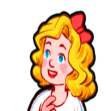 What does she do?
She’s a farmer.
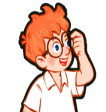 2. Listen, point and say.
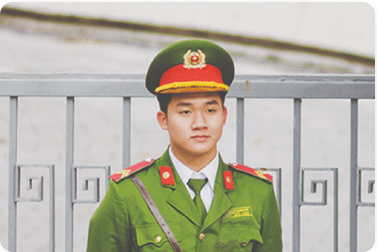 What does he / she do?
He’s / She’s ______.
a policeman
What does he do?
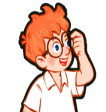 He’s a policeman.
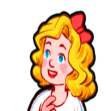 2. Listen, point and say.
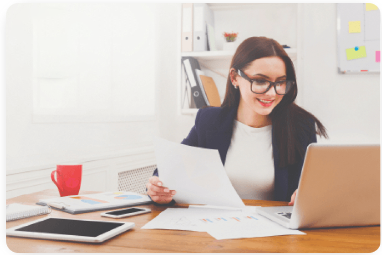 What does he / she do?
He’s / She’s ______.
an office worker
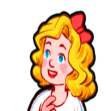 What does she do?
She’s an office worker.
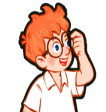 2. Listen, point and say.
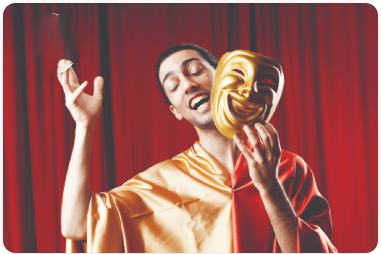 What does he / she do?
He’s / She’s ______.
an actor
What does he do?
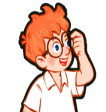 He’s an actor.
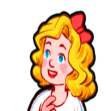 Structures
Structures
What does he / she do?
He’s / She’s _________.
he’s = he isshe’s = she is
Unit 12.1
What does he / she do?
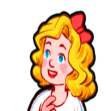 He’s / She’s ________.
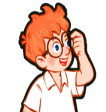 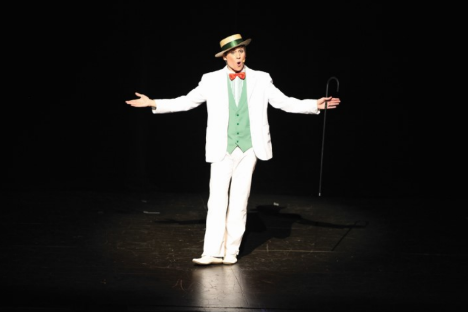 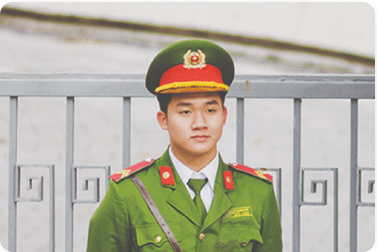 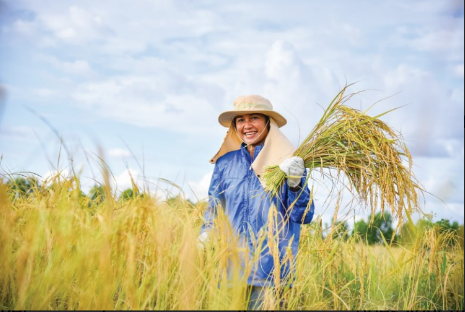 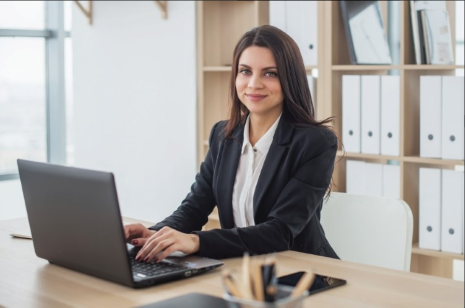 actor
policeman
farmer
office worker
3. Let’s talk.
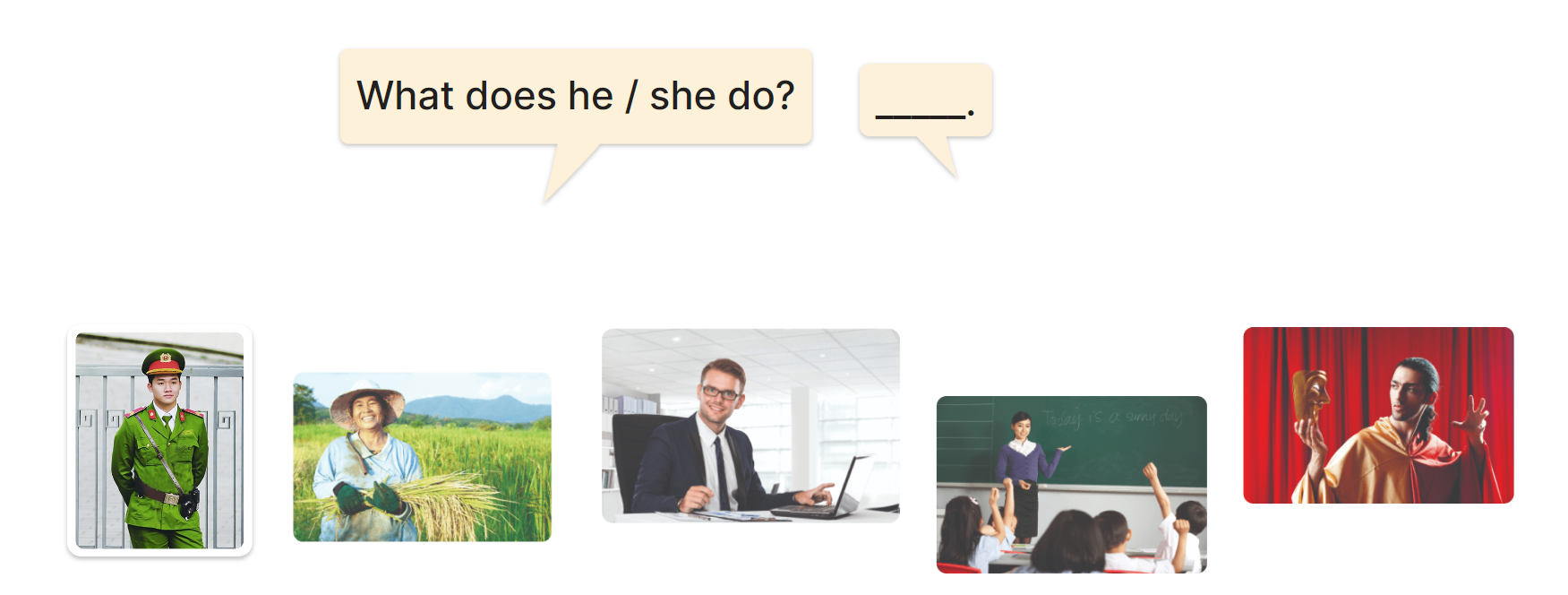 Facebook : Bùi Liễu  
0968142780
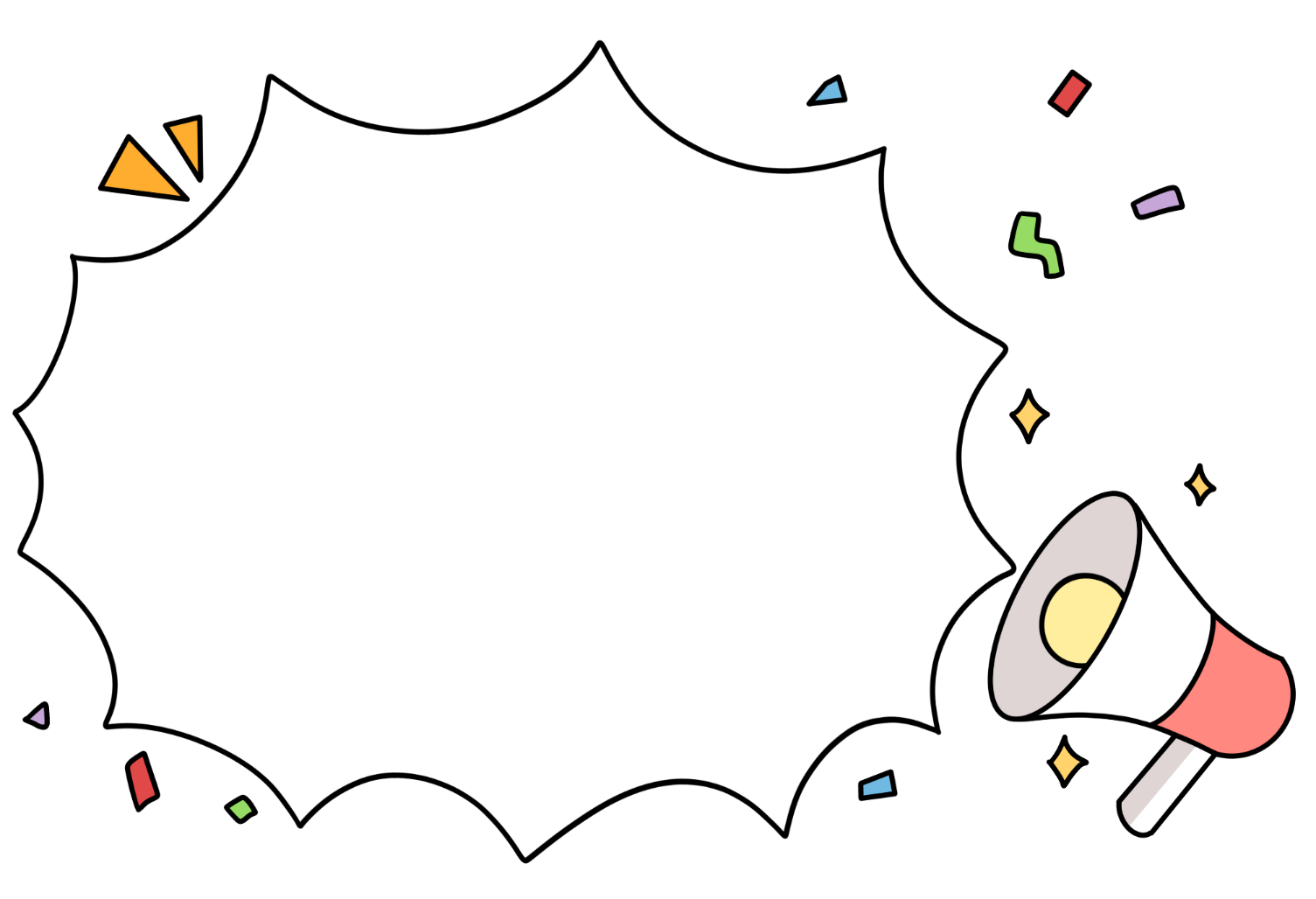 Let’s play!
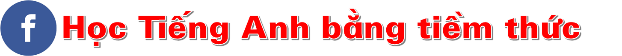 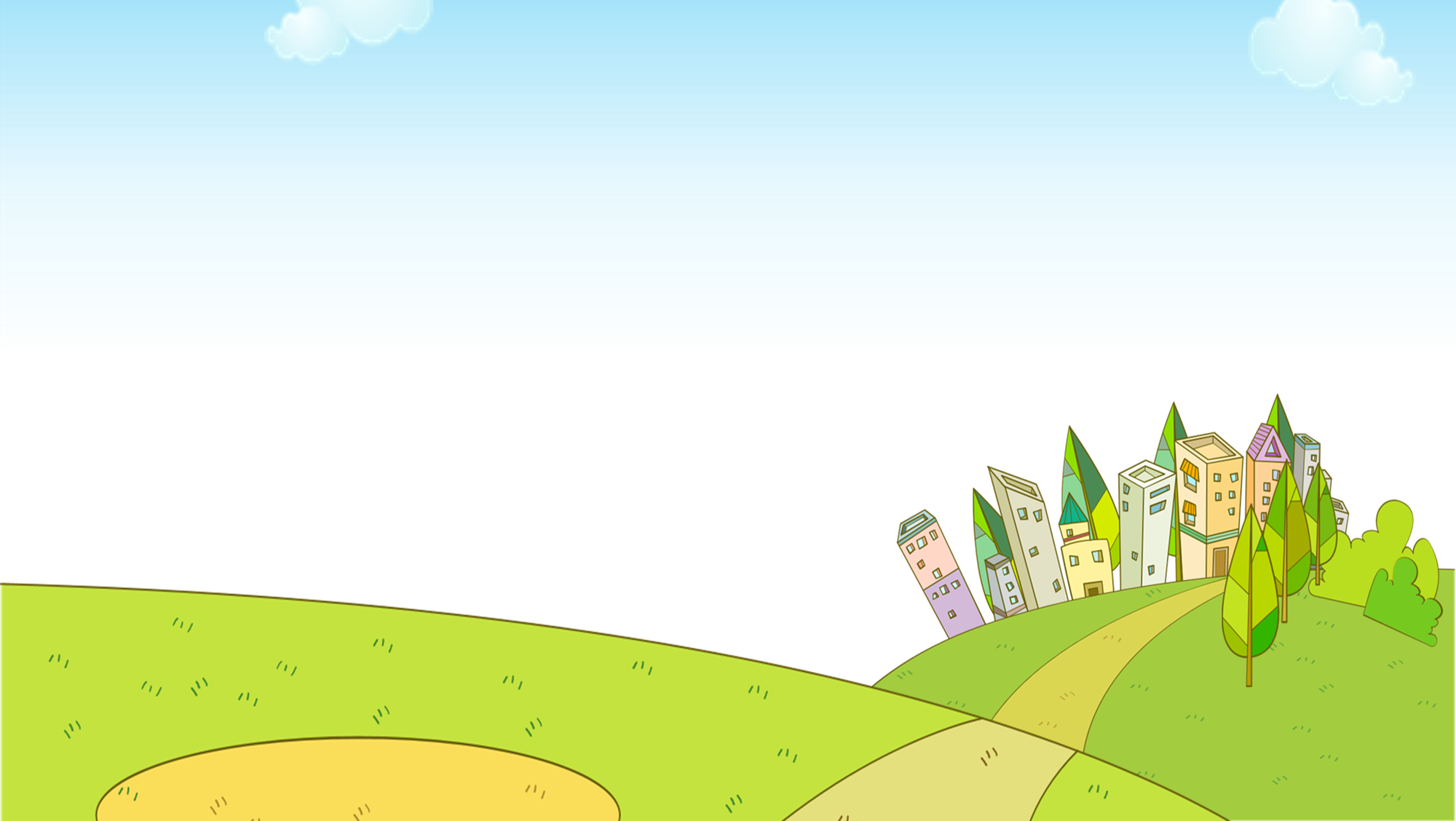 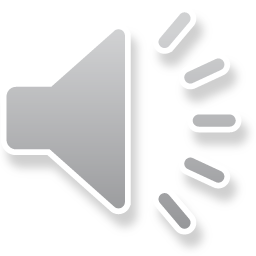 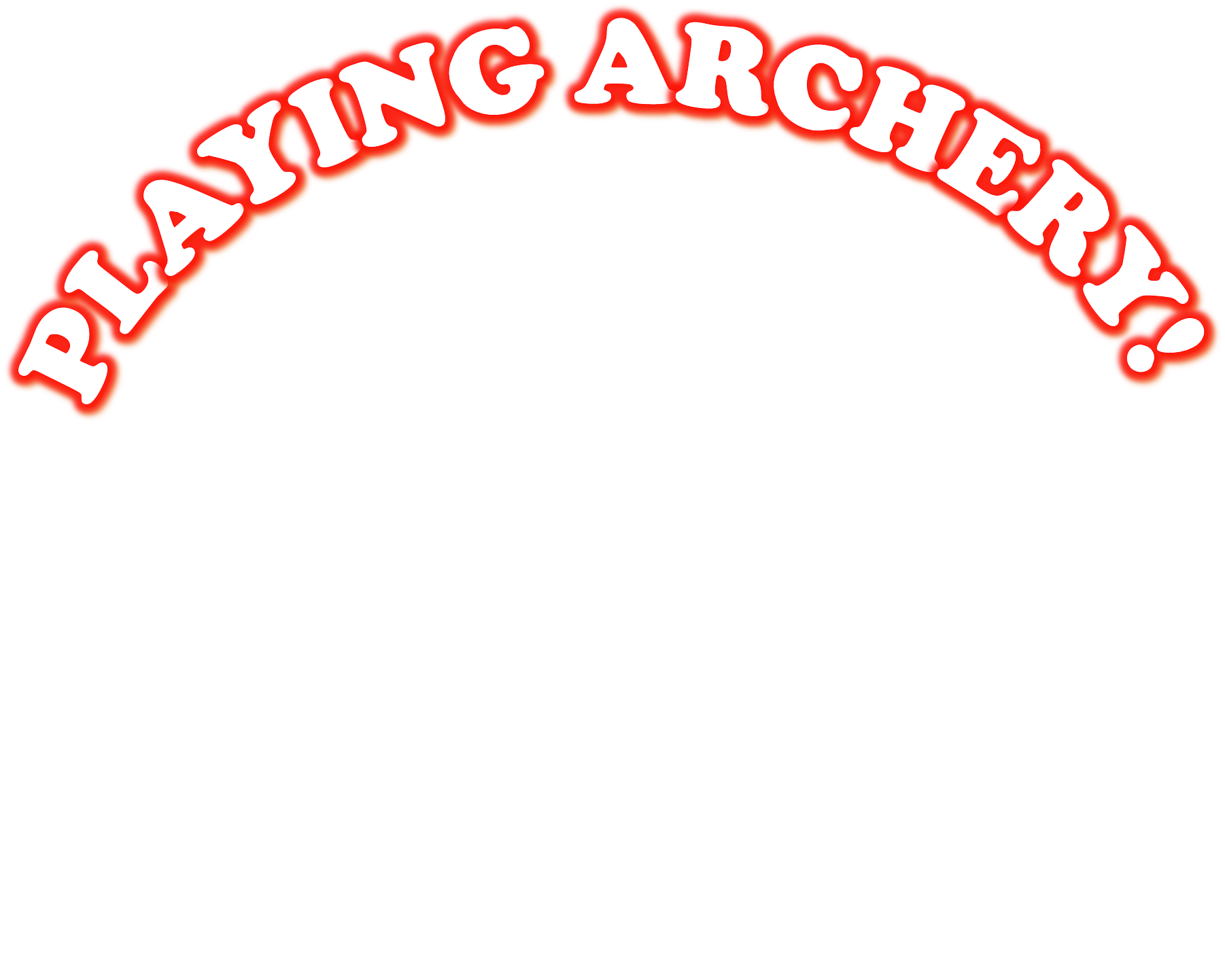 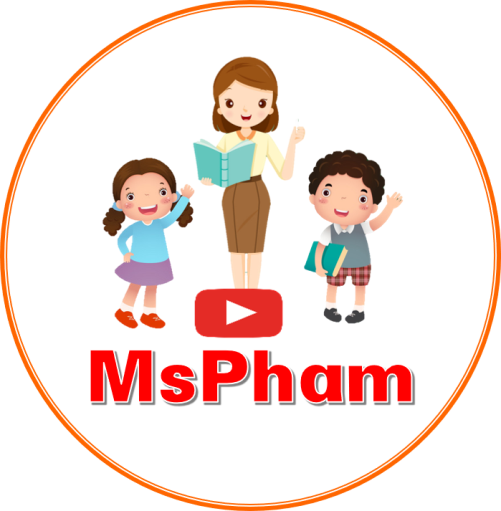 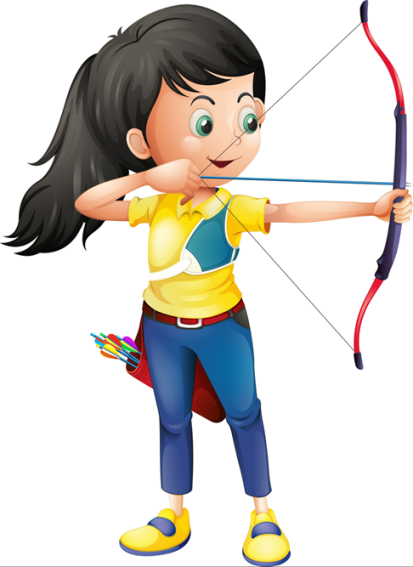 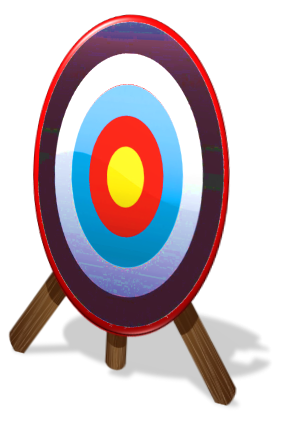 Ms Huyền Phạm
0936.082.789
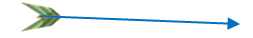 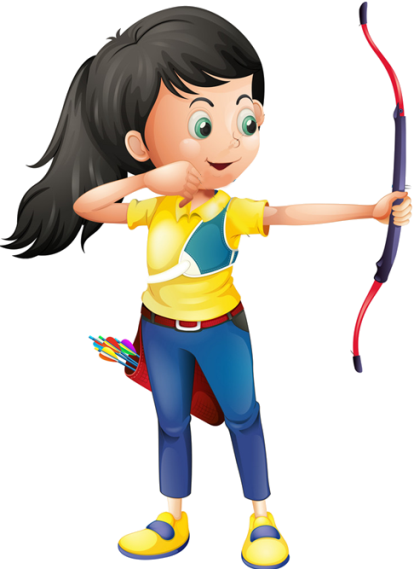 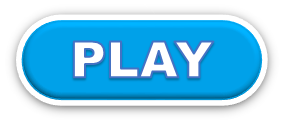 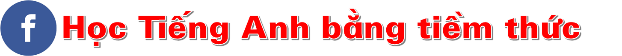 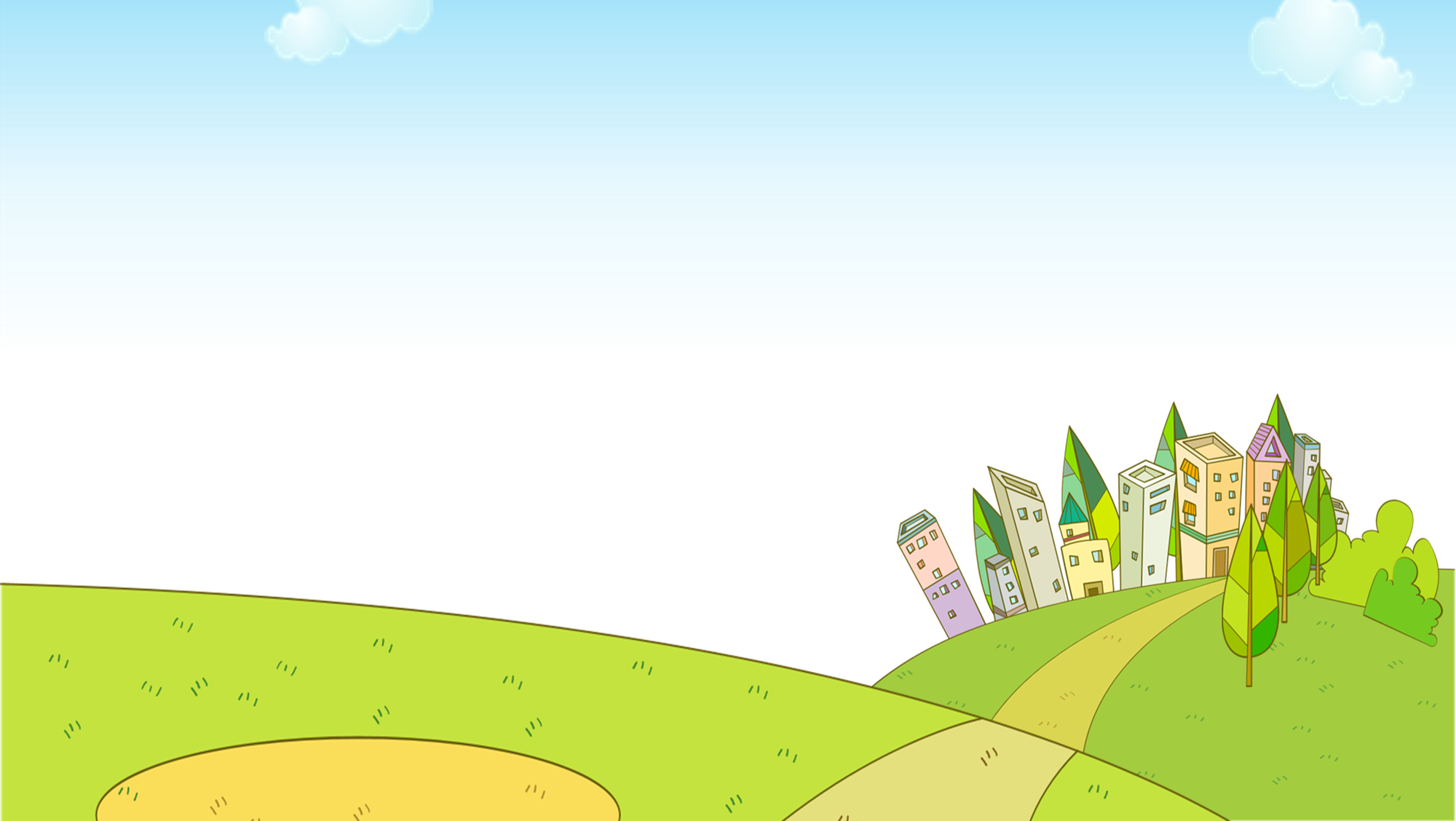 A. actor
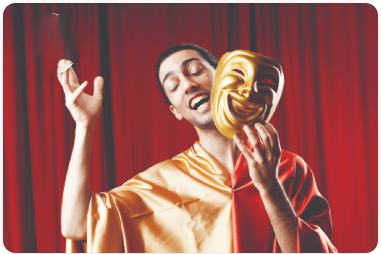 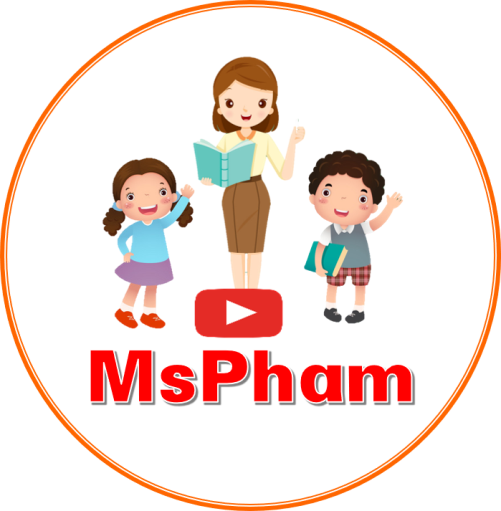 B. policeman
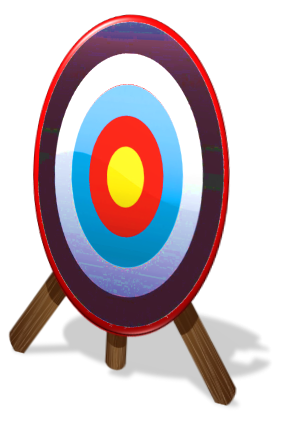 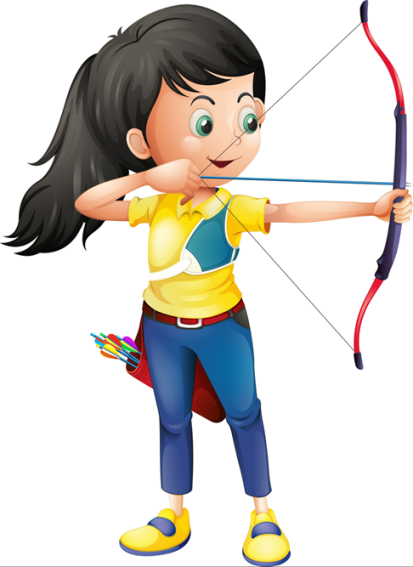 Ms Huyền Phạm
0936.082.789
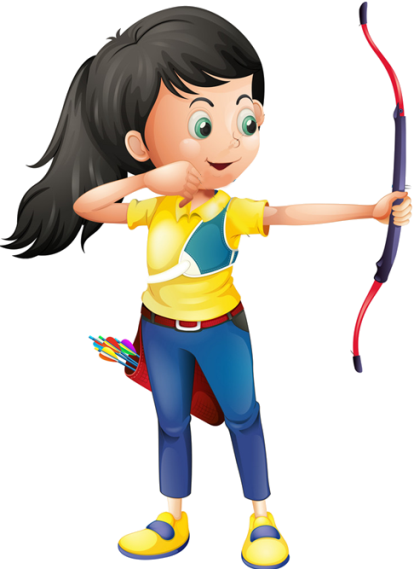 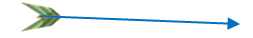 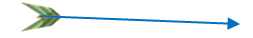 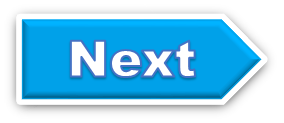 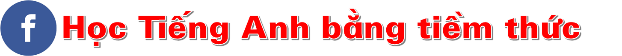 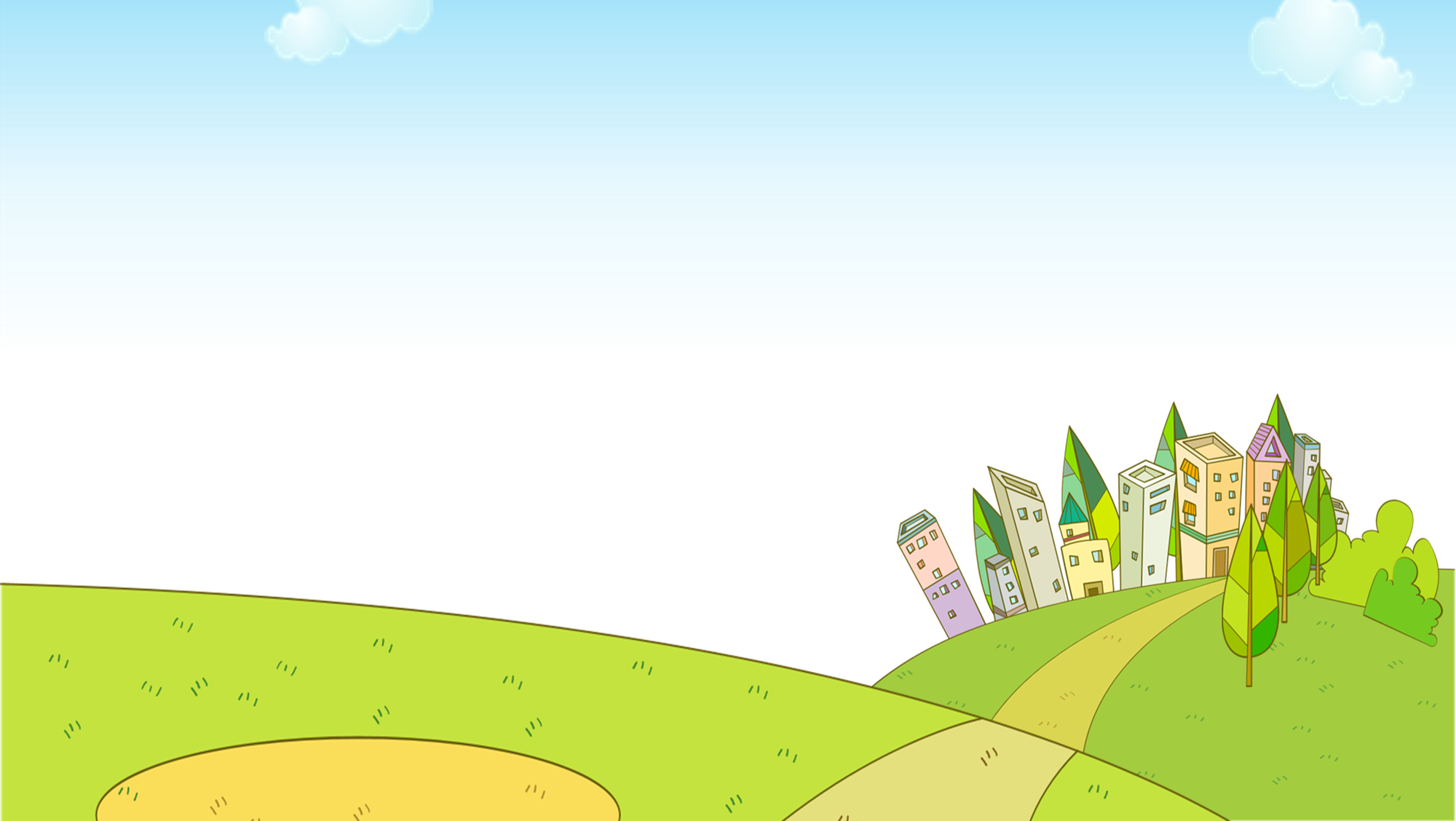 A. office worker
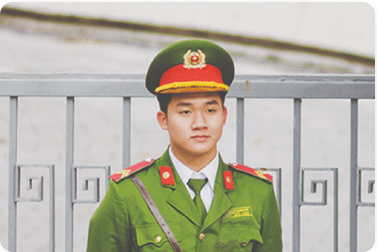 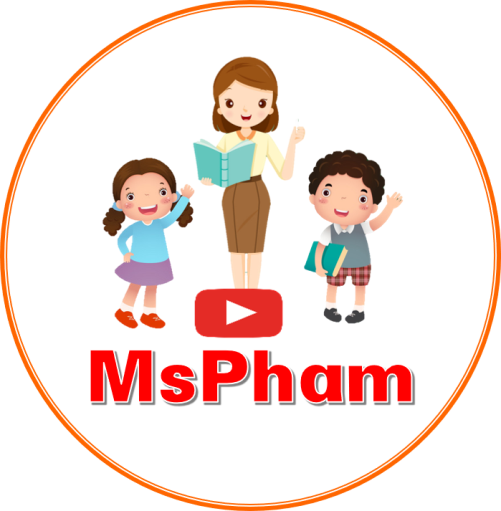 B. policeman
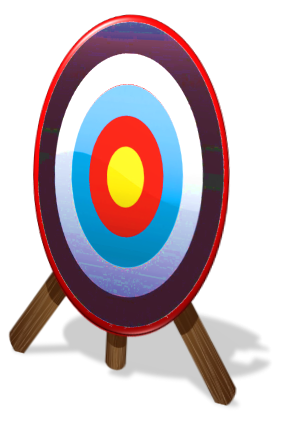 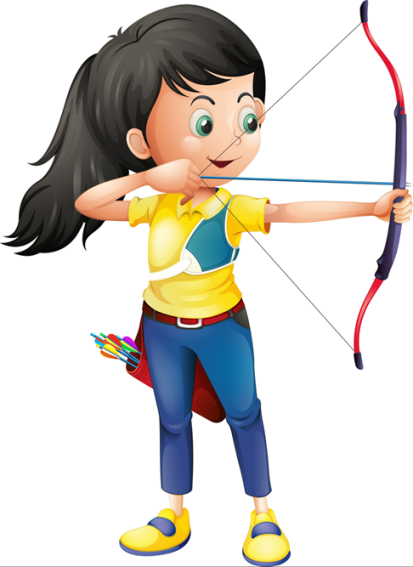 Ms Huyền Phạm
0936.082.789
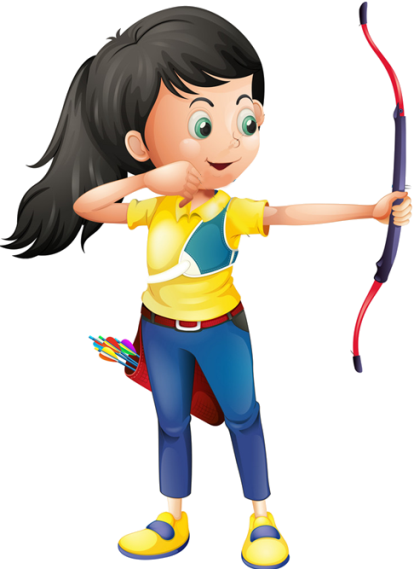 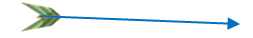 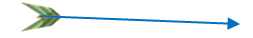 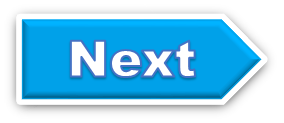 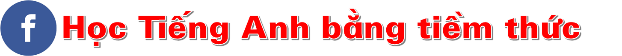 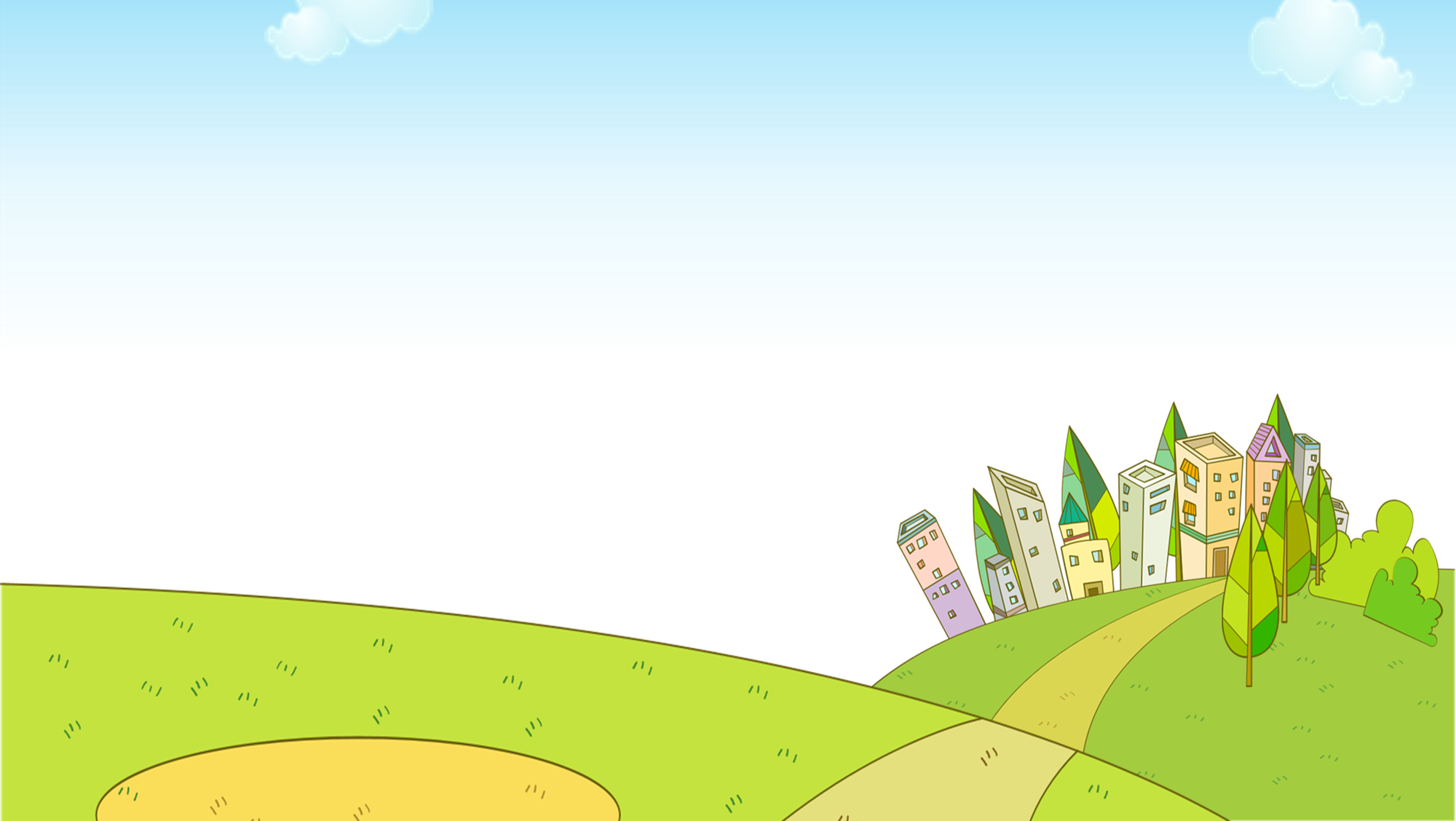 A. office worker
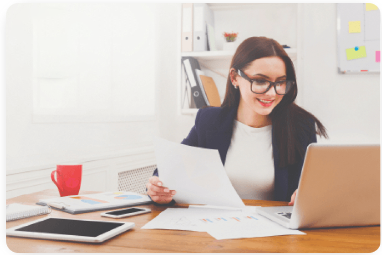 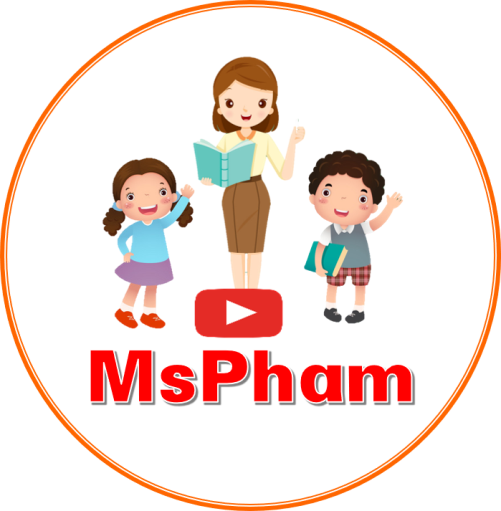 B. farmer
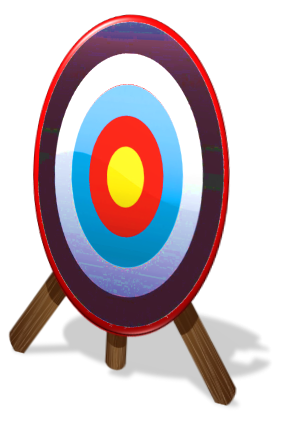 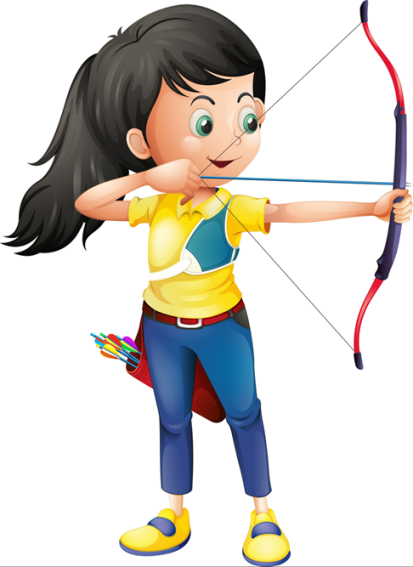 Ms Huyền Phạm
0936.082.789
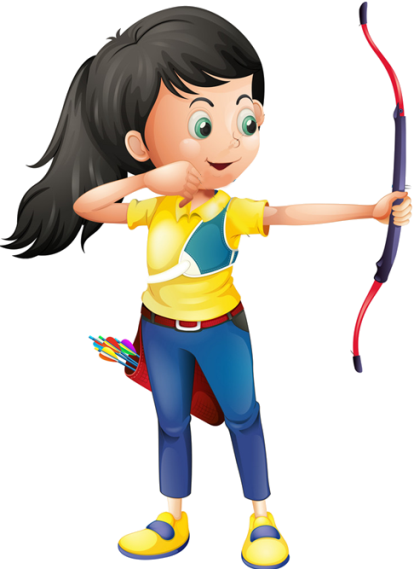 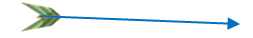 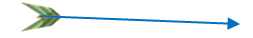 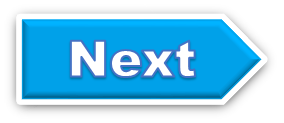 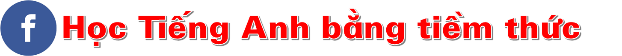 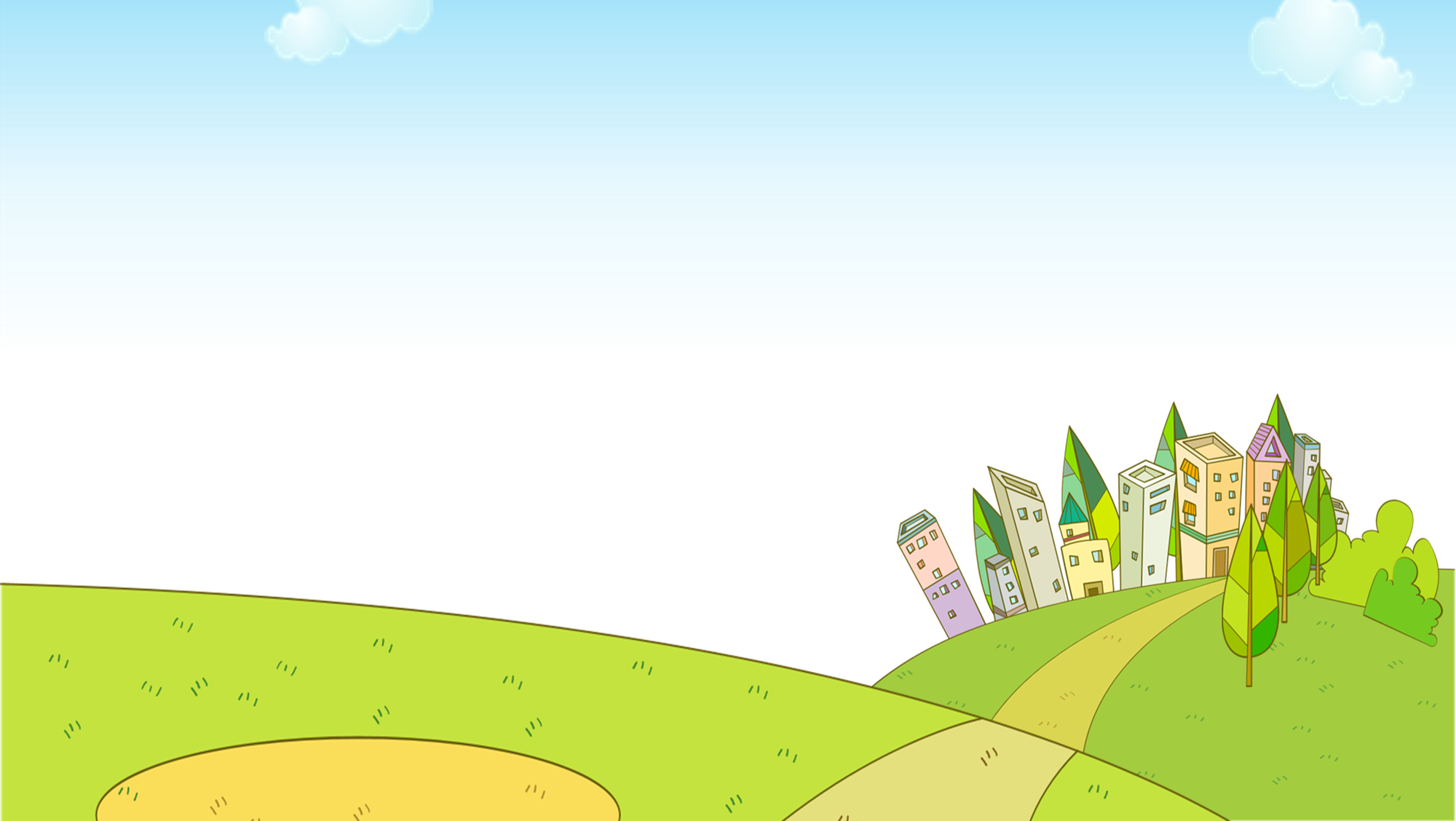 She’s __ farmer.
A. a
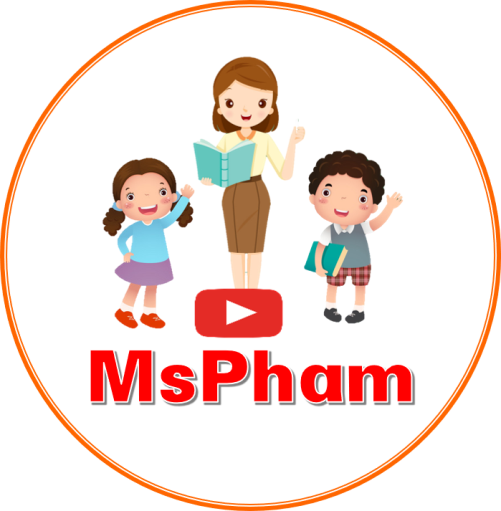 B. an
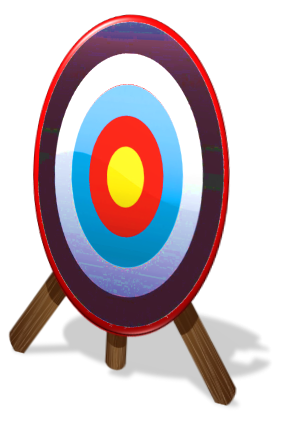 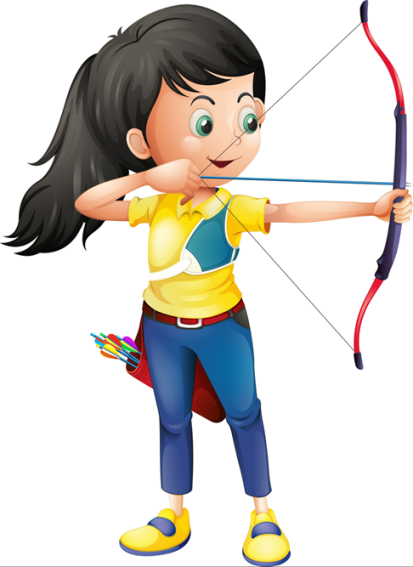 Ms Huyền Phạm
0936.082.789
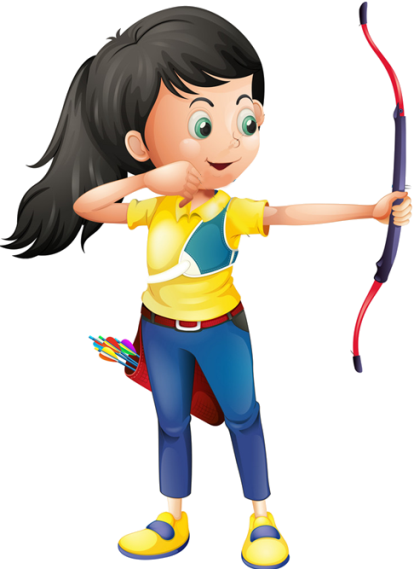 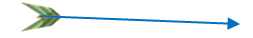 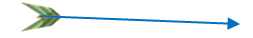 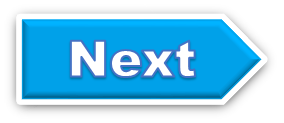 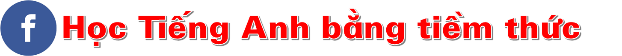 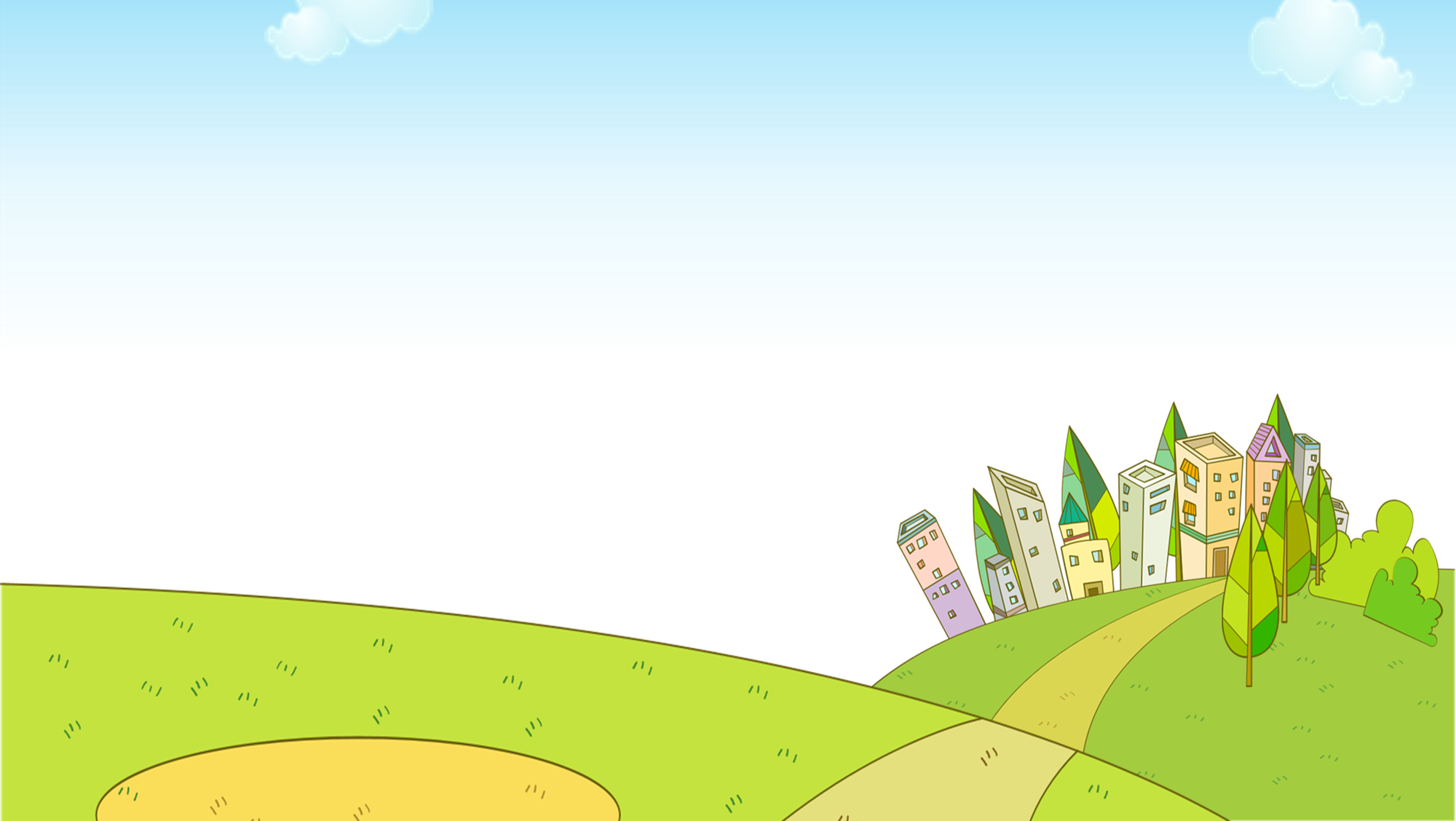 He’s __ actor.
A. an
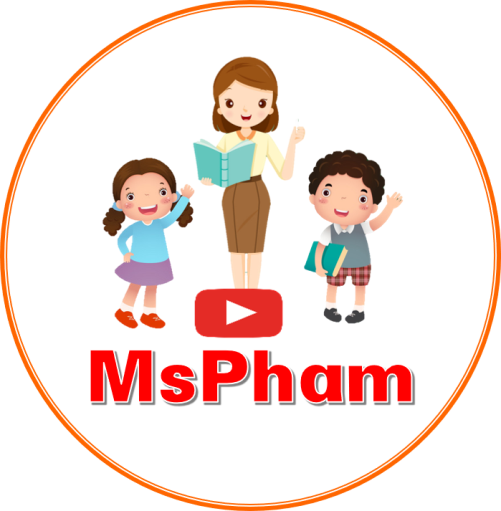 B. a
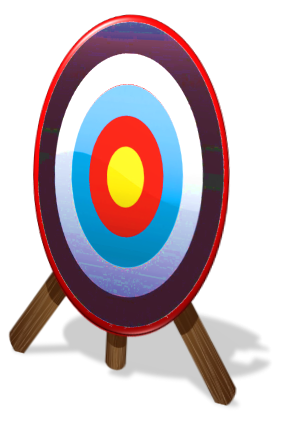 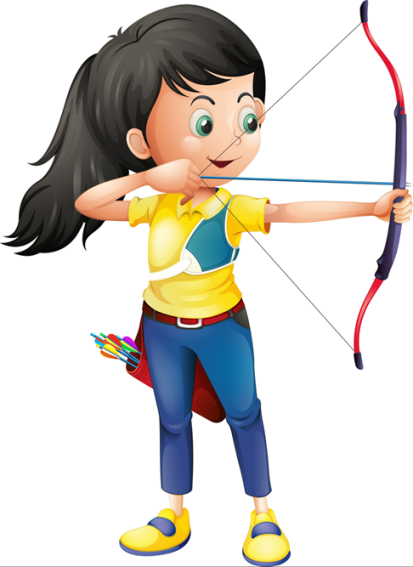 Ms Huyền Phạm
0936.082.789
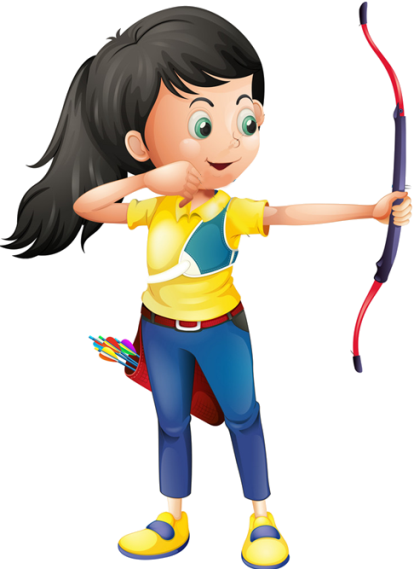 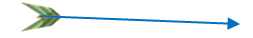 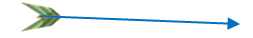 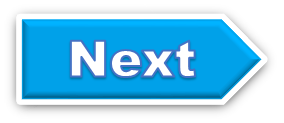 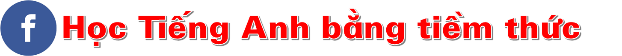 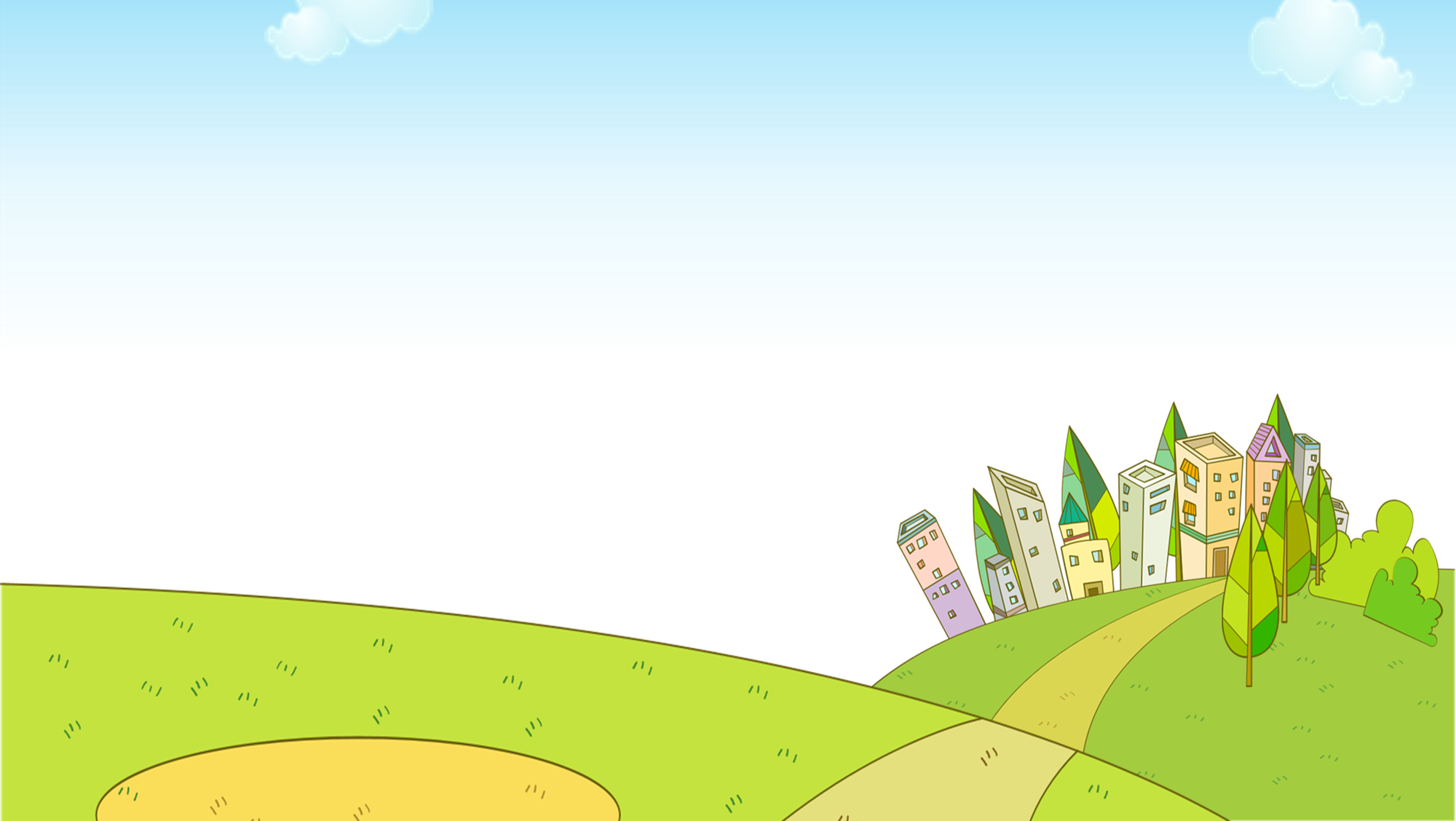 po____man
A. lice
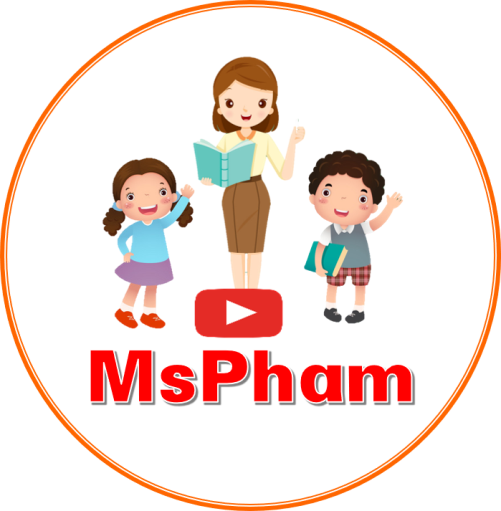 B. live
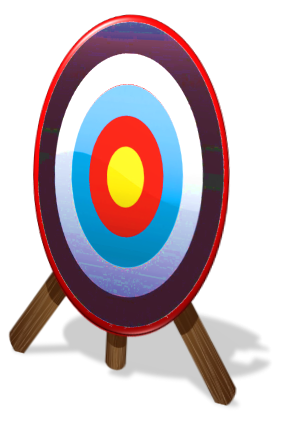 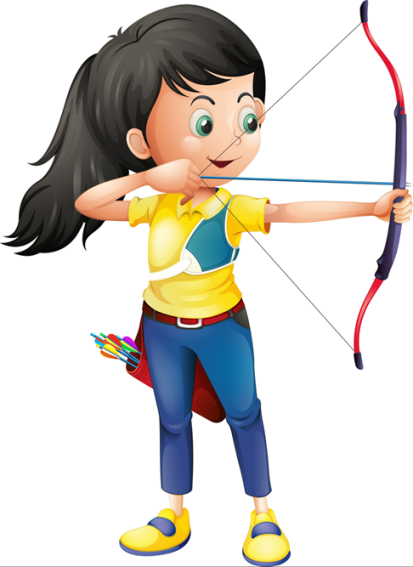 Ms Huyền Phạm
0936.082.789
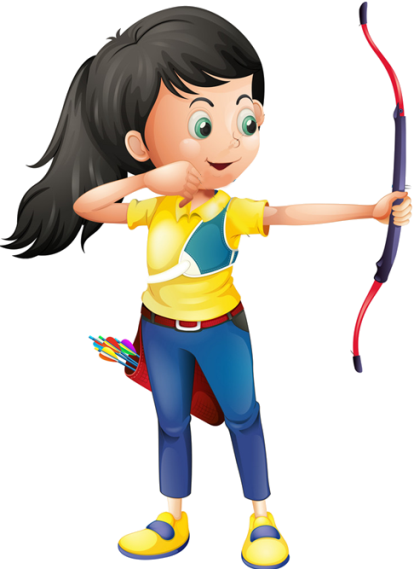 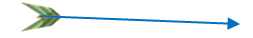 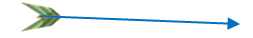 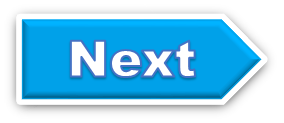 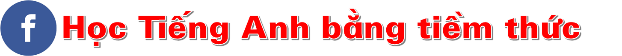 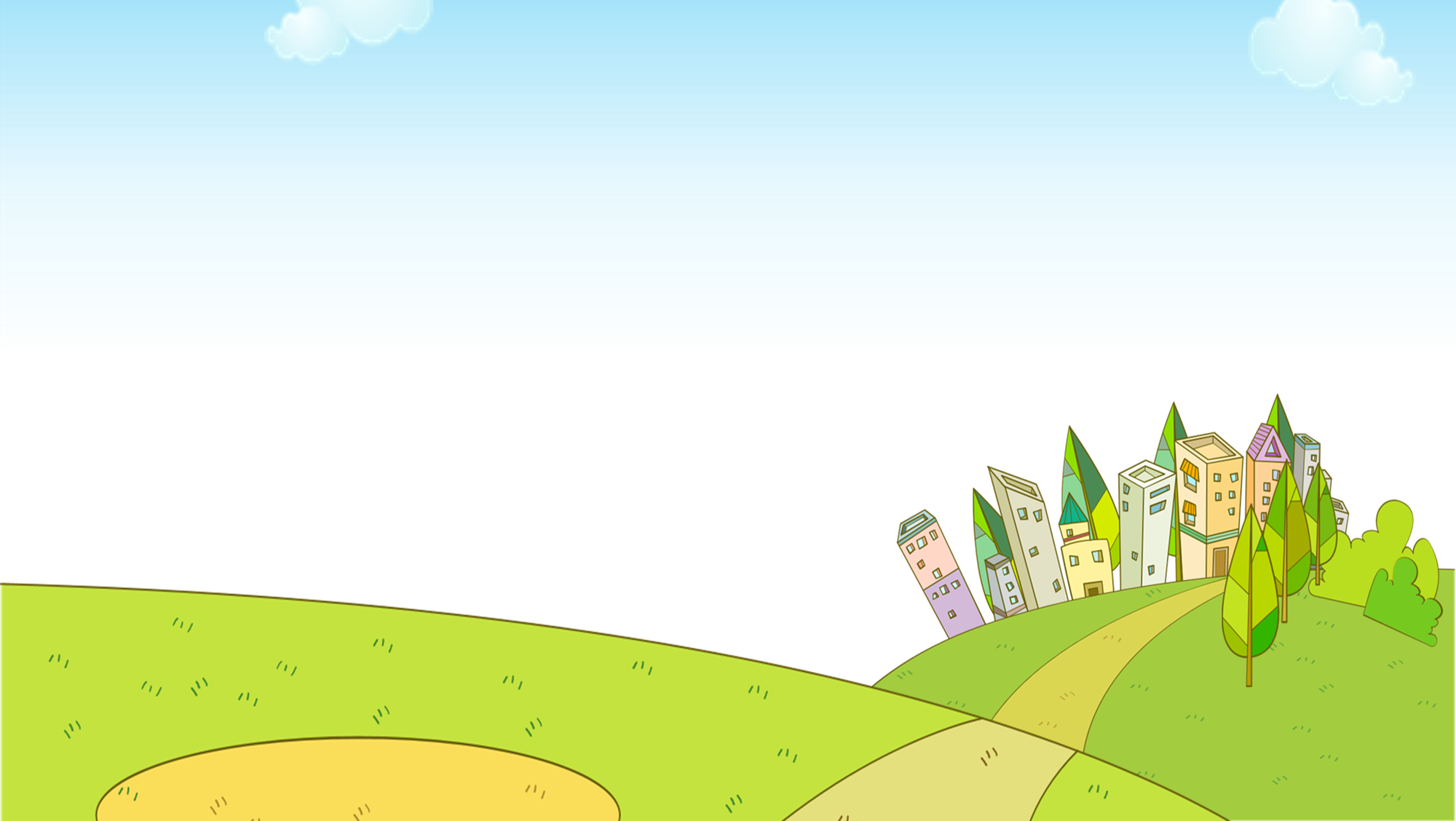 A. actor
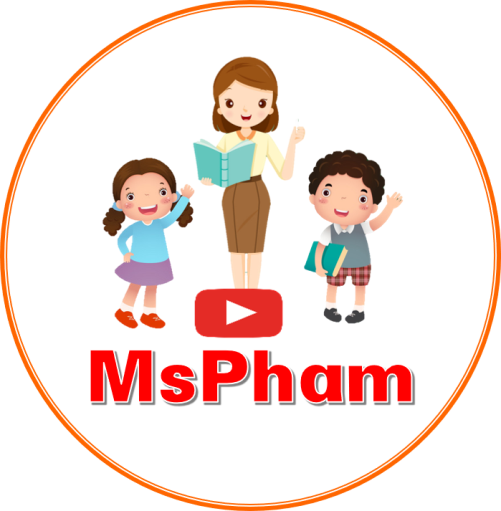 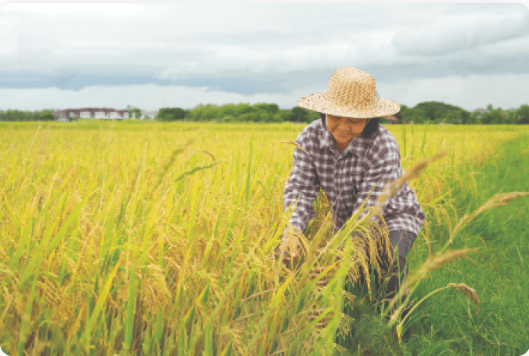 B. farmer
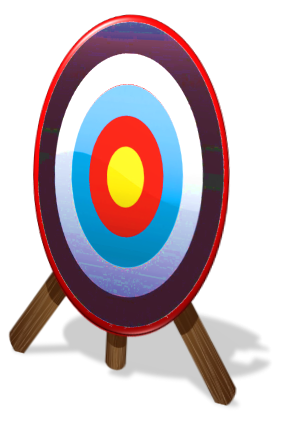 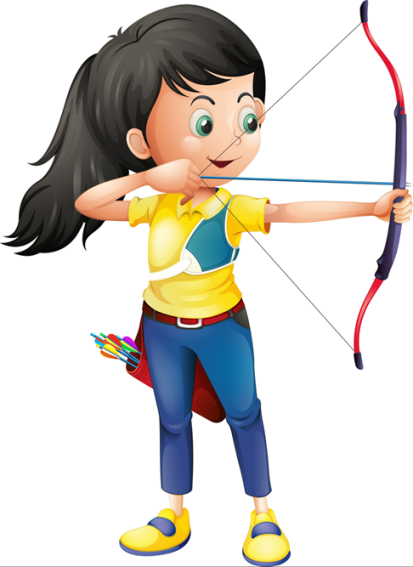 Ms Huyền Phạm
0936.082.789
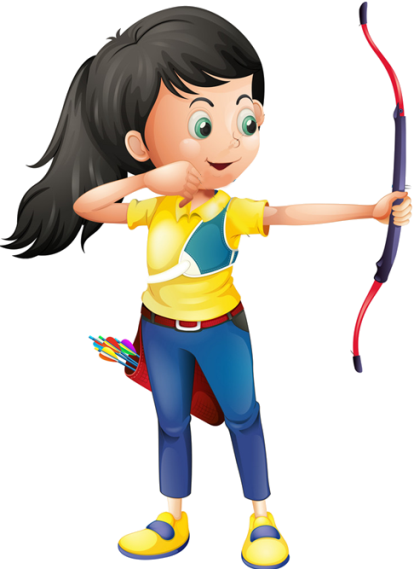 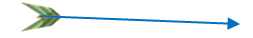 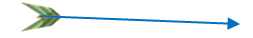 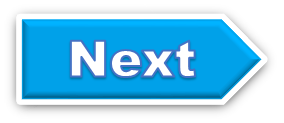 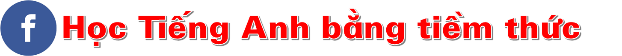 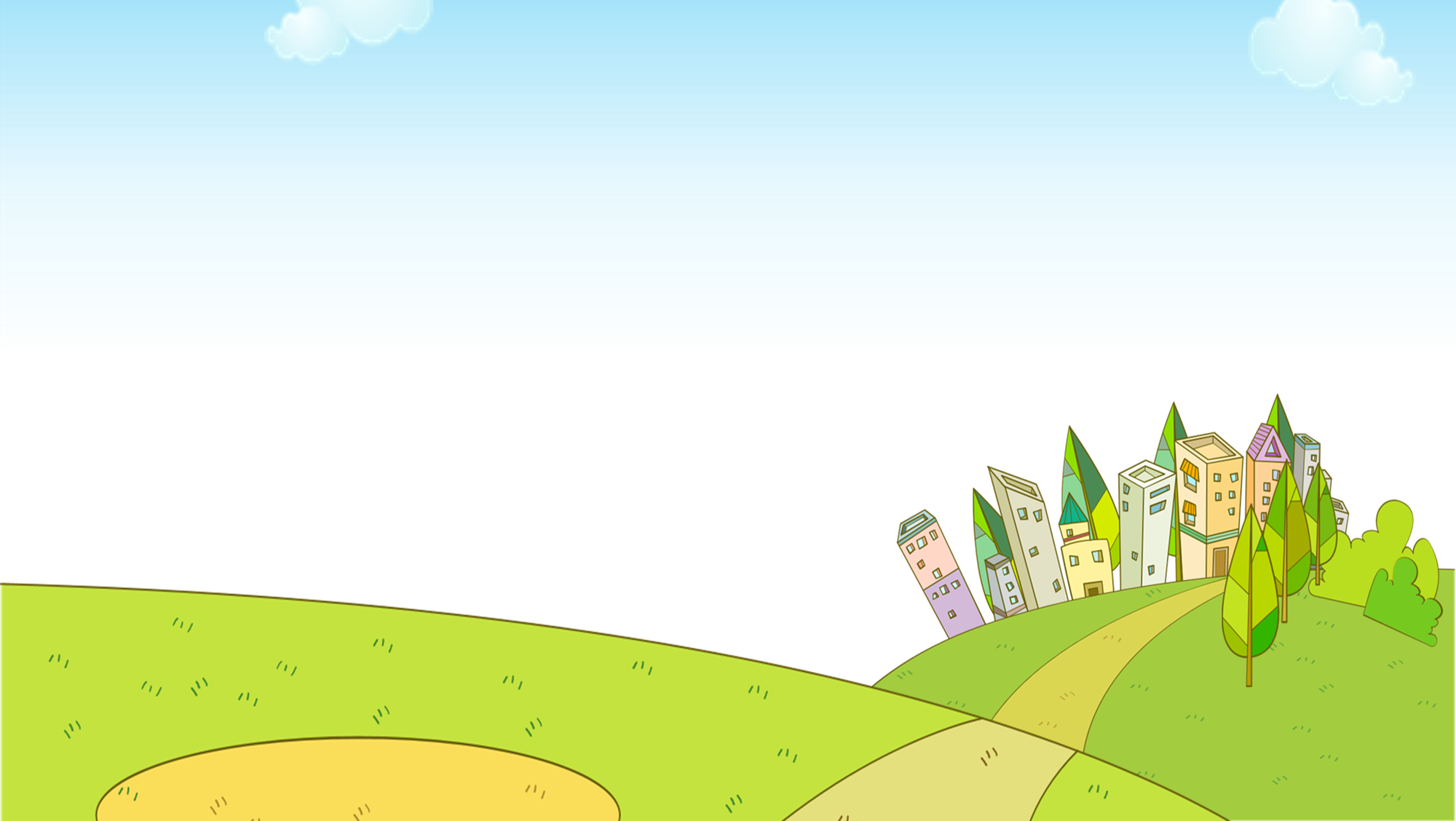 What does _____ do?
A. he
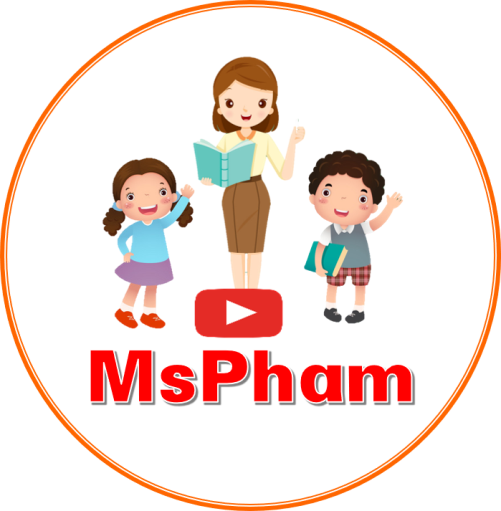 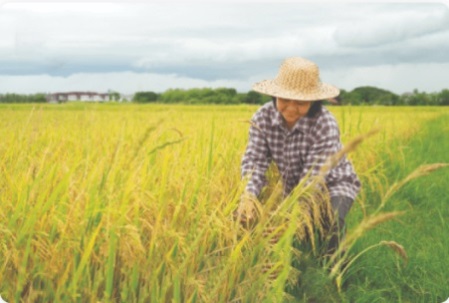 B. she
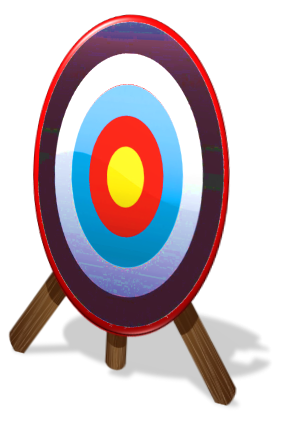 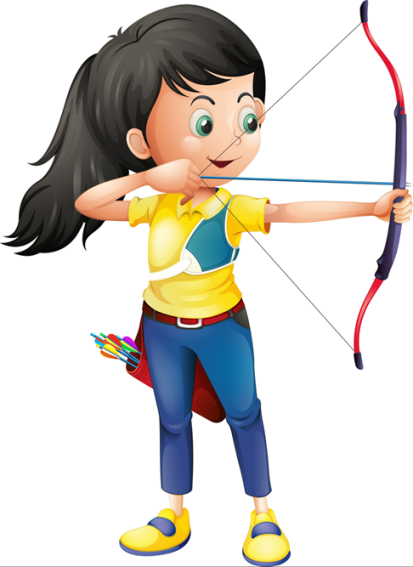 Ms Huyền Phạm
0936.082.789
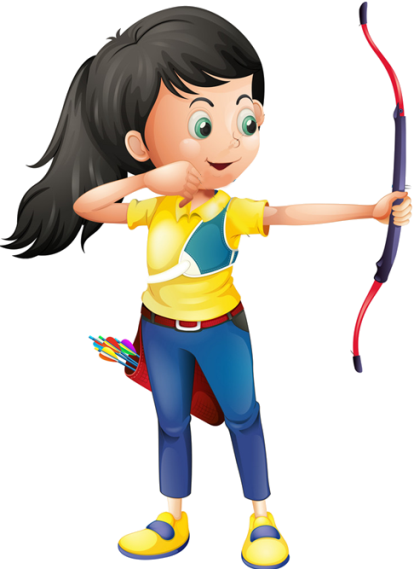 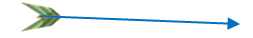 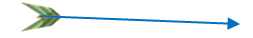 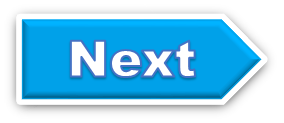 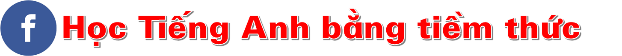 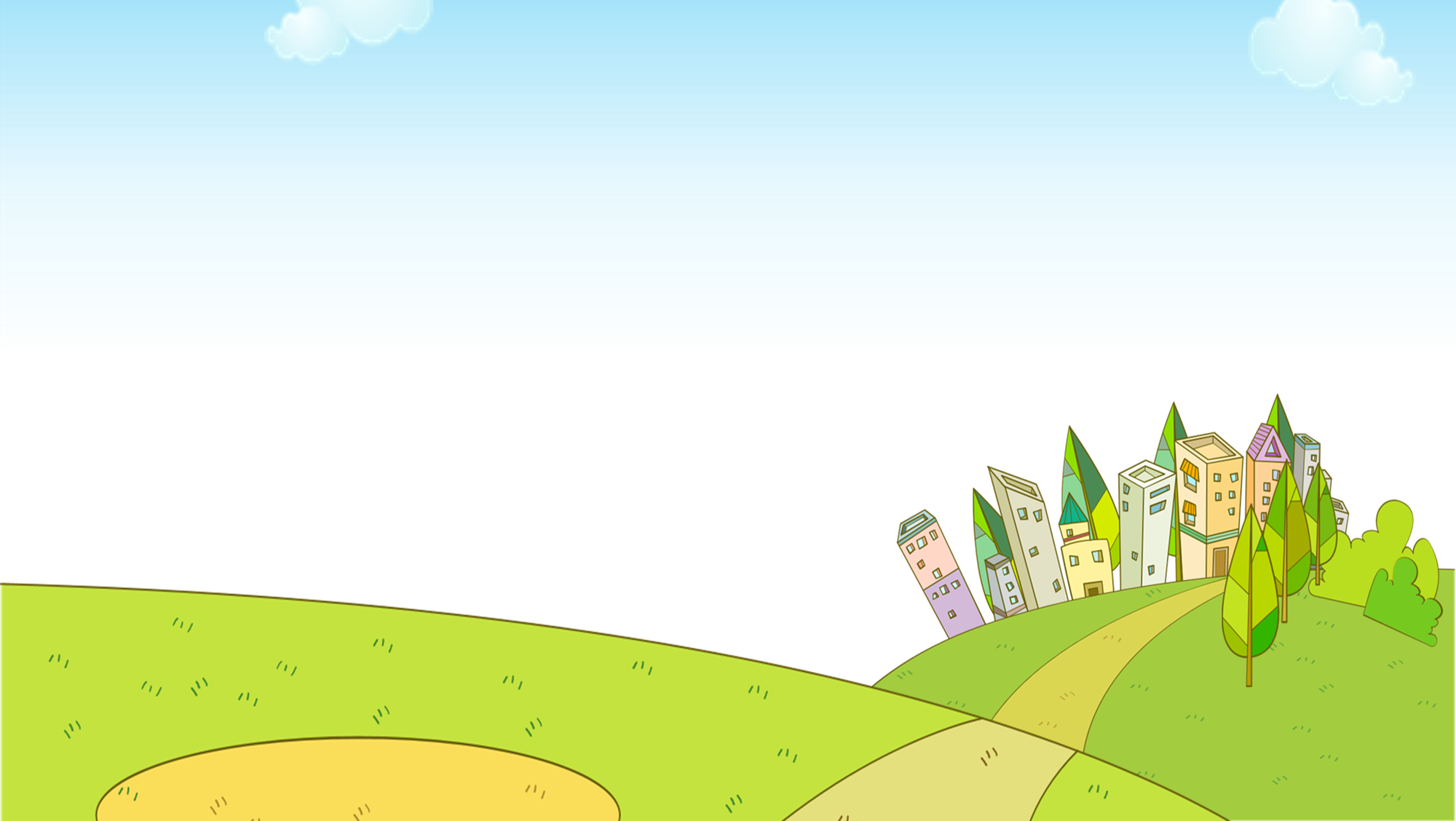 He’s a policeman.
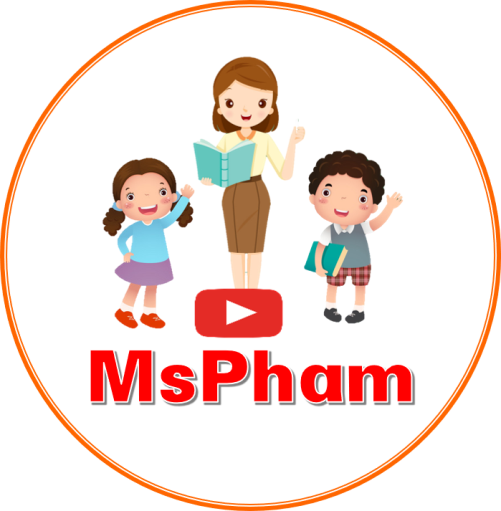 A. False
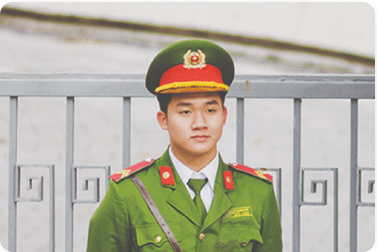 B. True
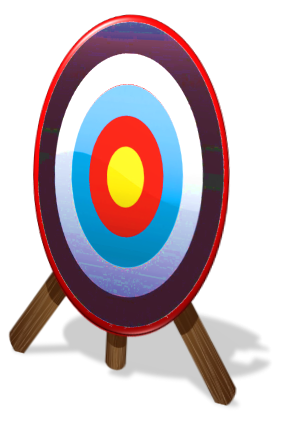 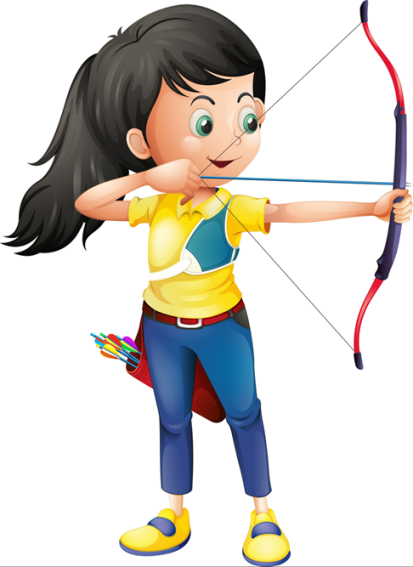 Ms Huyền Phạm
0936.082.789
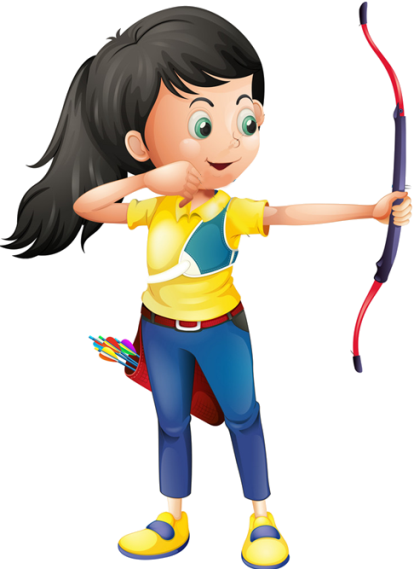 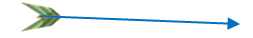 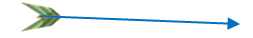 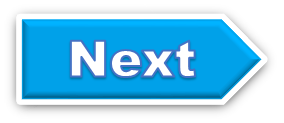 Facebook : Bùi Liễu  
0968142780
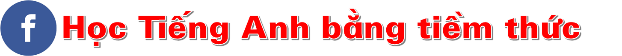 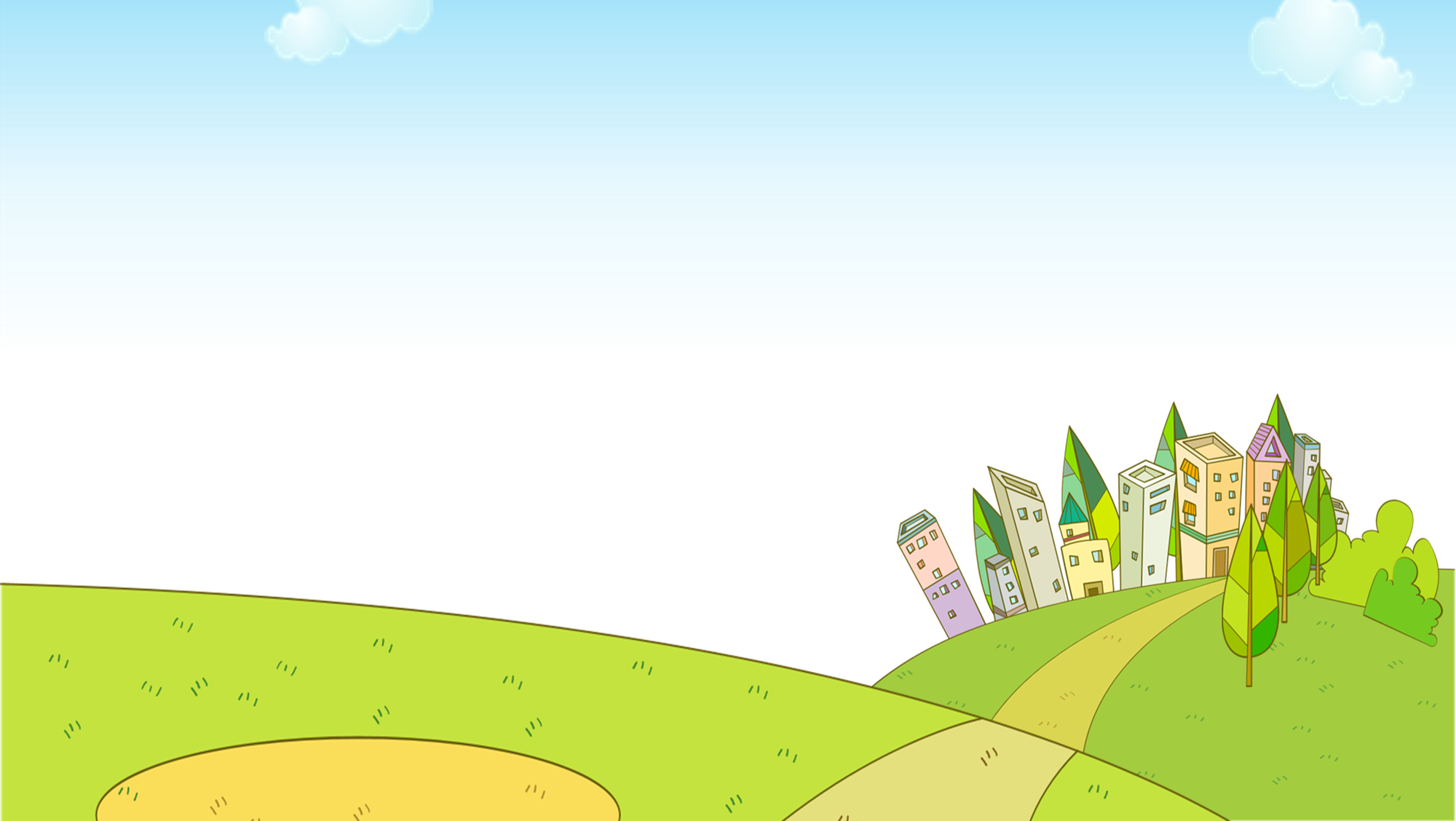 She’s an actor.
A. True
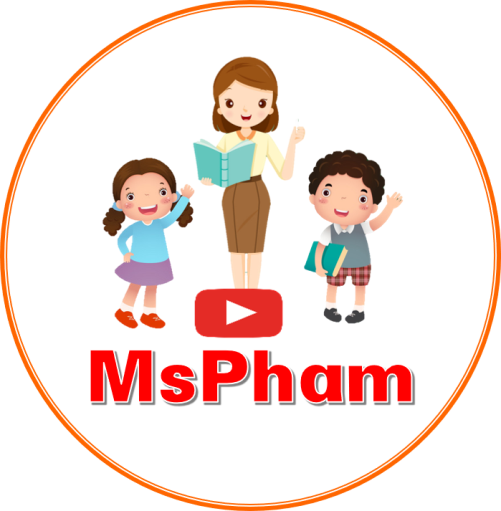 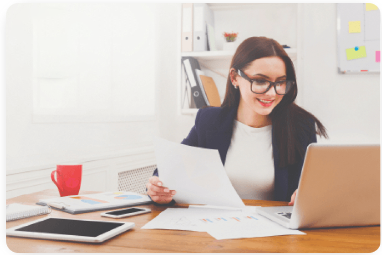 B. False
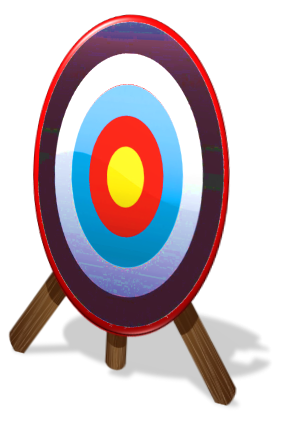 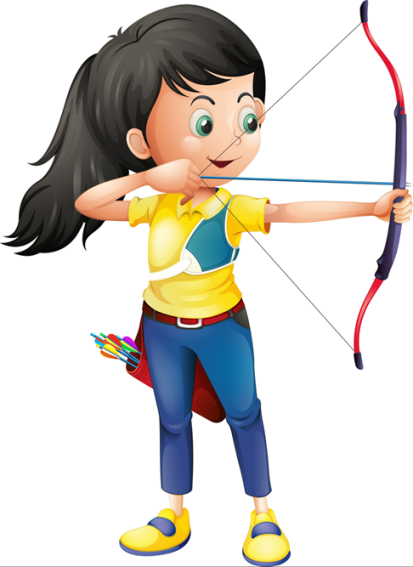 Ms Huyền Phạm
0936.082.789
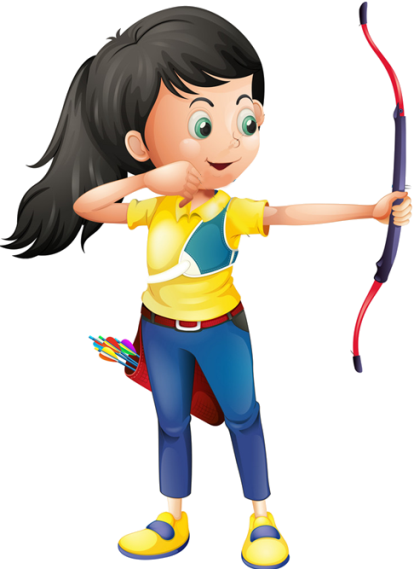 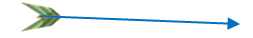 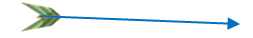 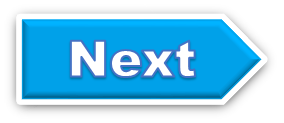 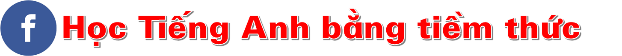 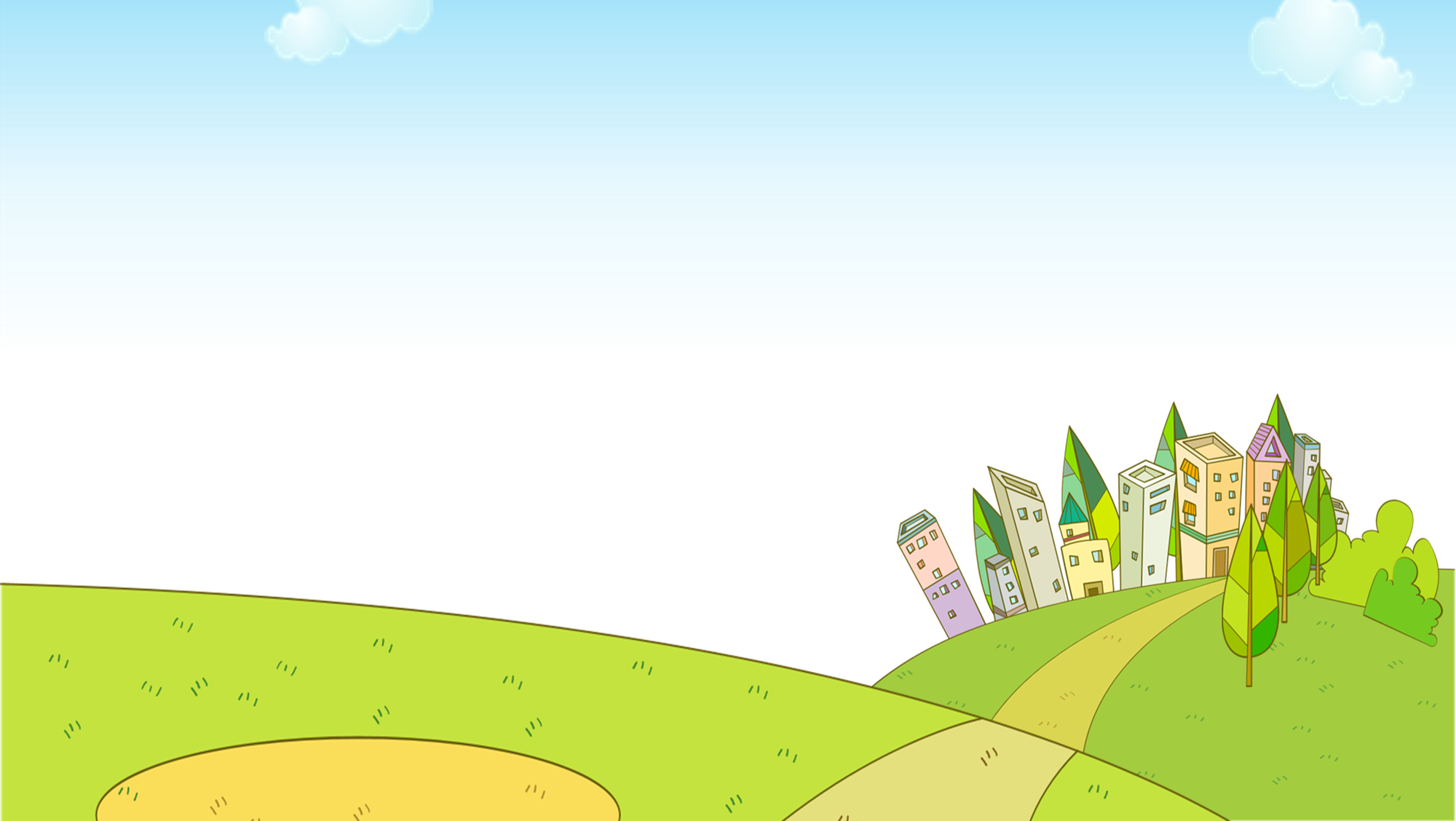 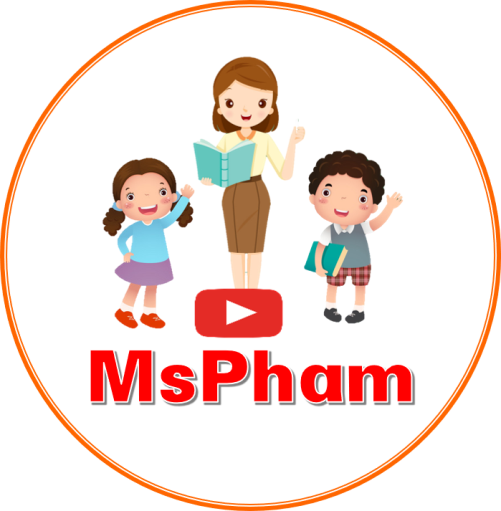 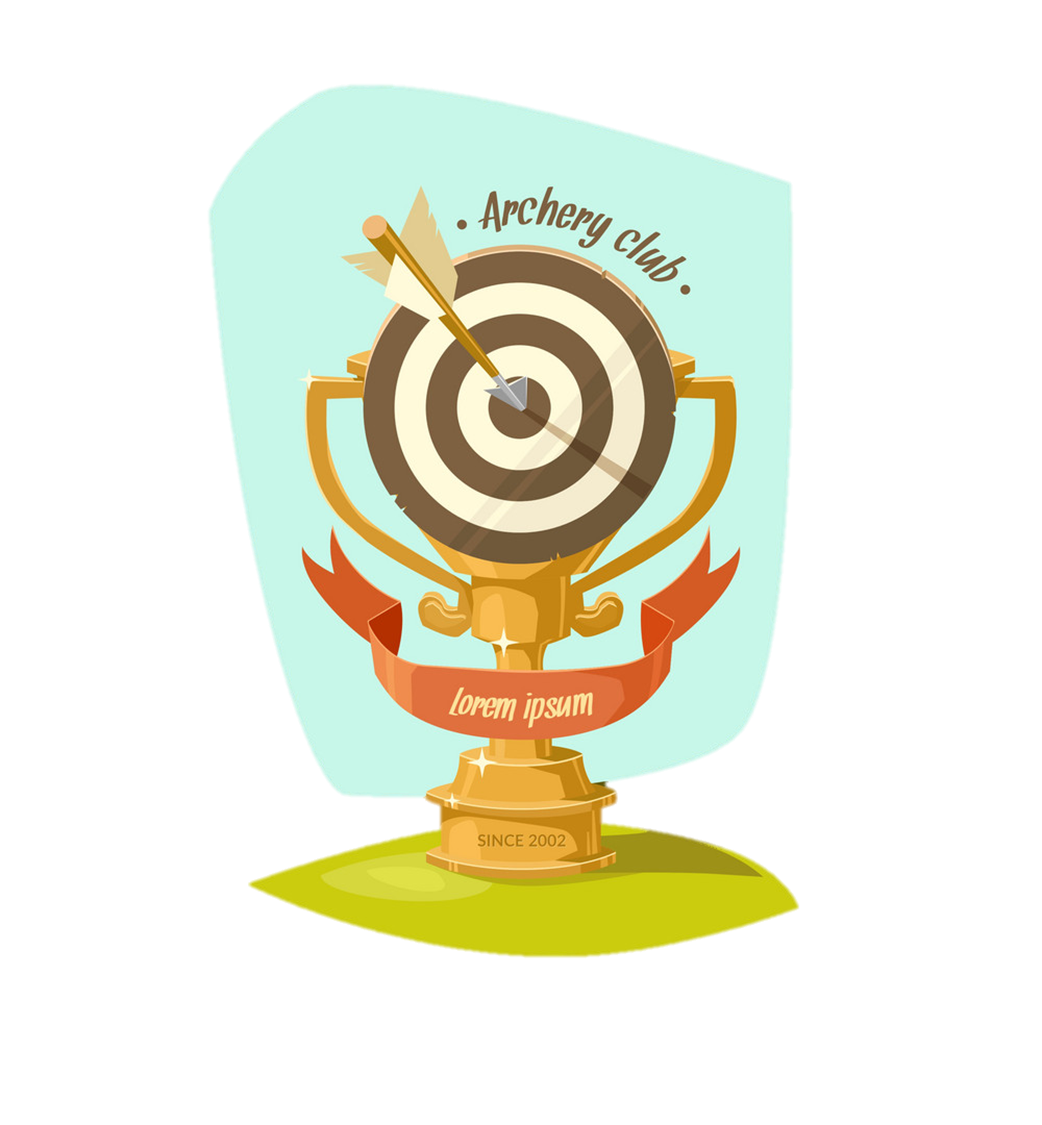 Good job!
Ms Huyền Phạm
0936.082.789
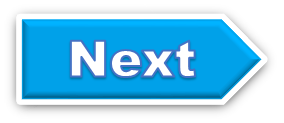 Homework
Learn by heart all the new words.
Read again the dialogue in part 1.
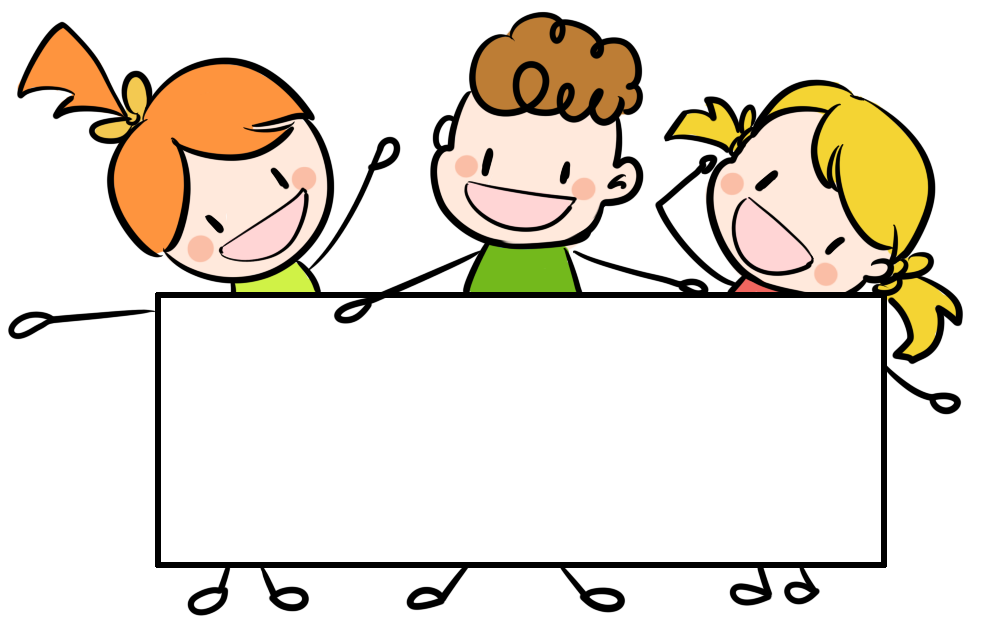 Thank you!